Лексический тренажер(повторение курса “Rainbow English 4”)
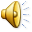 Выполнила: Шубина М.Д. 
учитель английского языка 
МКОУ Абрамовская СОШ,2024г.
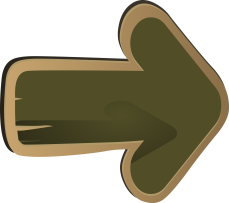 Food
House
Prepositions
Weather
Time
Numbers
Furniture
Family
Help Stan to catch fish!
 Do you remember food words?
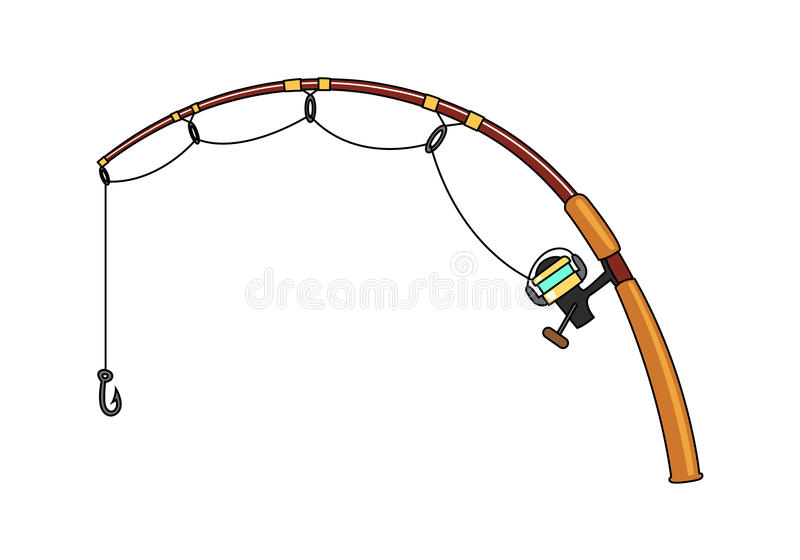 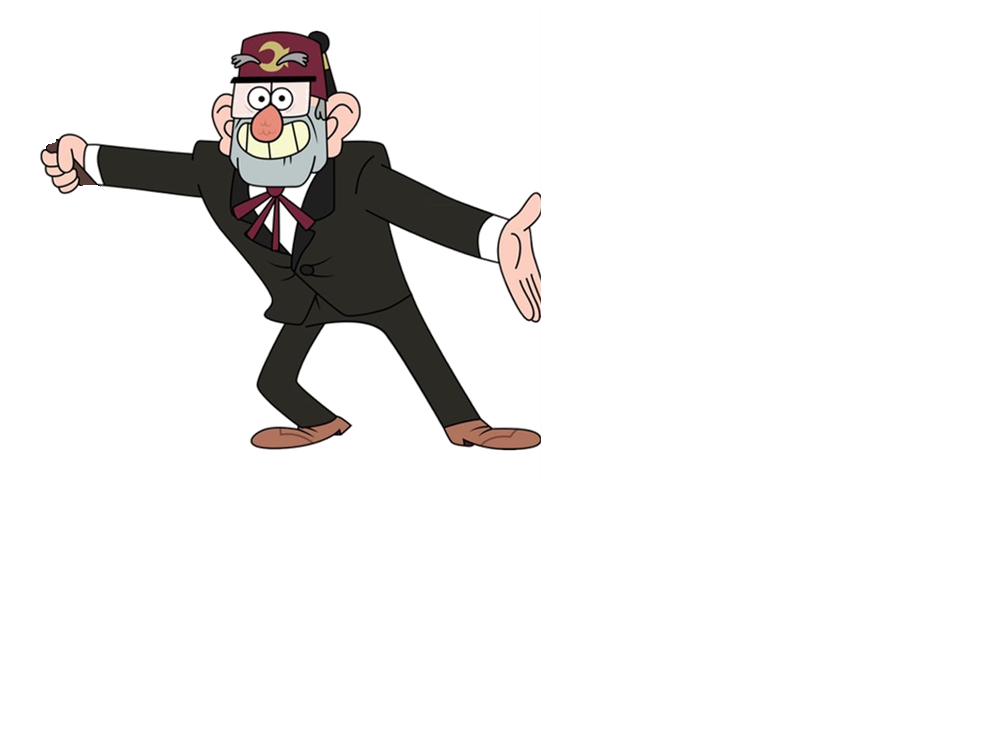 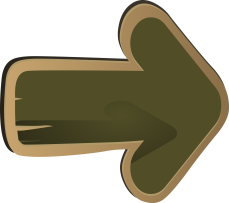 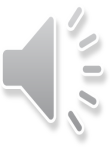 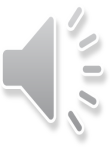 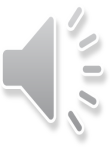 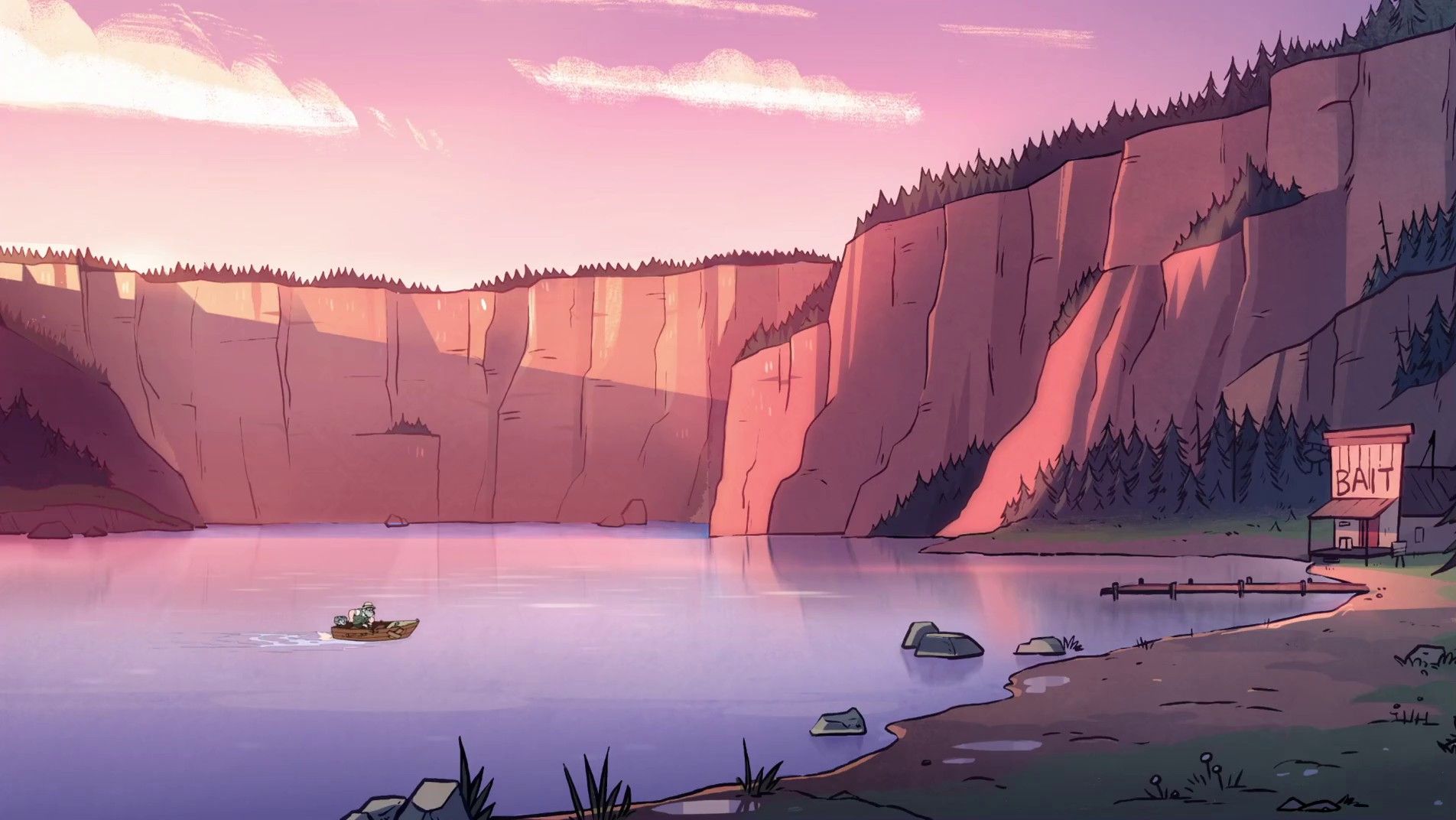 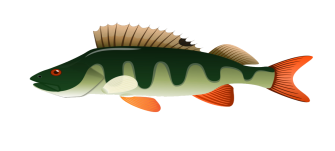 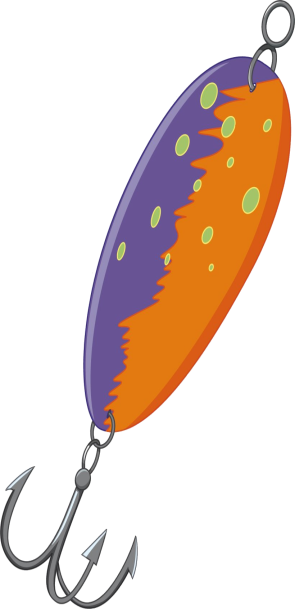 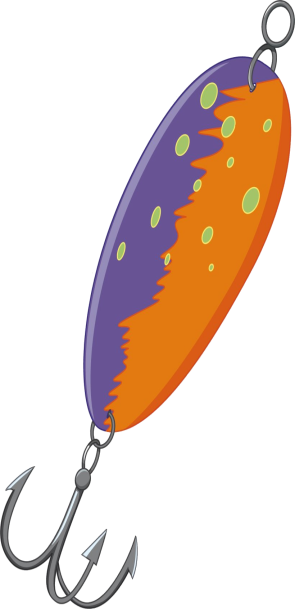 chicken
cheese
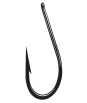 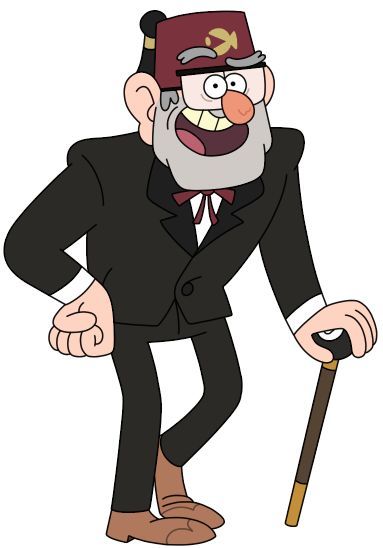 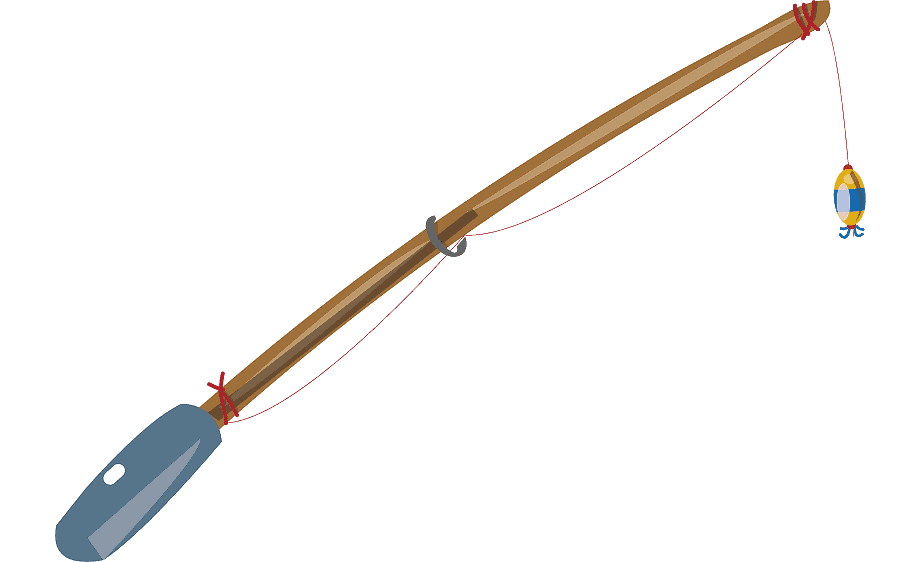 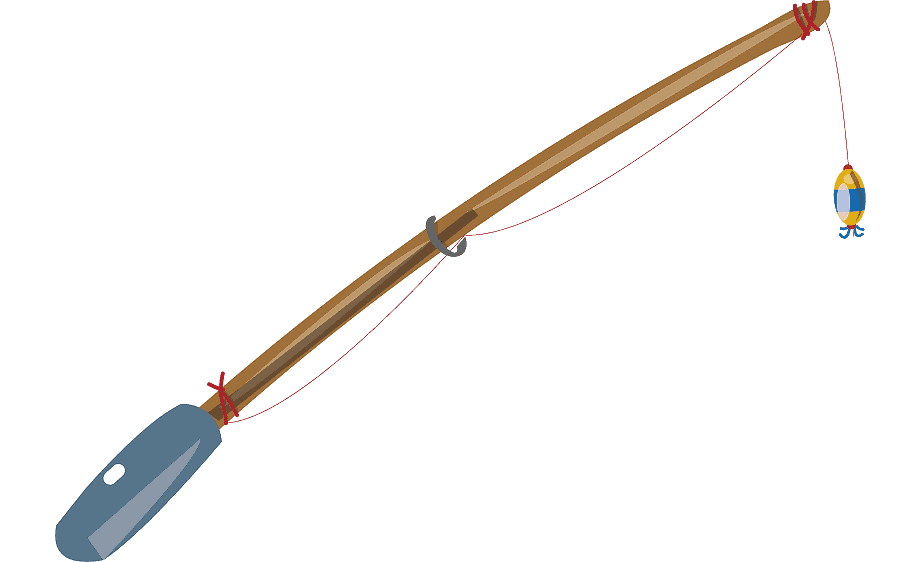 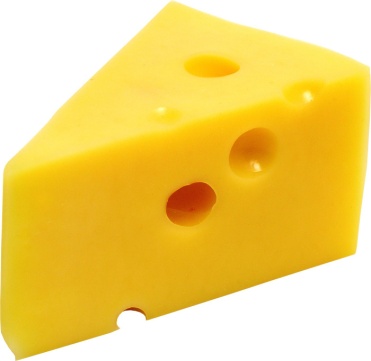 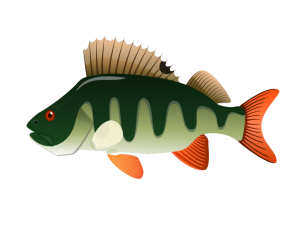 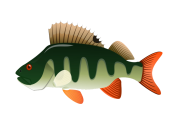 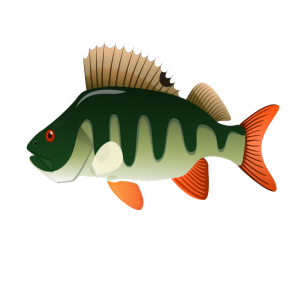 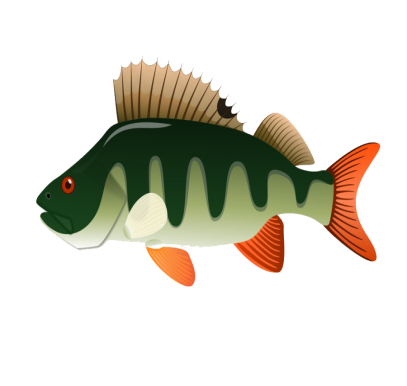 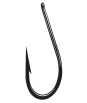 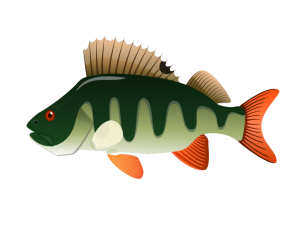 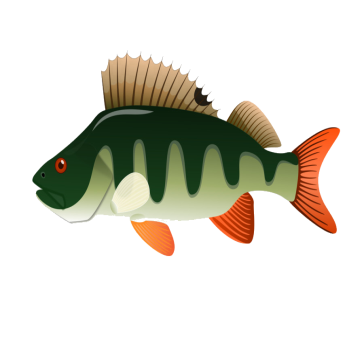 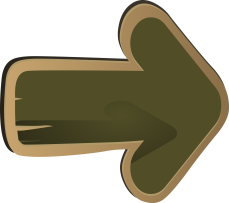 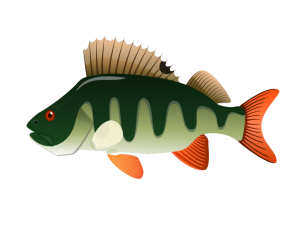 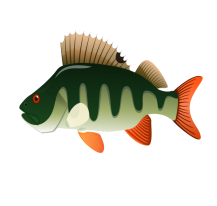 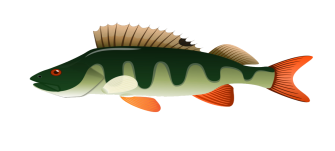 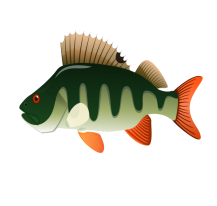 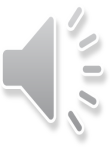 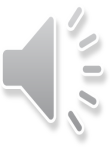 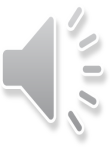 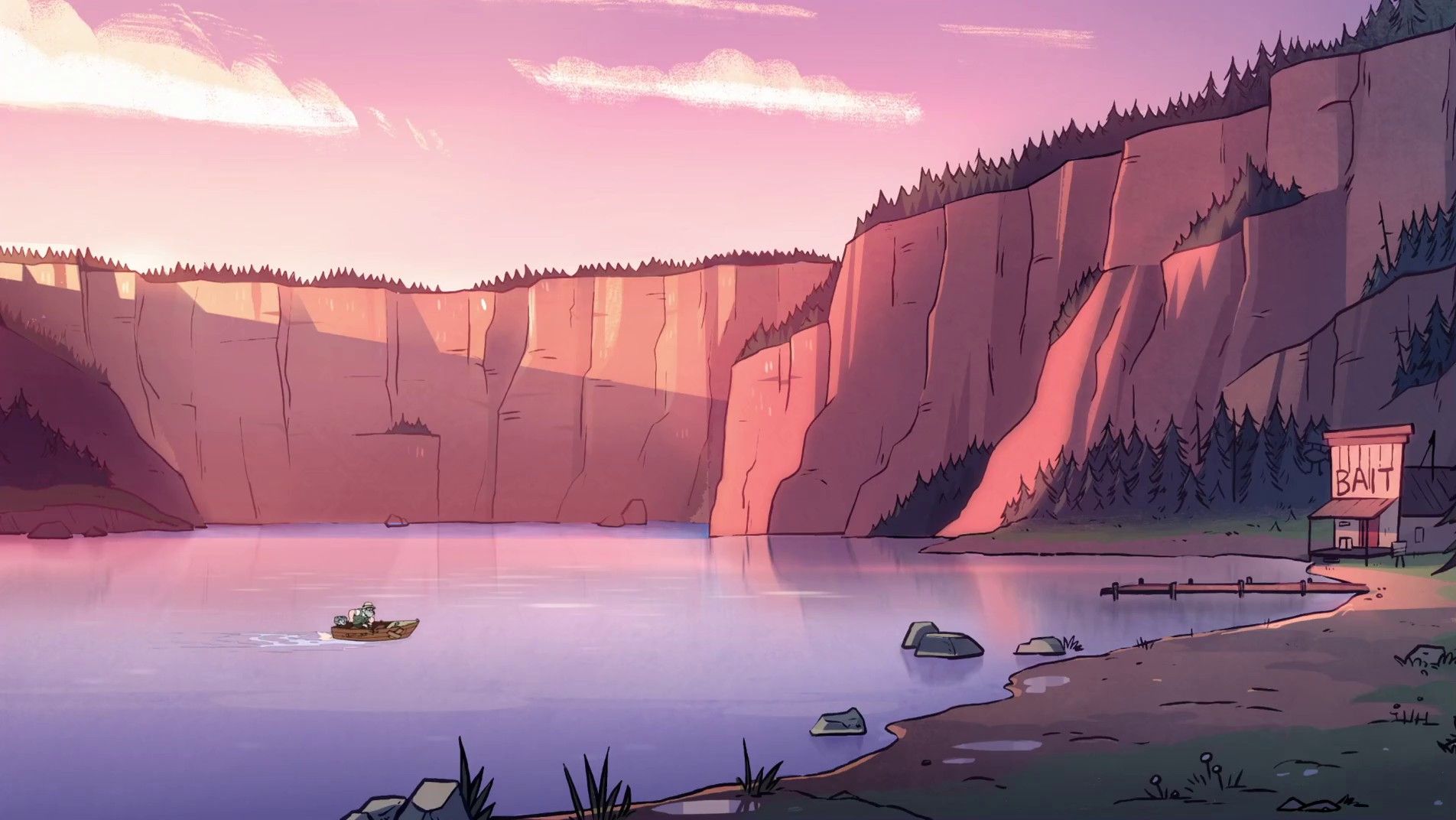 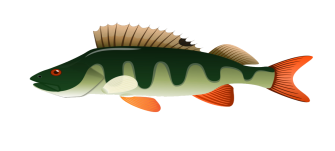 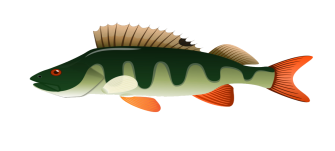 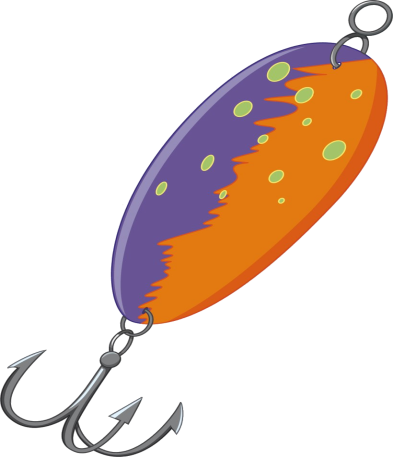 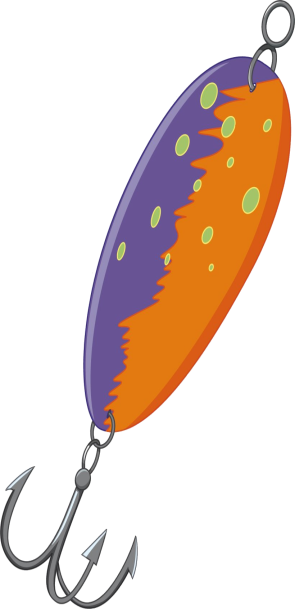 potato
porridge
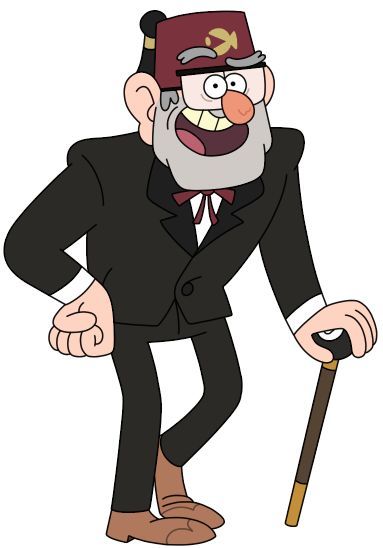 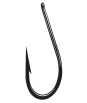 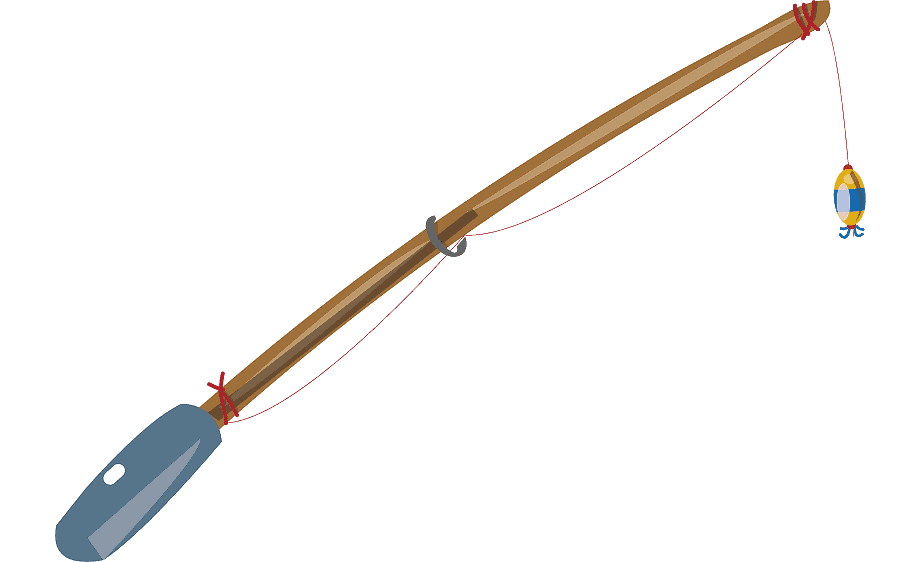 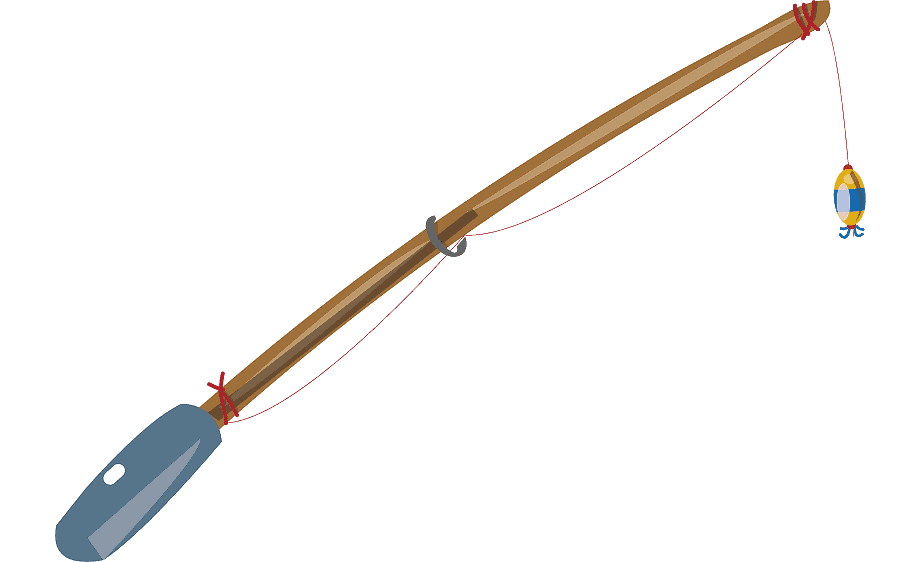 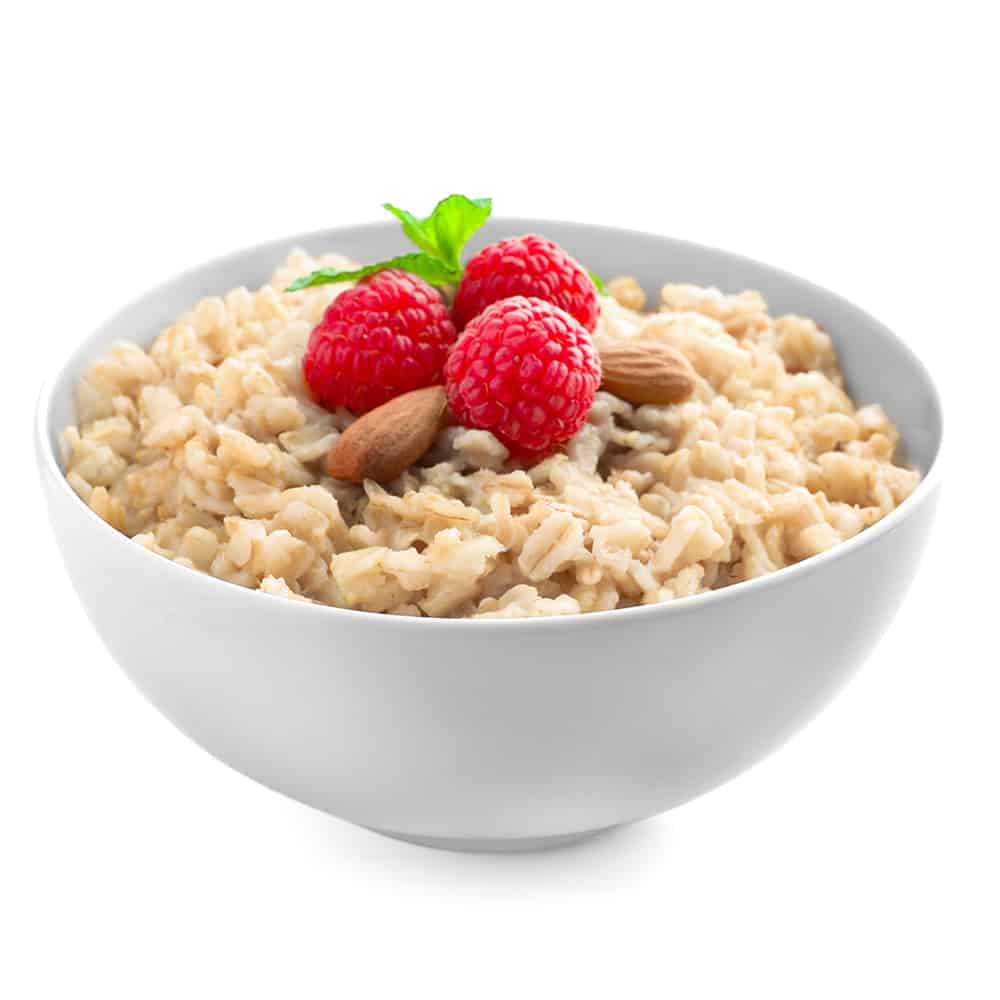 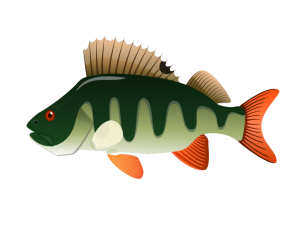 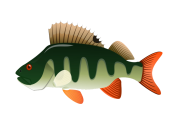 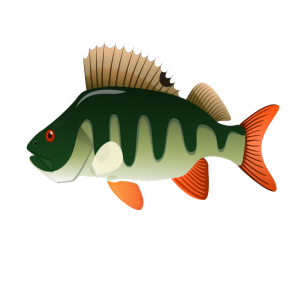 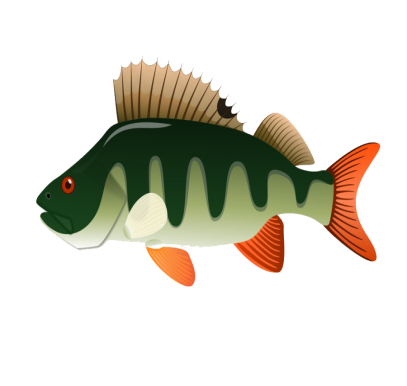 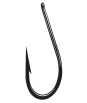 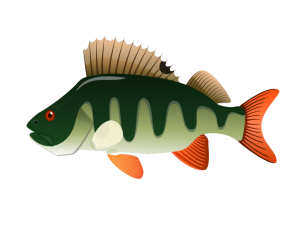 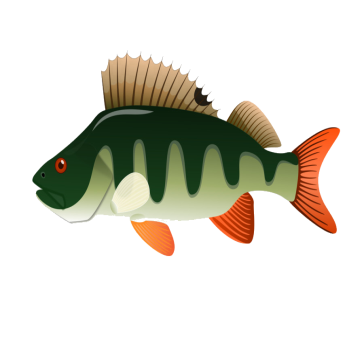 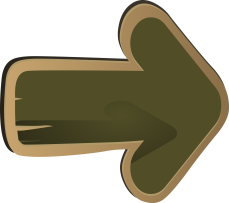 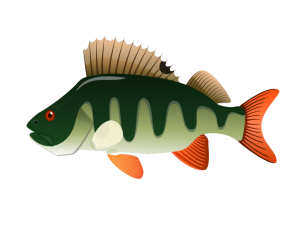 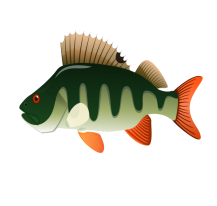 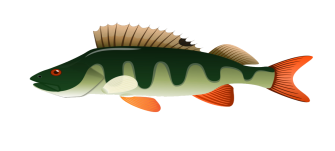 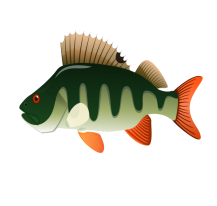 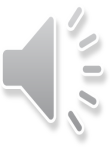 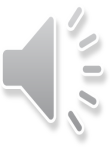 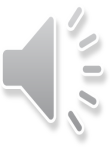 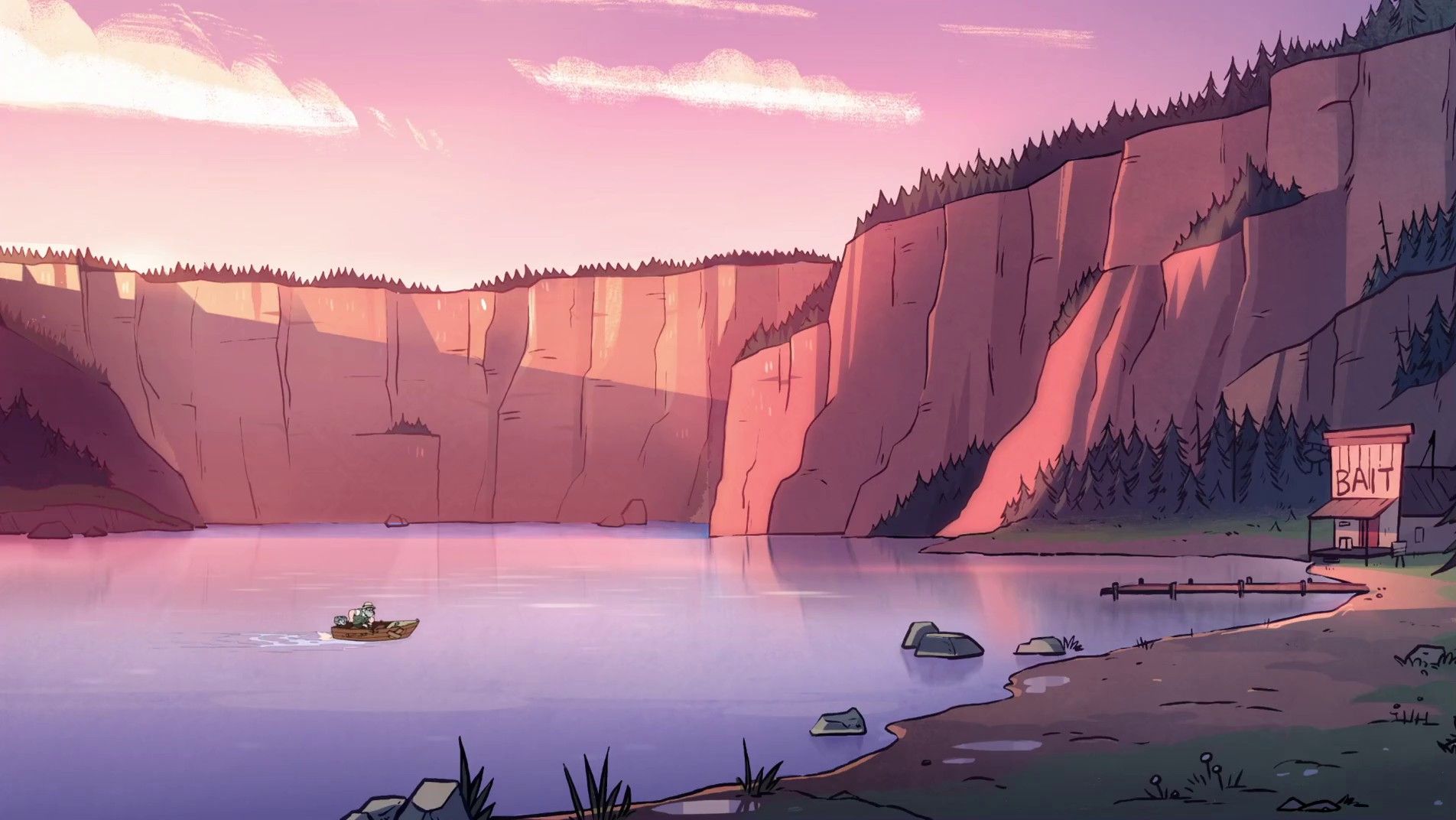 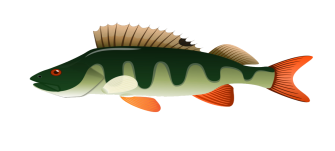 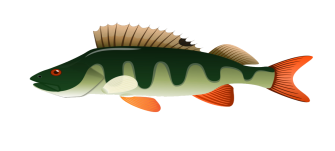 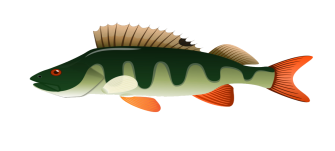 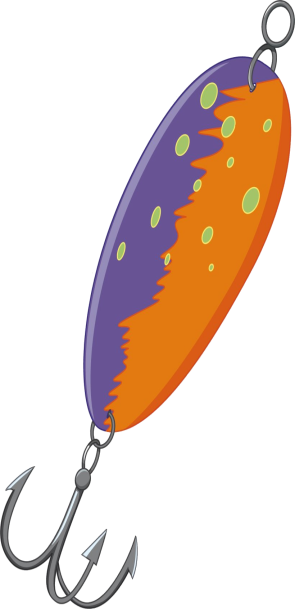 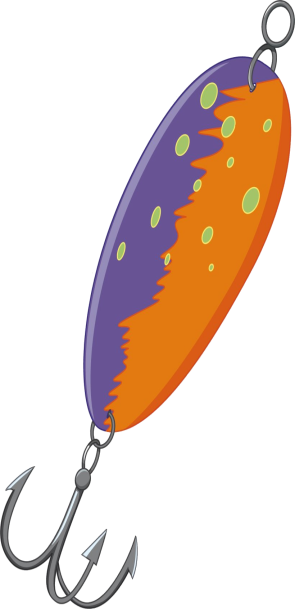 cornflakes
cucumber
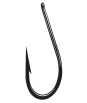 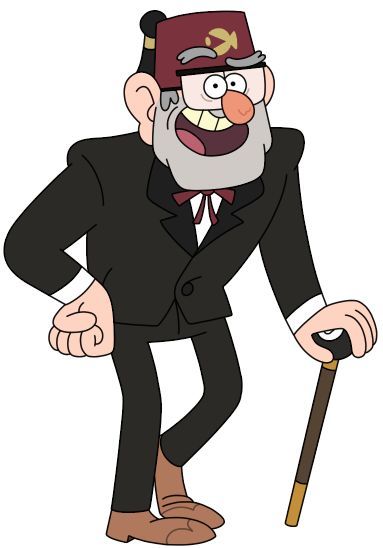 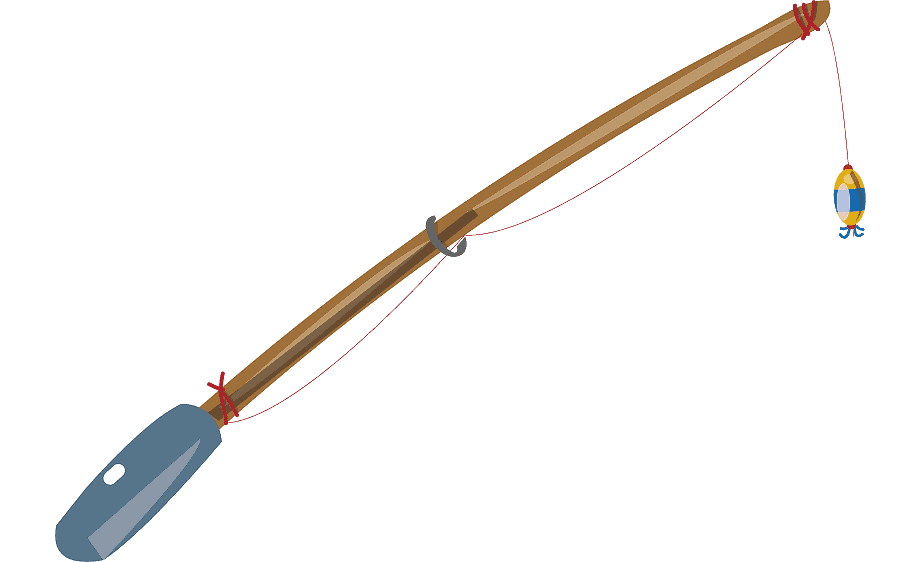 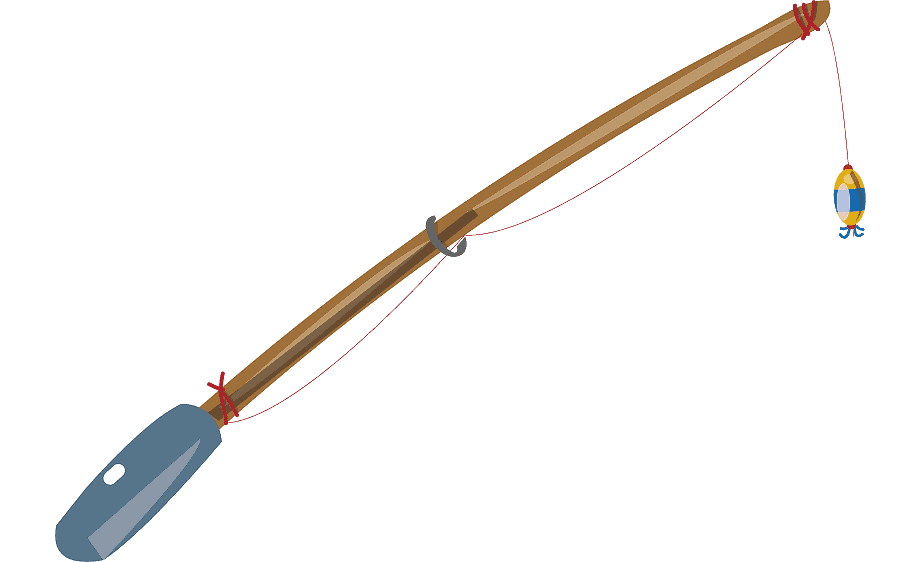 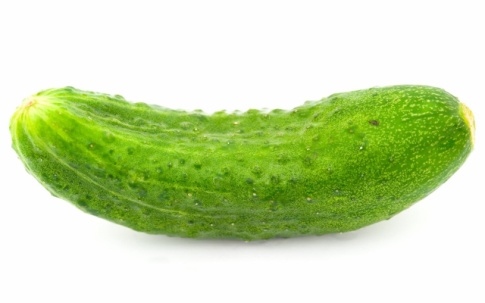 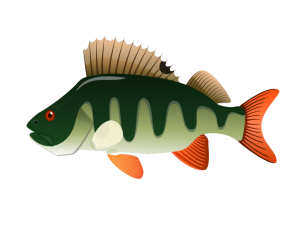 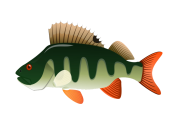 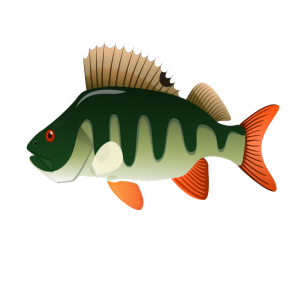 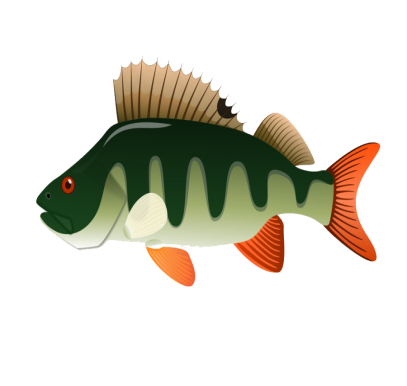 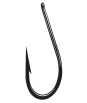 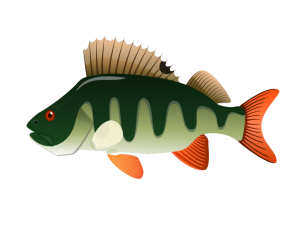 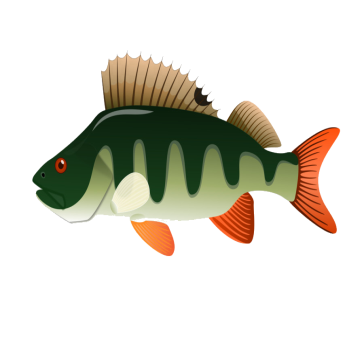 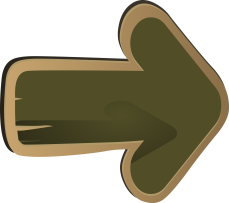 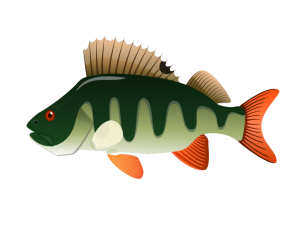 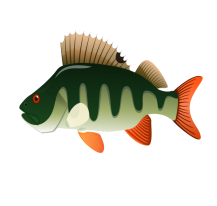 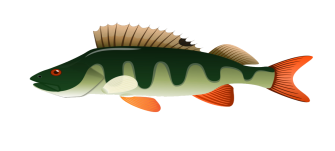 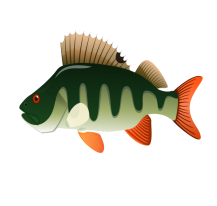 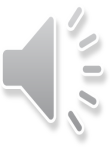 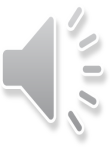 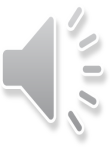 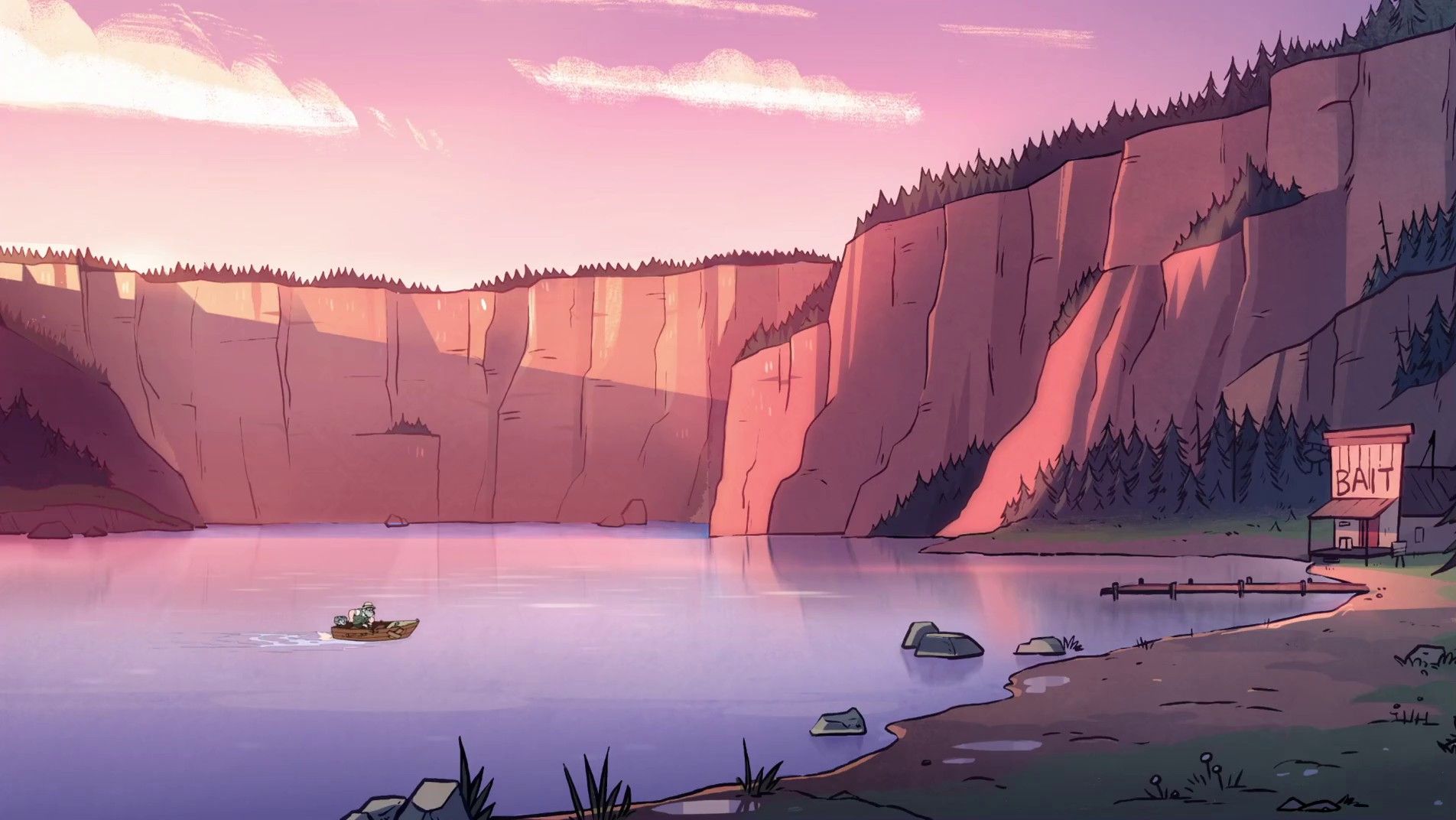 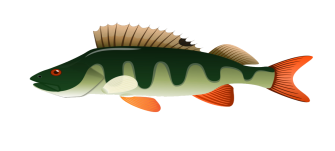 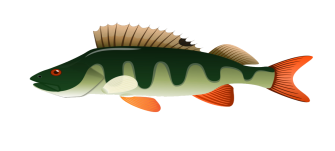 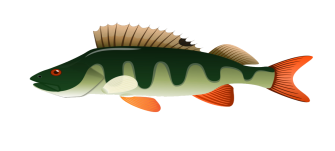 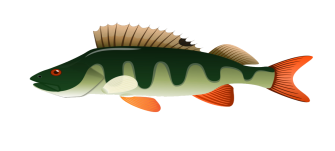 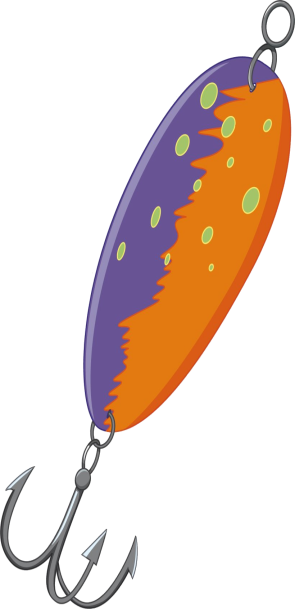 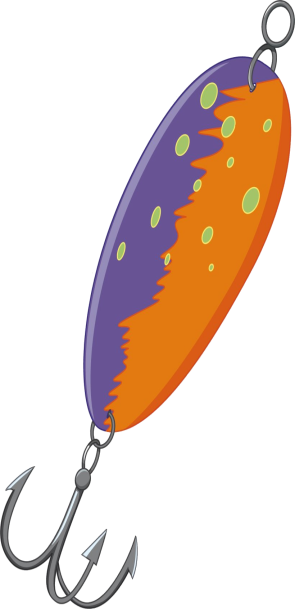 milk
juice
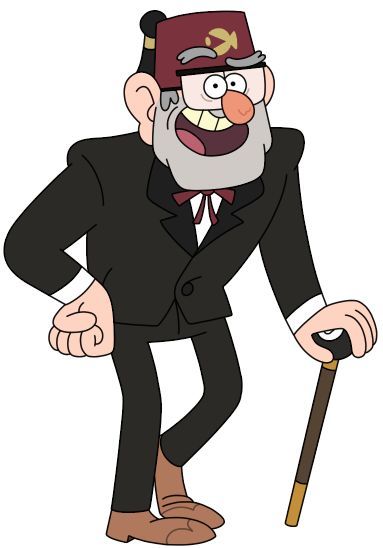 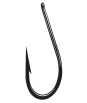 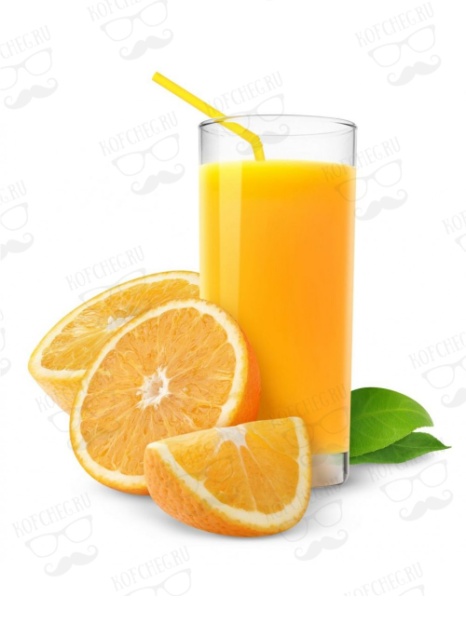 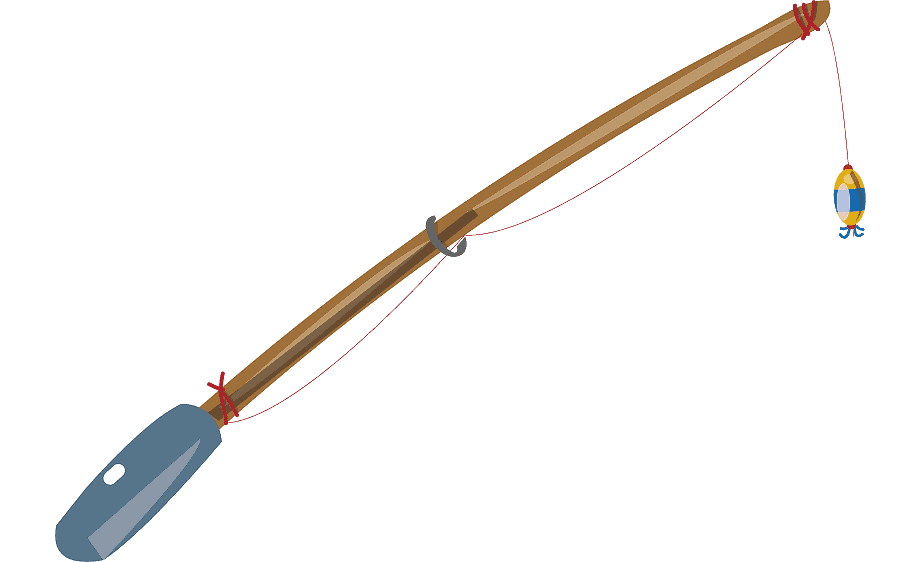 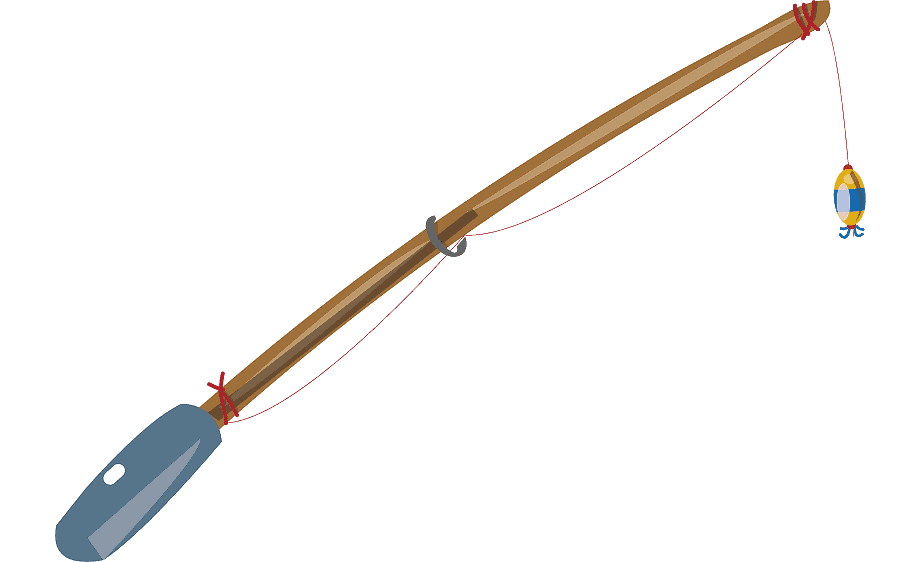 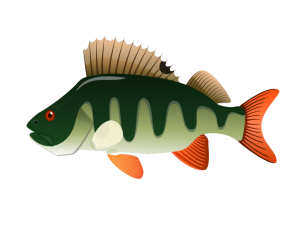 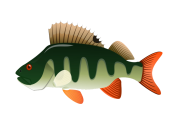 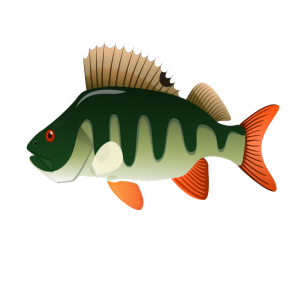 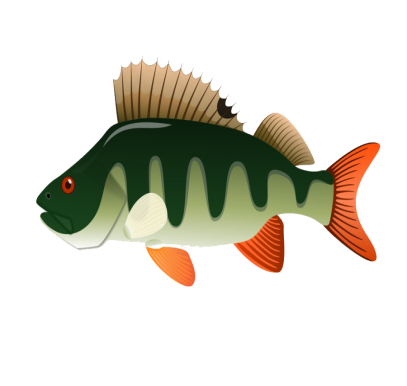 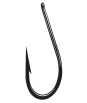 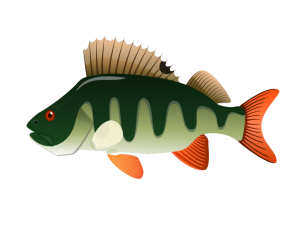 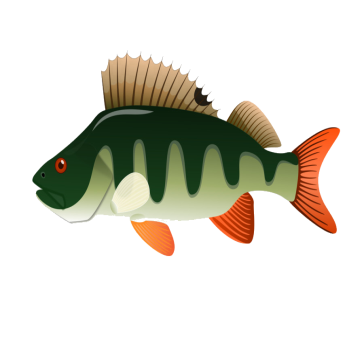 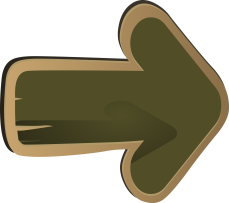 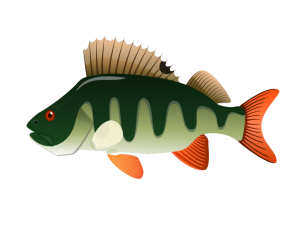 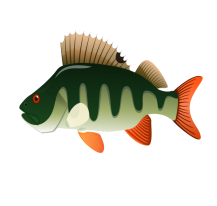 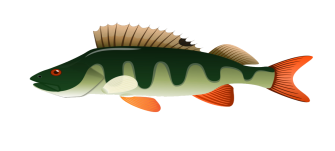 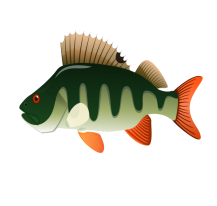 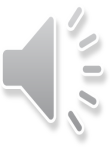 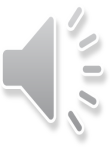 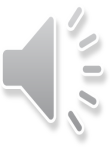 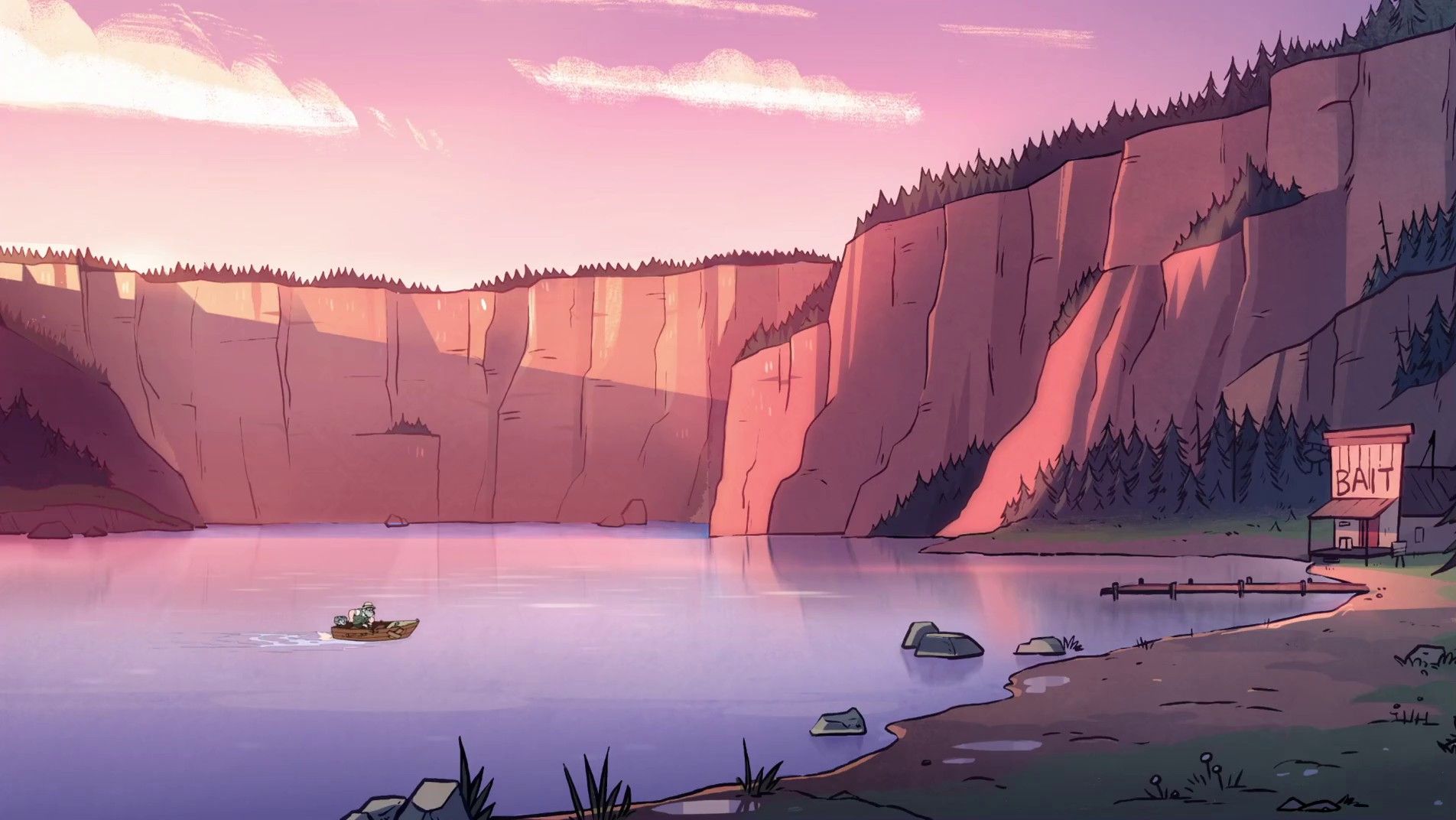 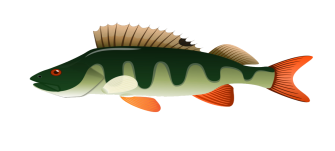 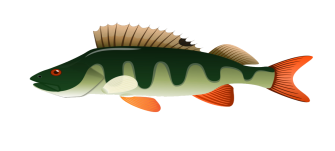 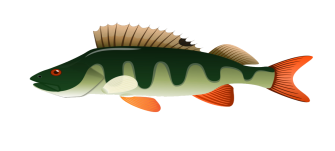 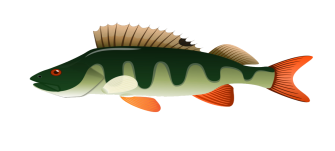 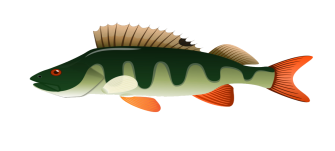 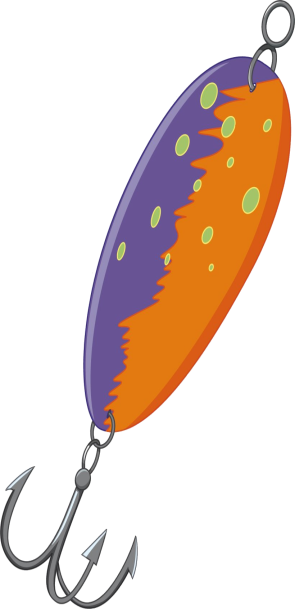 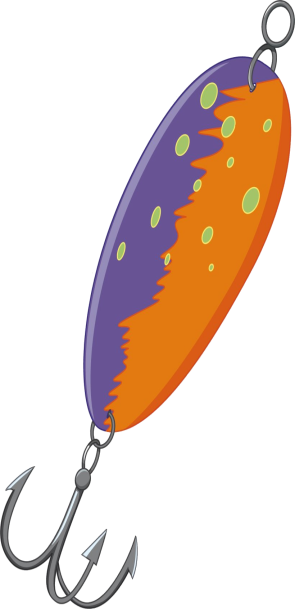 bacon
chicken
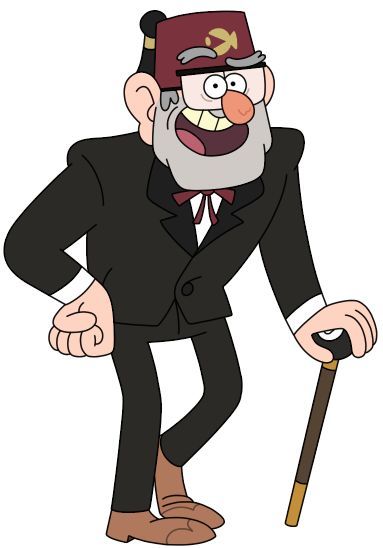 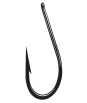 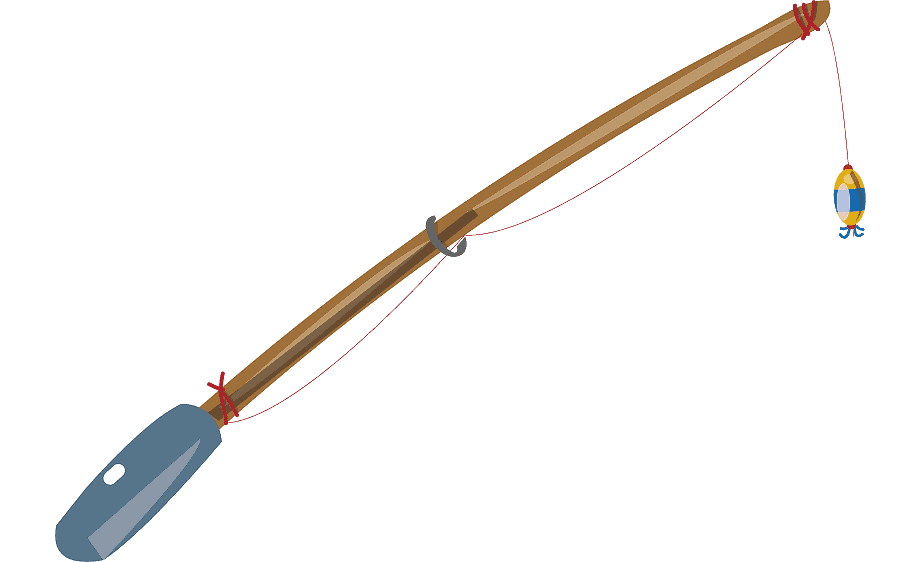 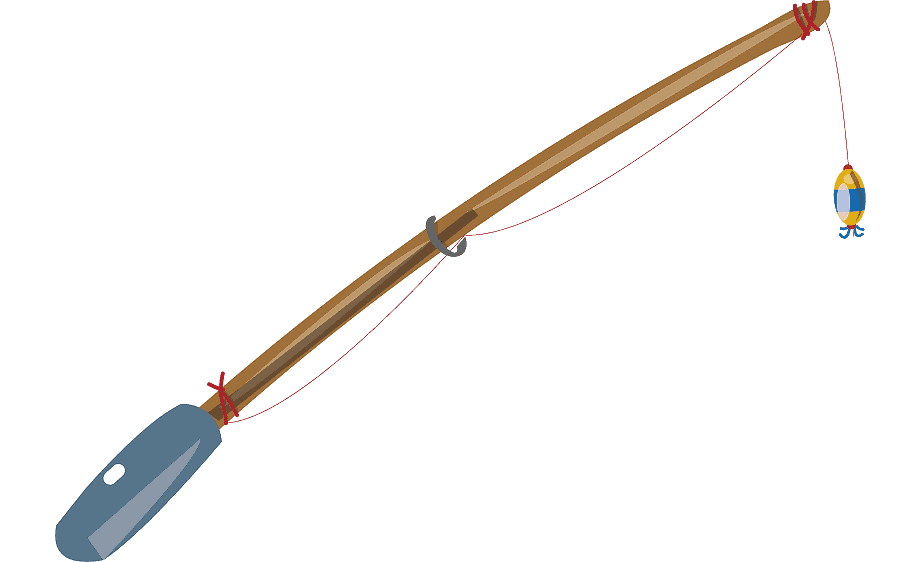 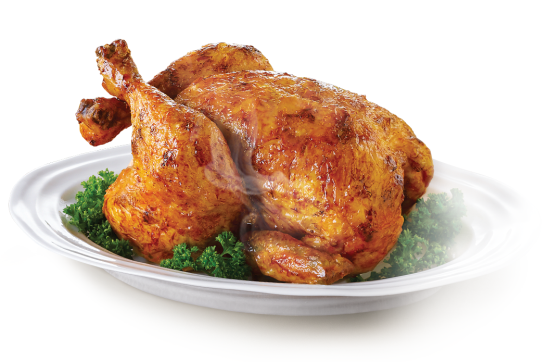 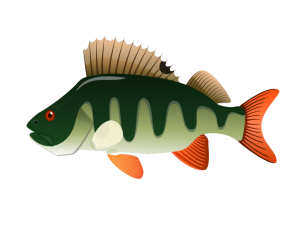 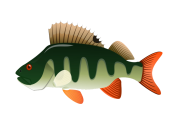 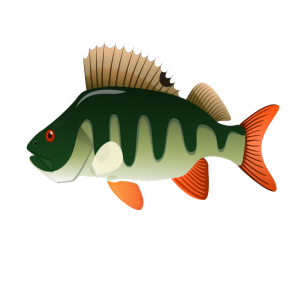 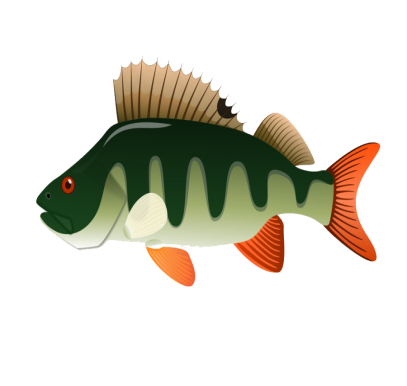 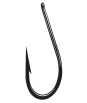 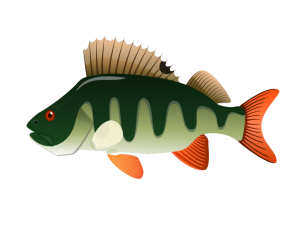 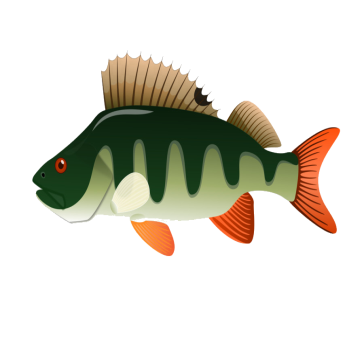 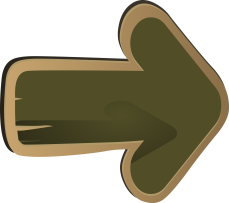 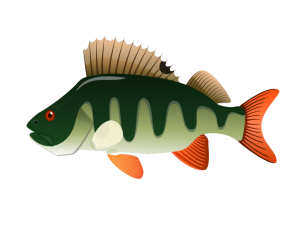 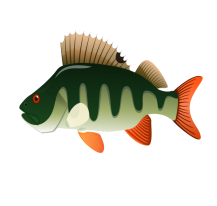 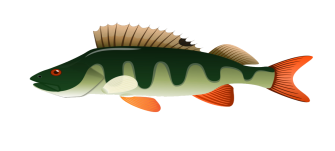 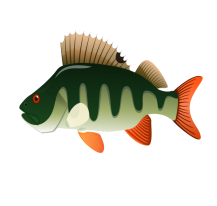 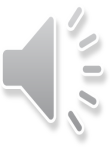 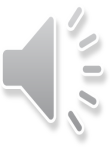 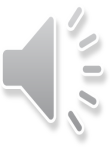 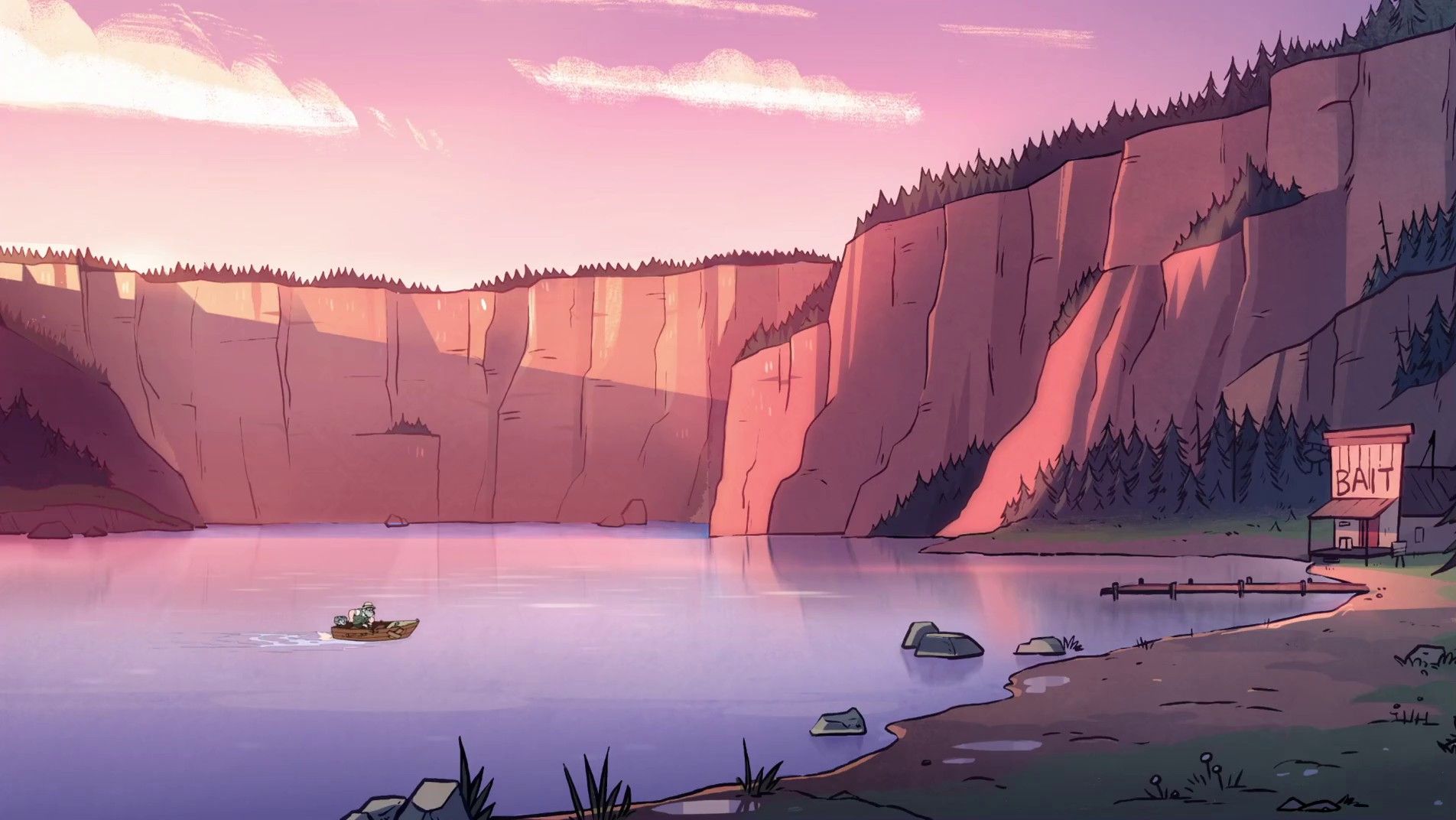 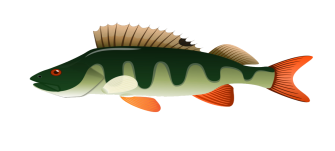 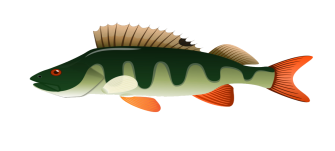 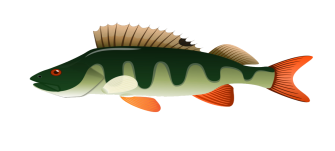 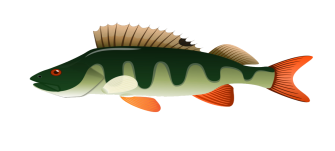 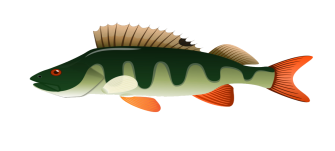 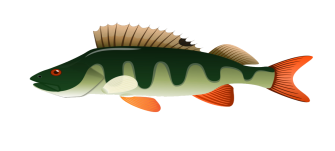 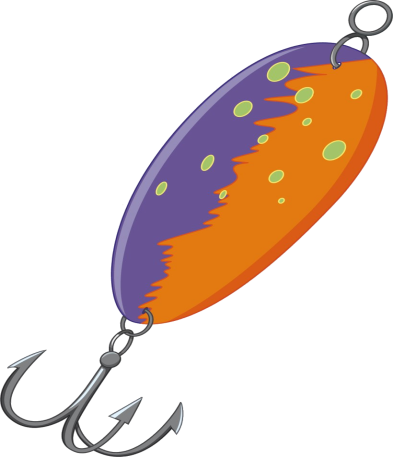 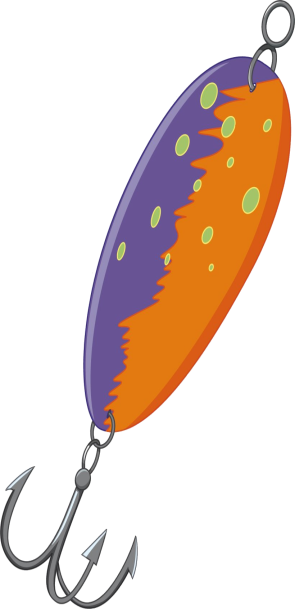 butter
bread
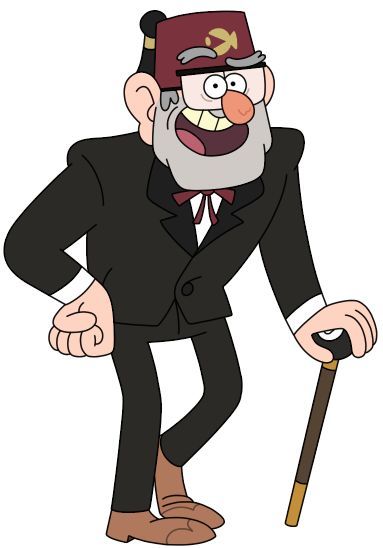 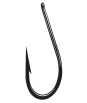 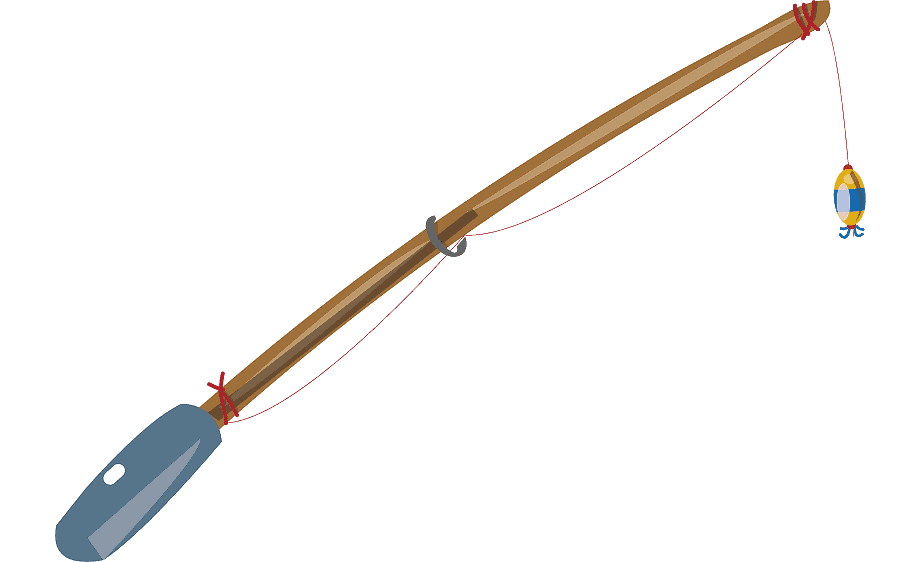 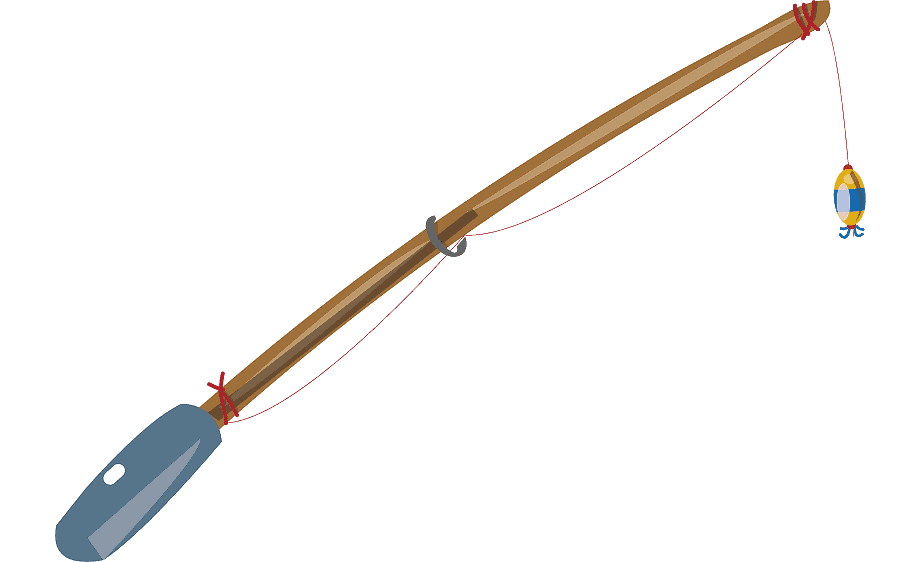 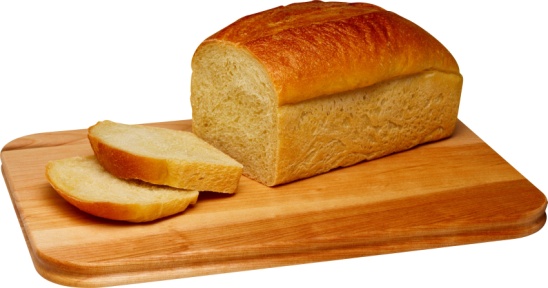 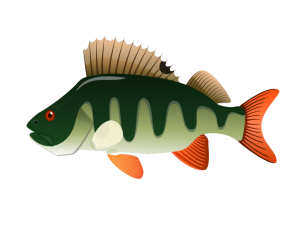 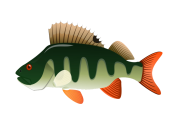 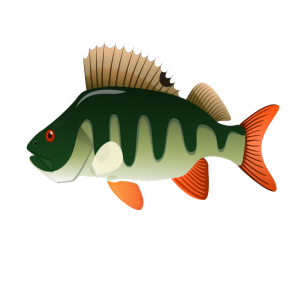 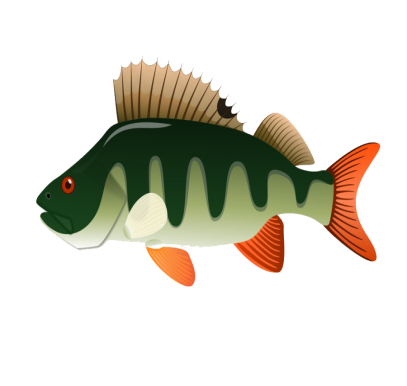 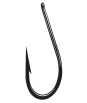 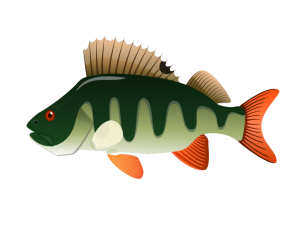 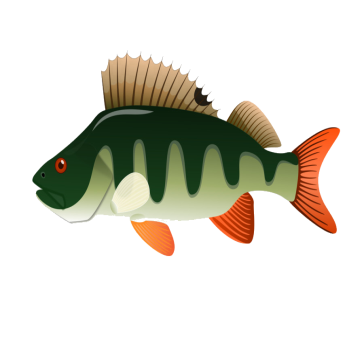 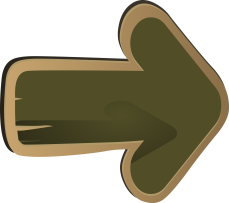 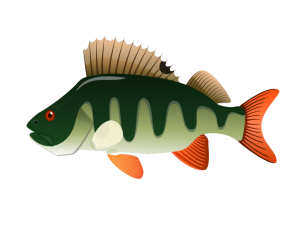 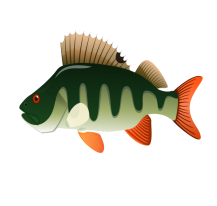 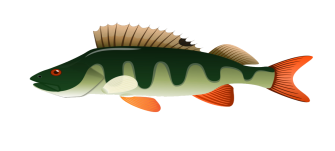 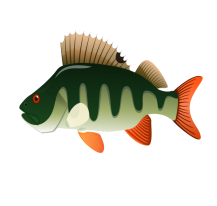 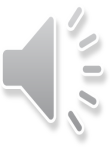 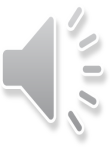 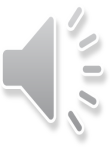 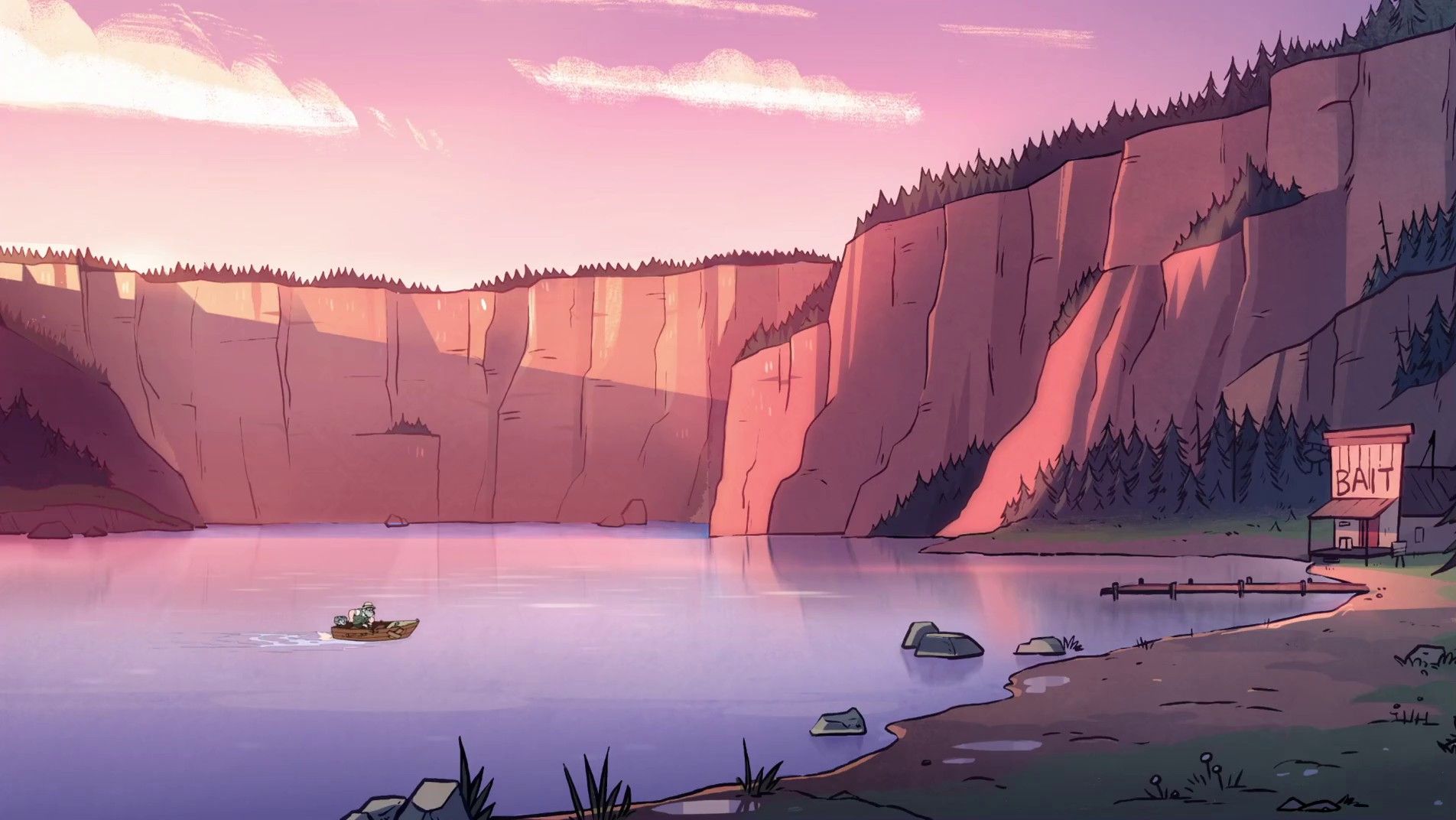 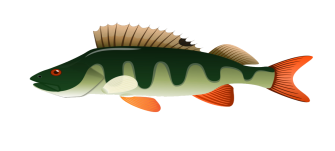 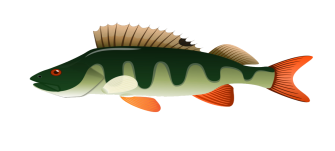 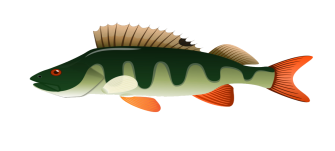 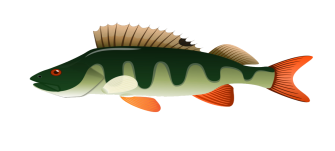 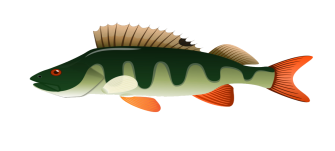 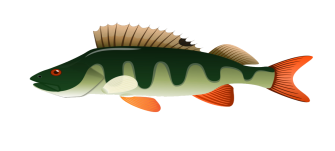 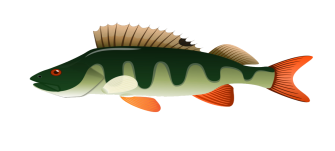 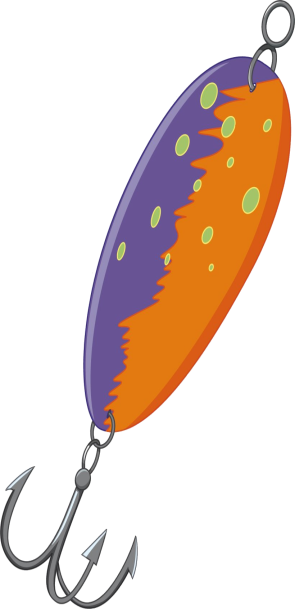 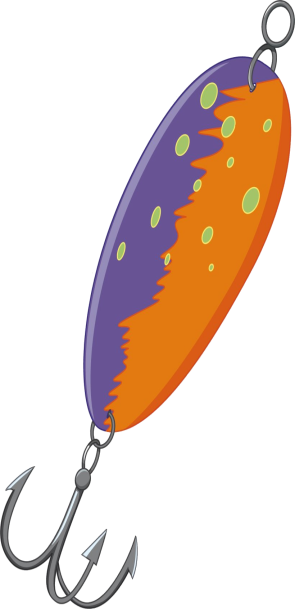 sugar
ham
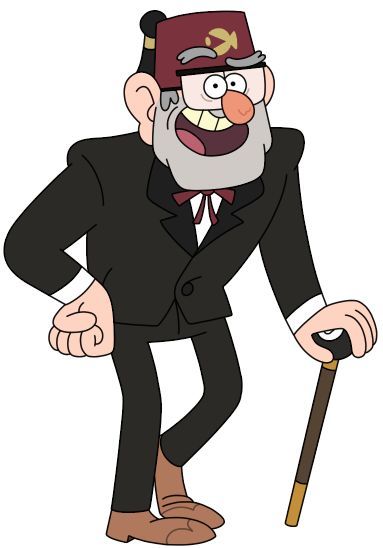 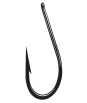 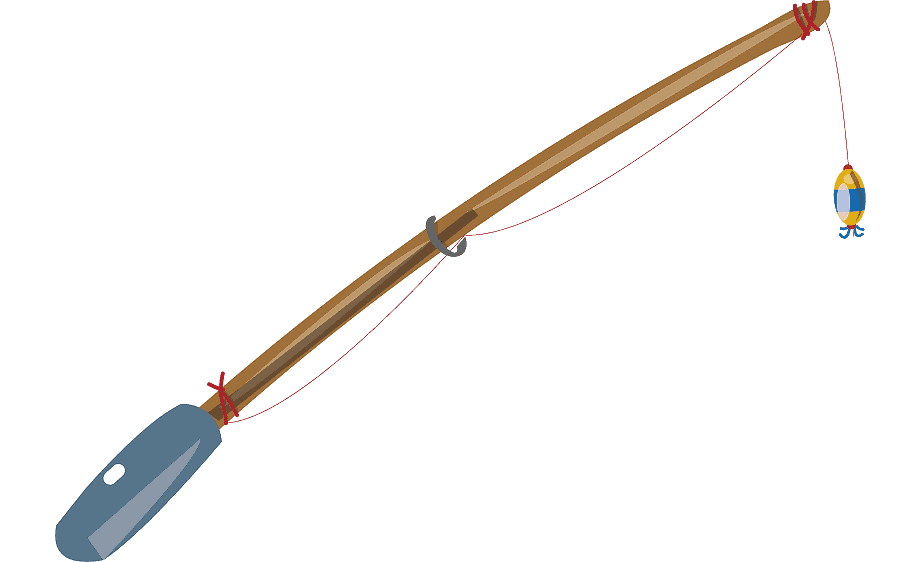 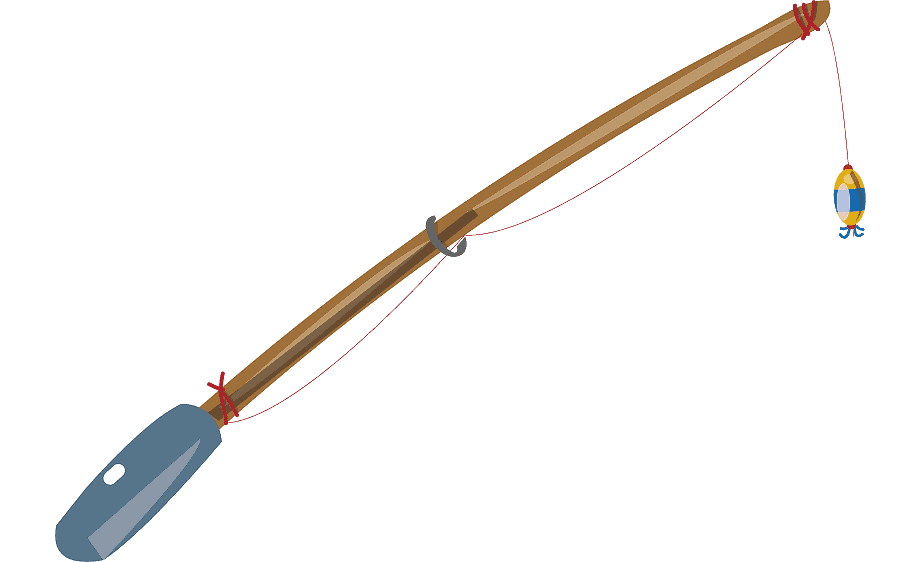 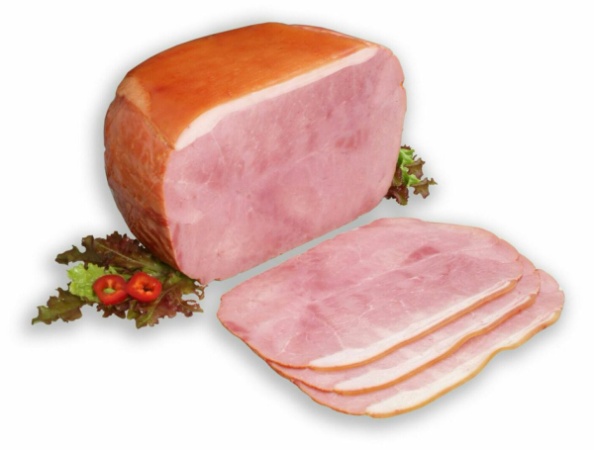 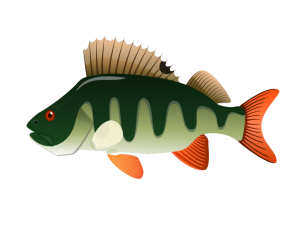 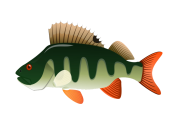 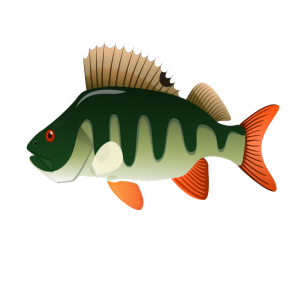 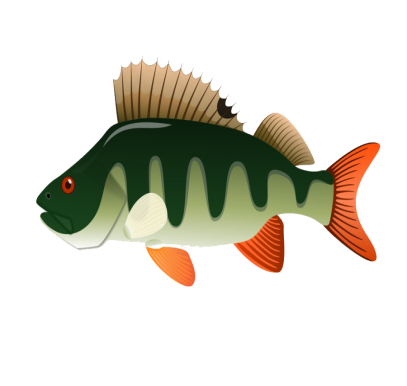 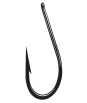 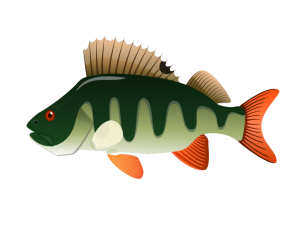 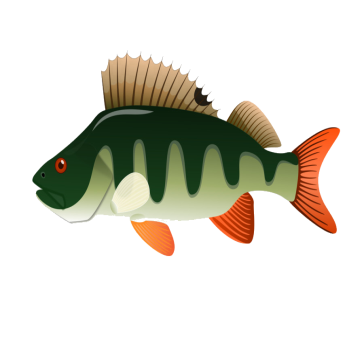 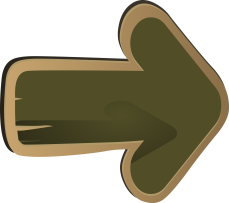 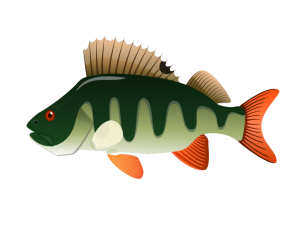 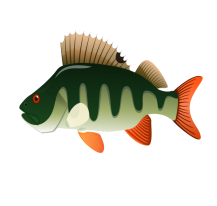 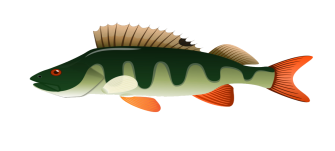 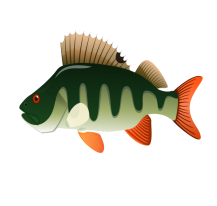 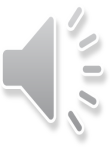 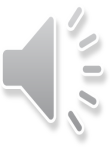 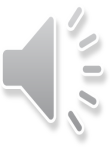 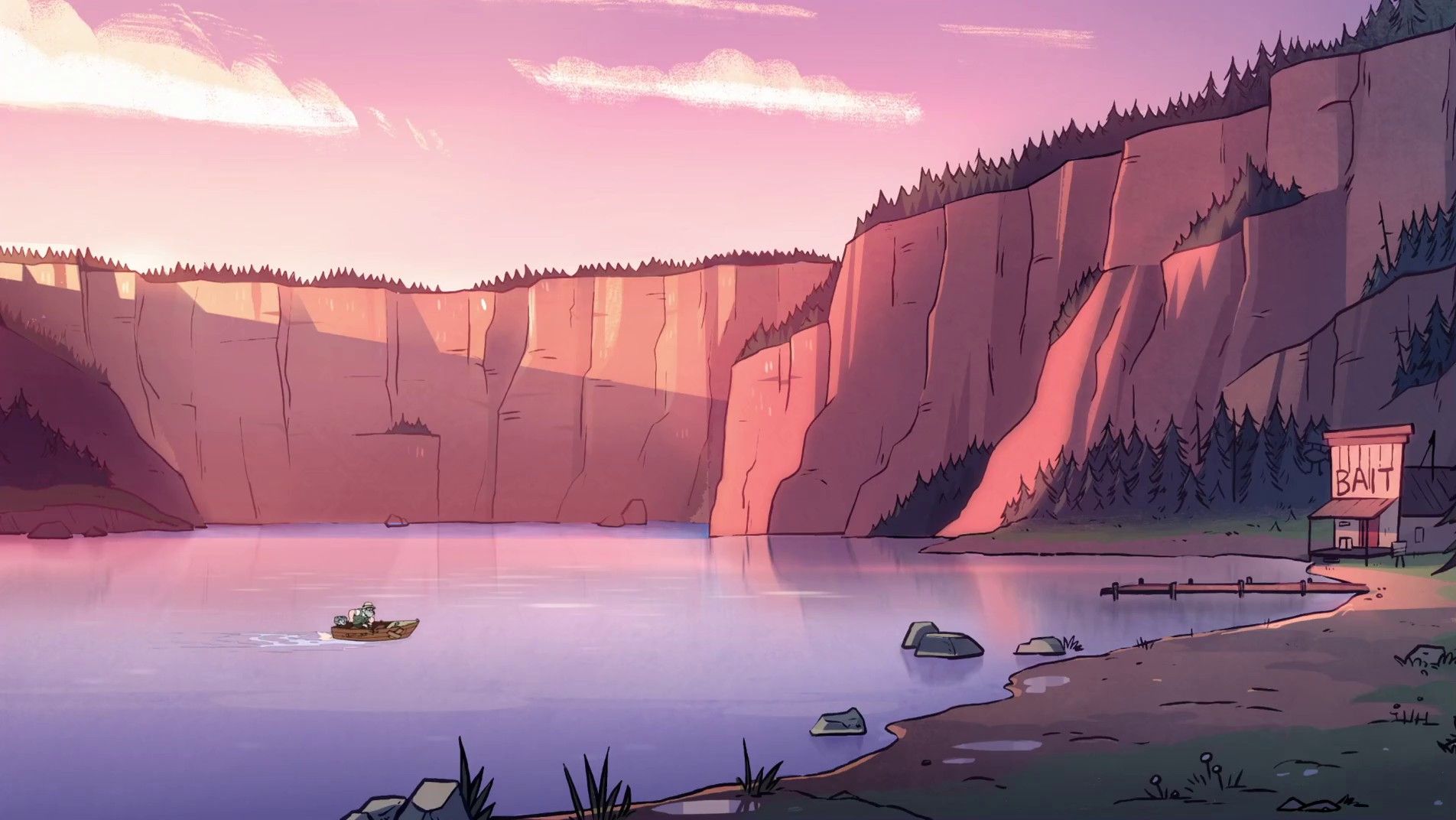 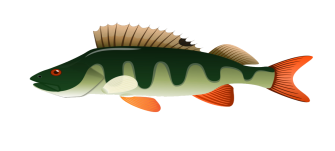 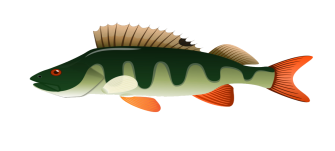 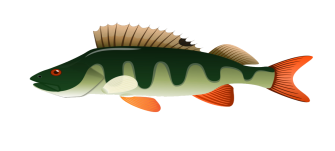 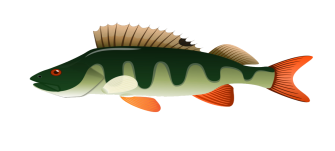 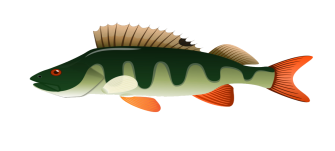 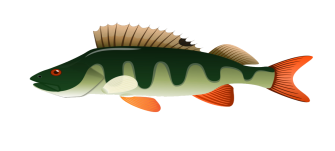 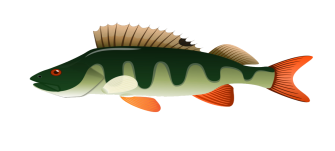 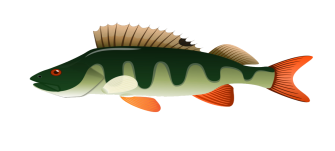 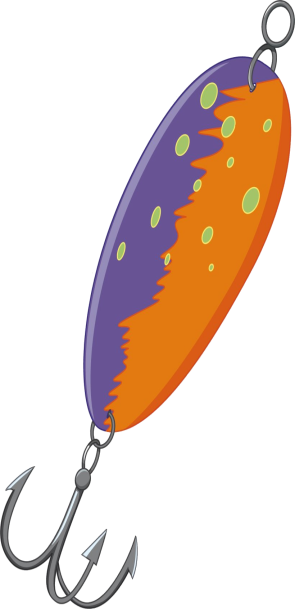 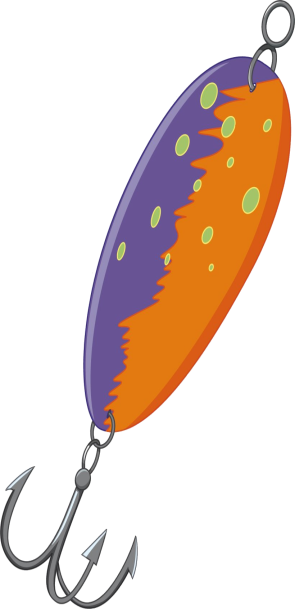 chocolate
ice cream
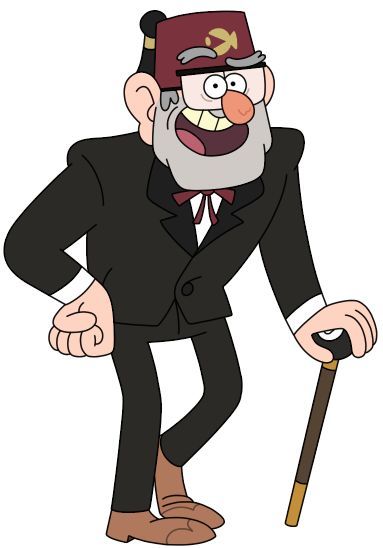 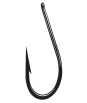 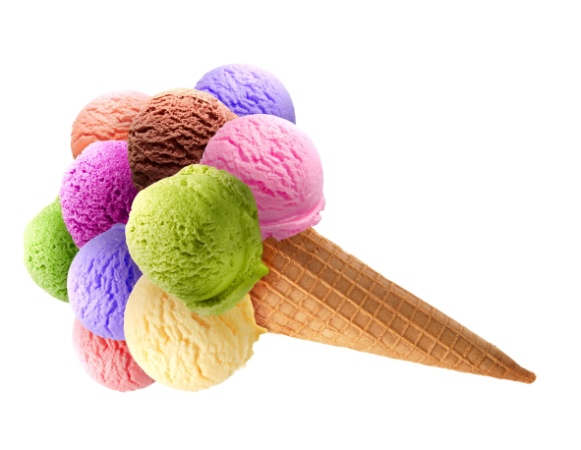 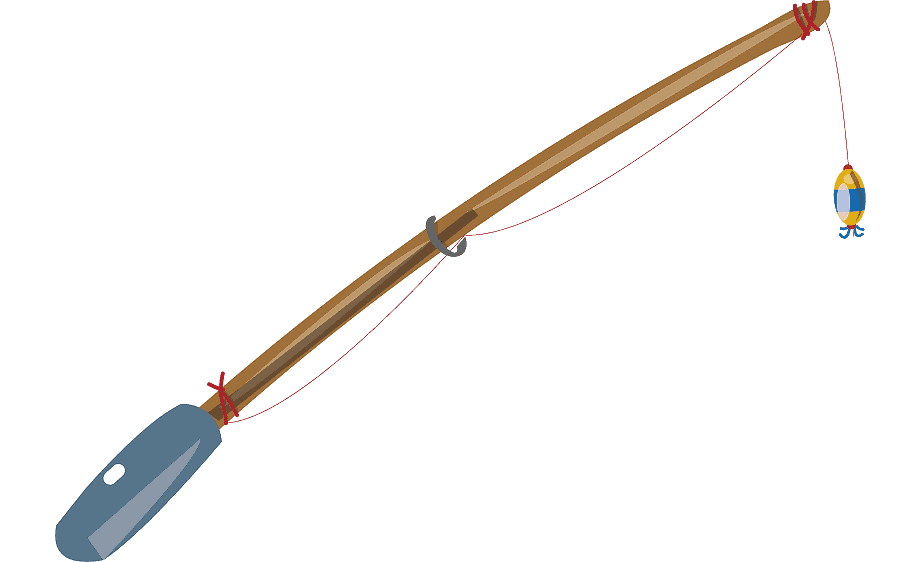 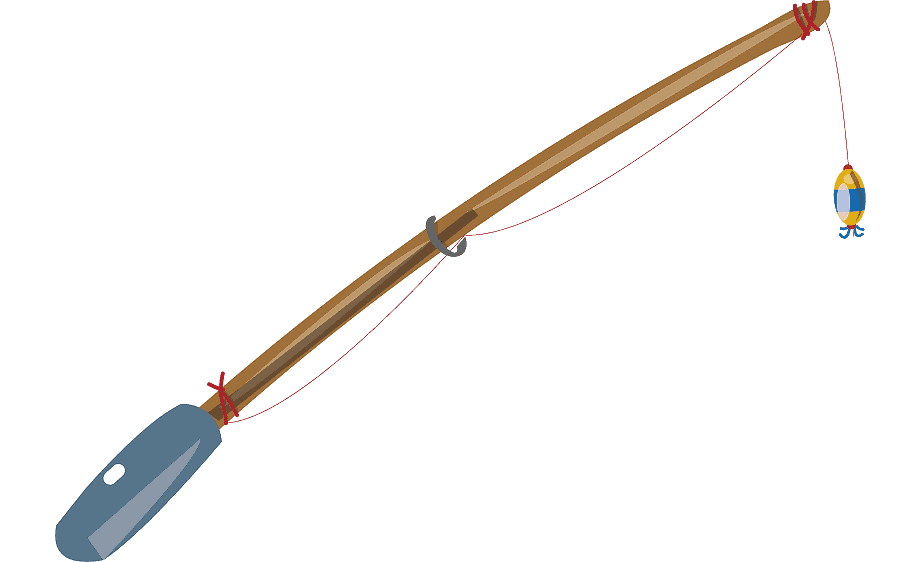 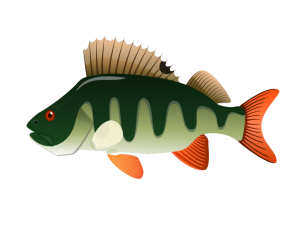 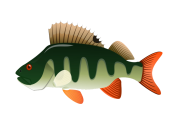 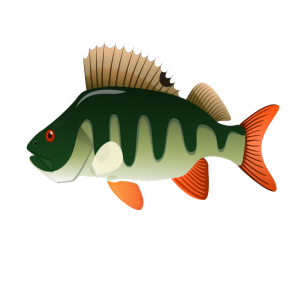 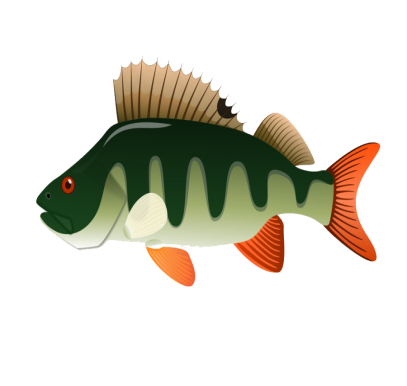 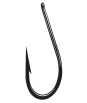 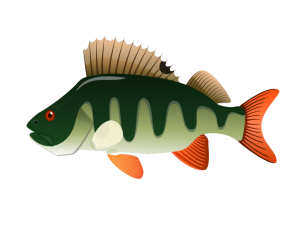 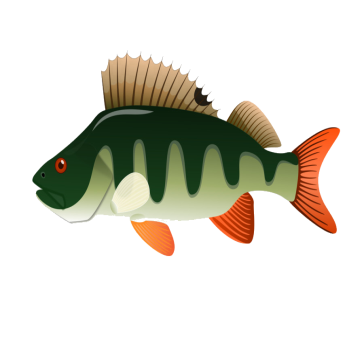 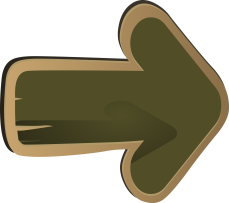 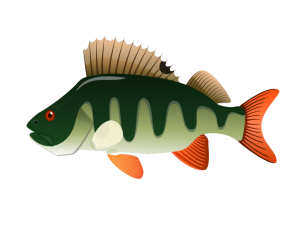 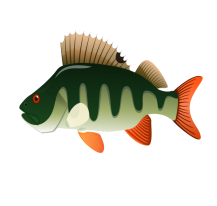 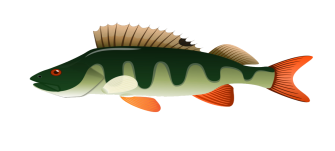 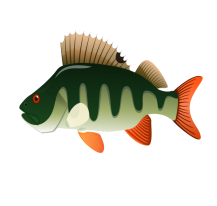 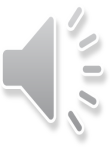 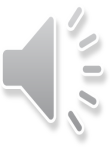 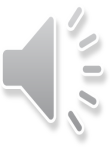 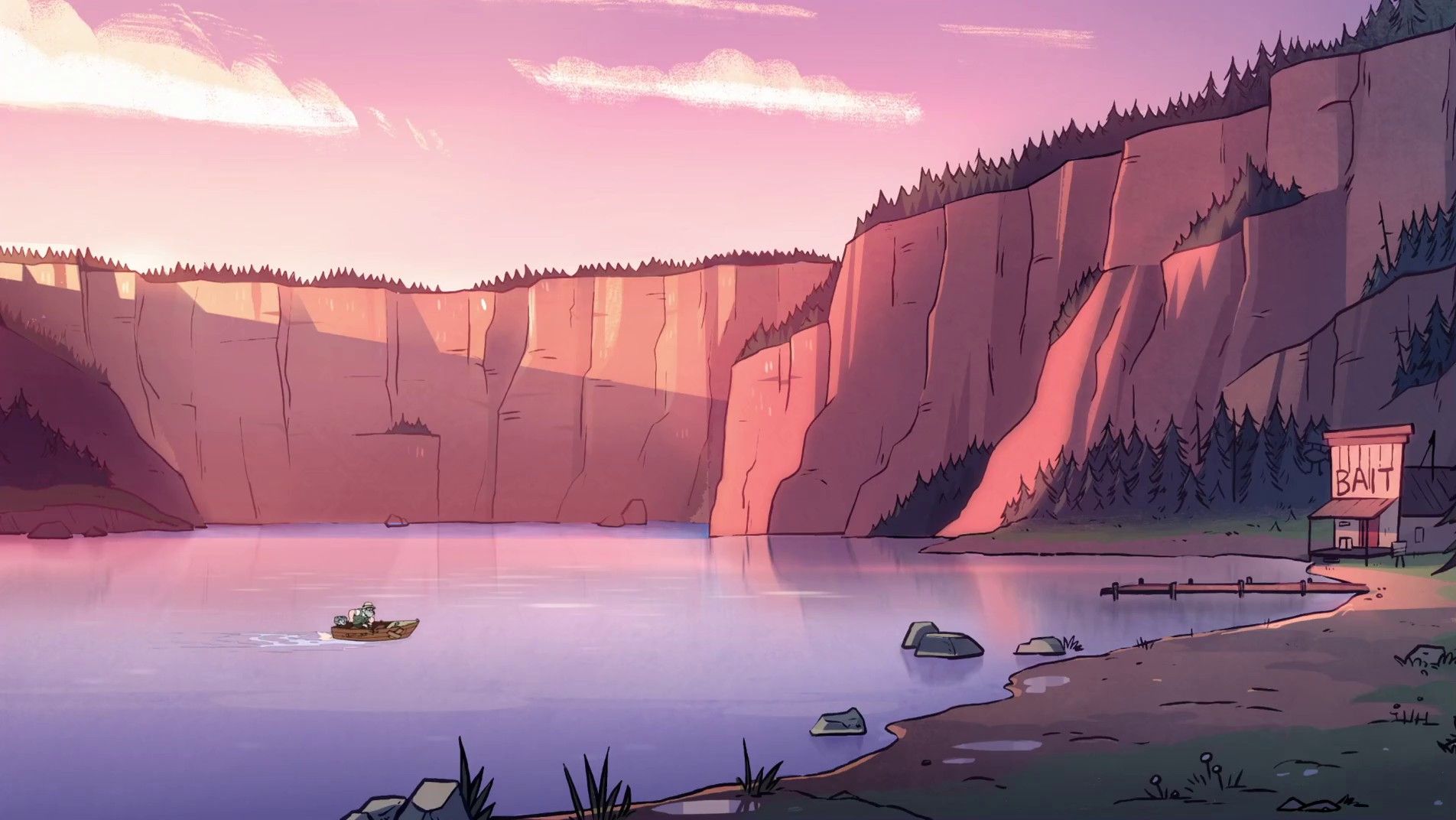 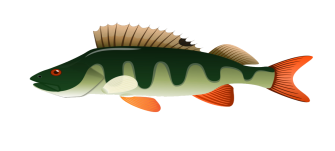 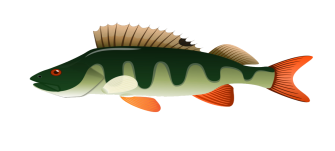 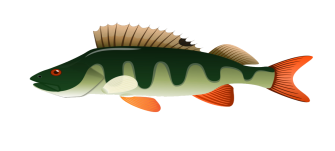 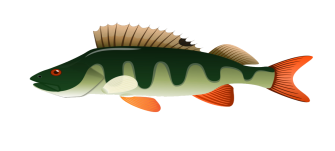 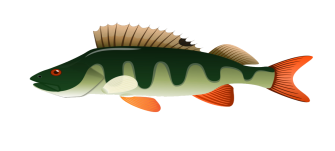 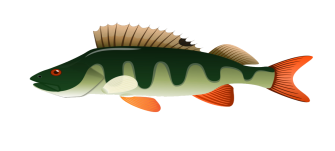 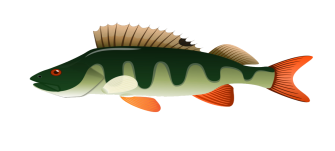 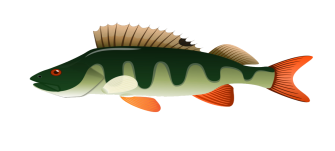 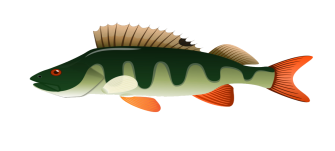 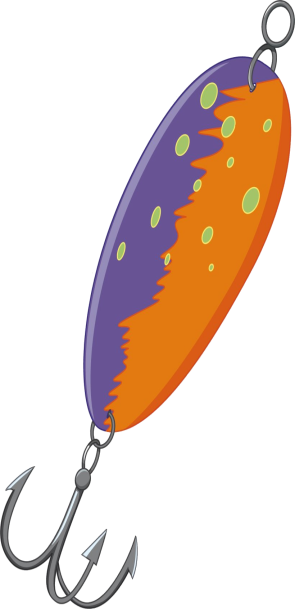 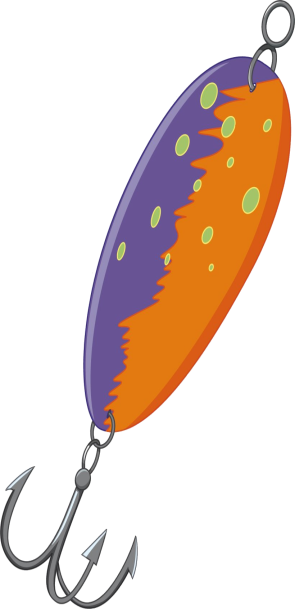 omelette
rice
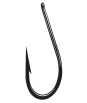 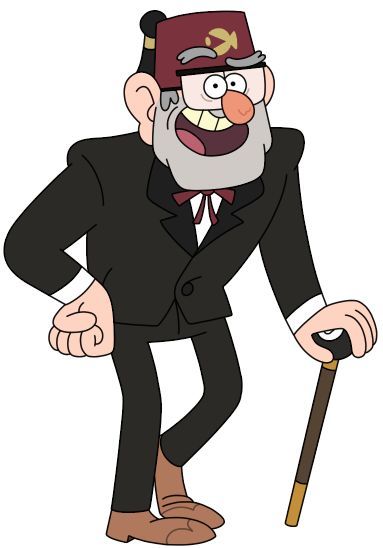 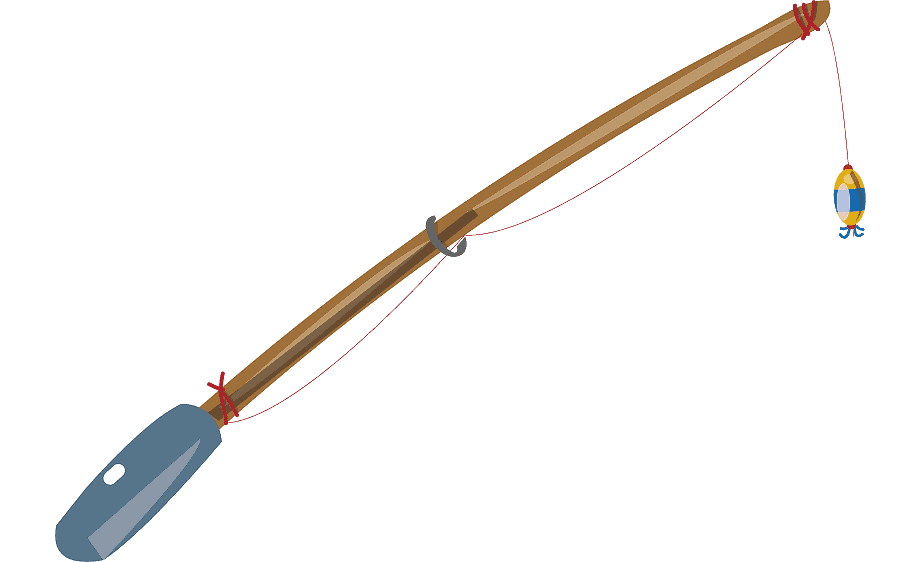 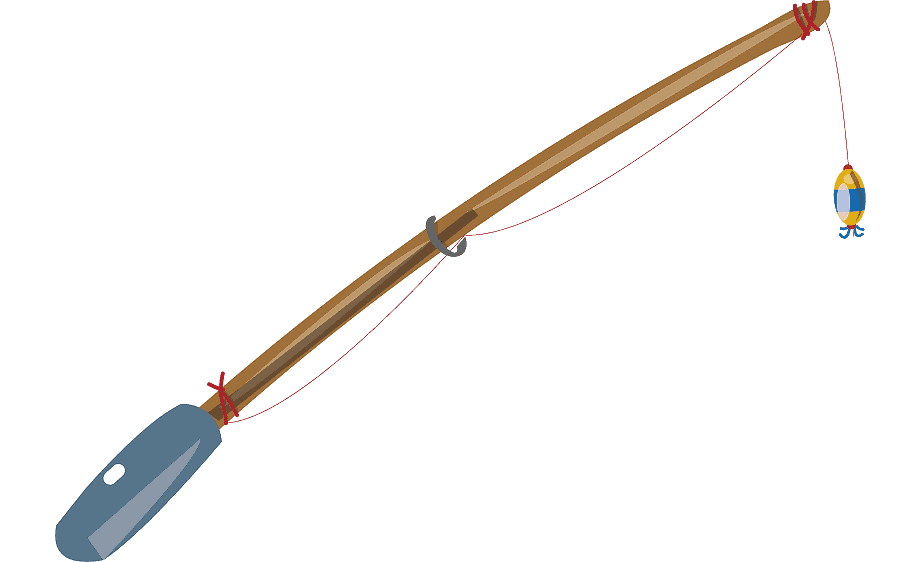 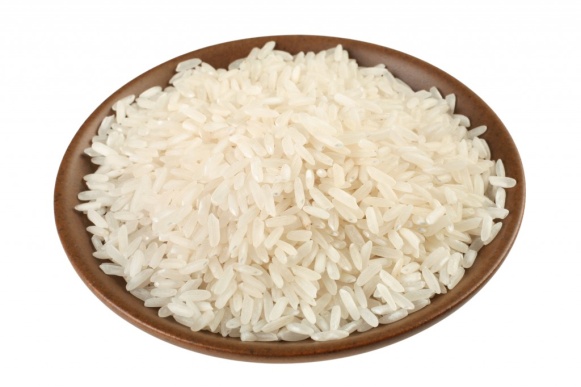 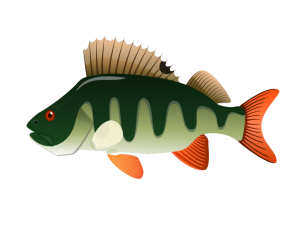 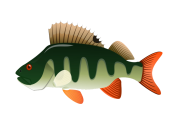 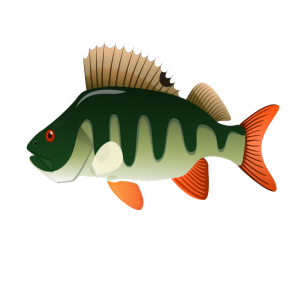 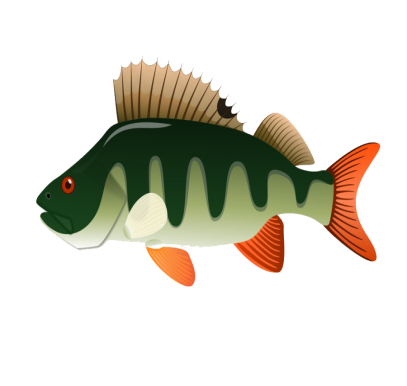 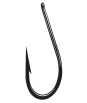 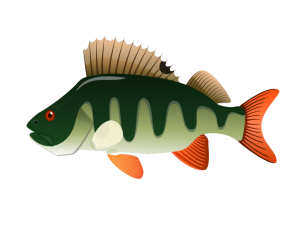 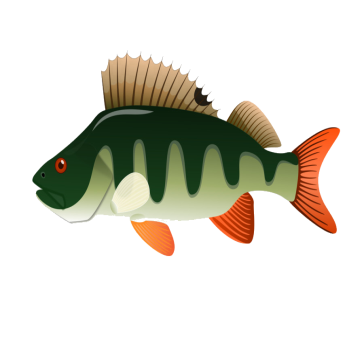 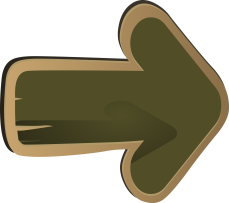 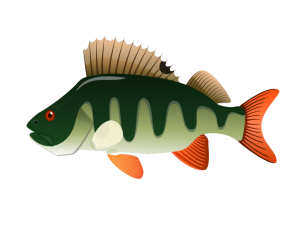 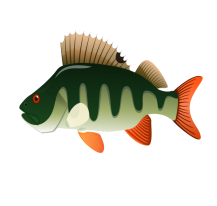 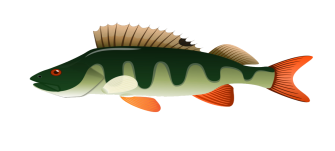 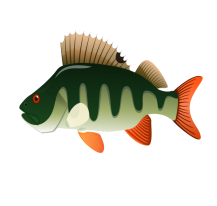 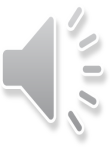 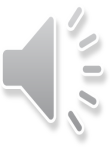 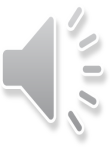 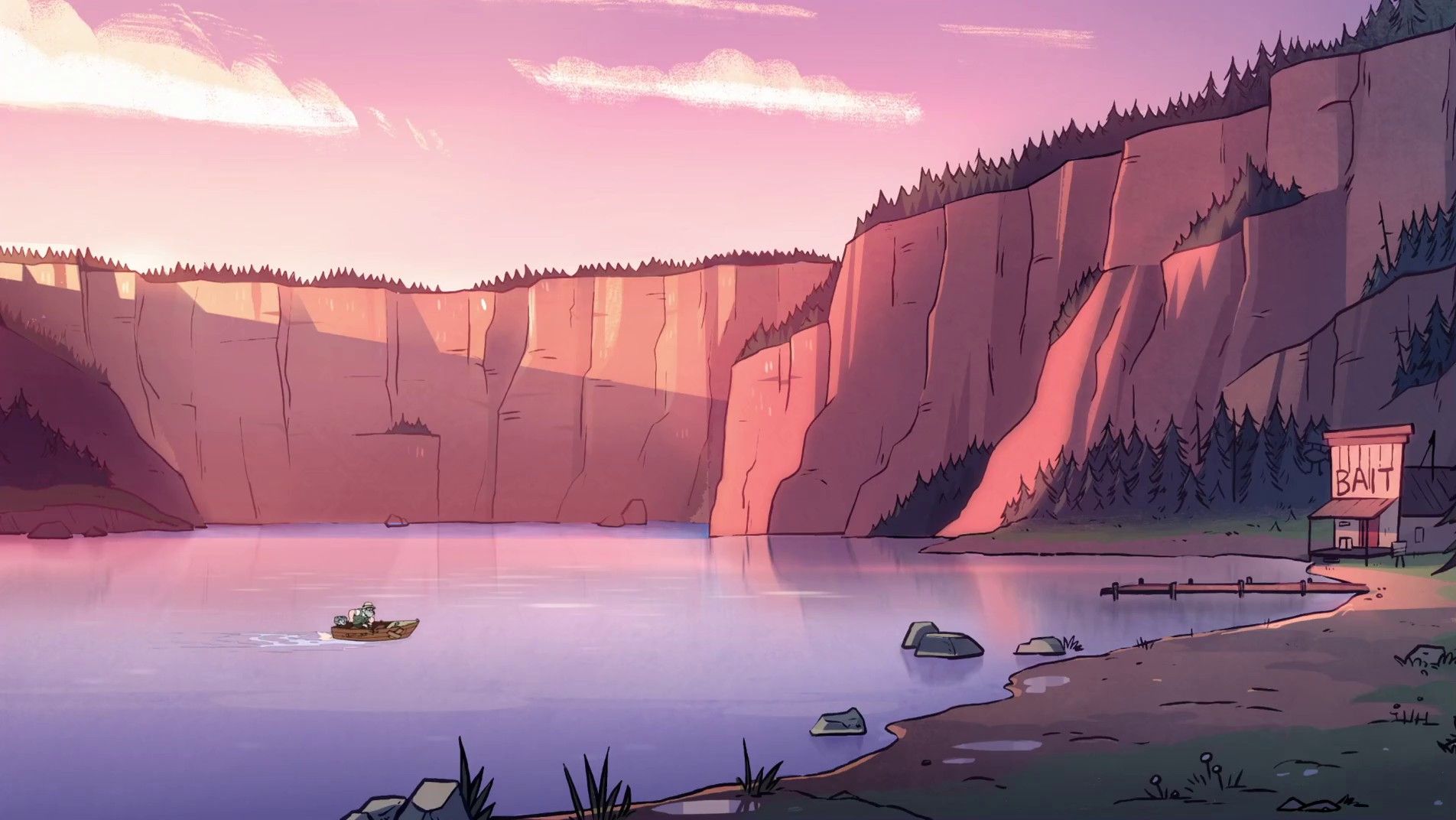 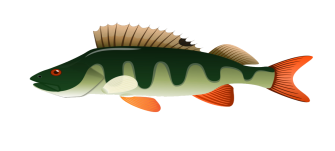 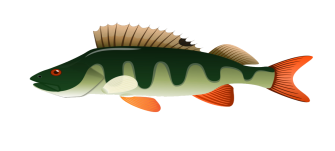 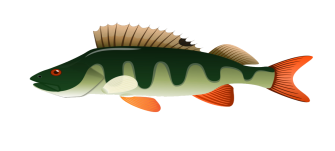 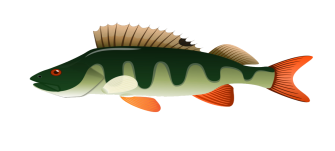 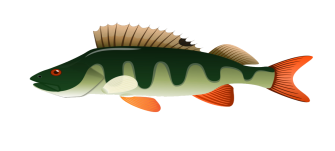 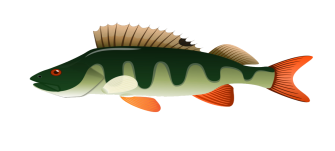 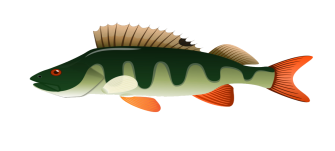 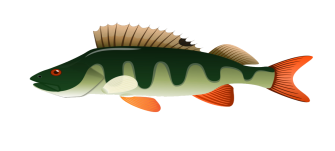 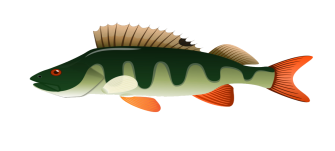 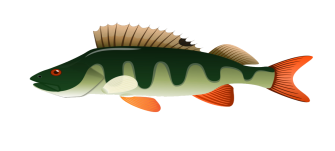 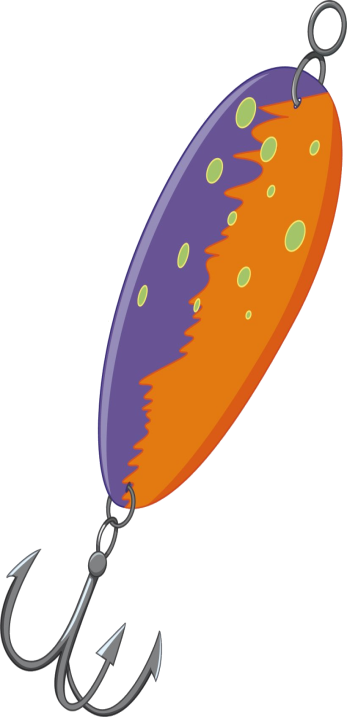 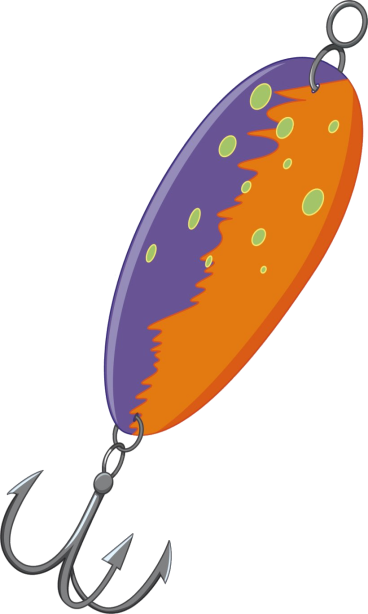 tea
mineral water
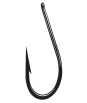 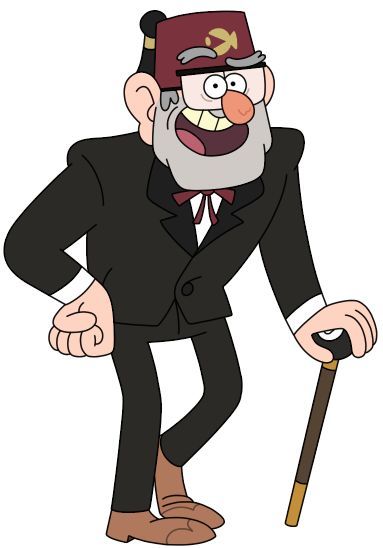 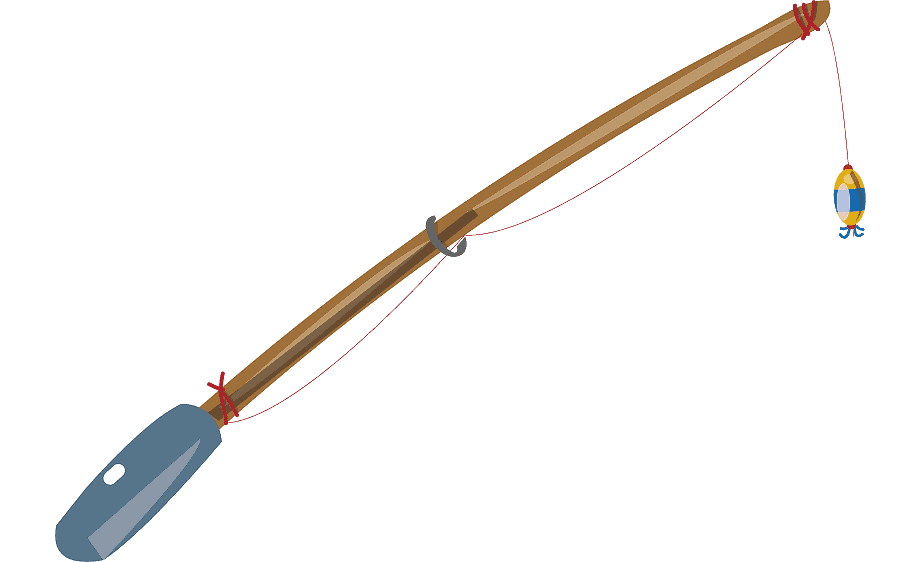 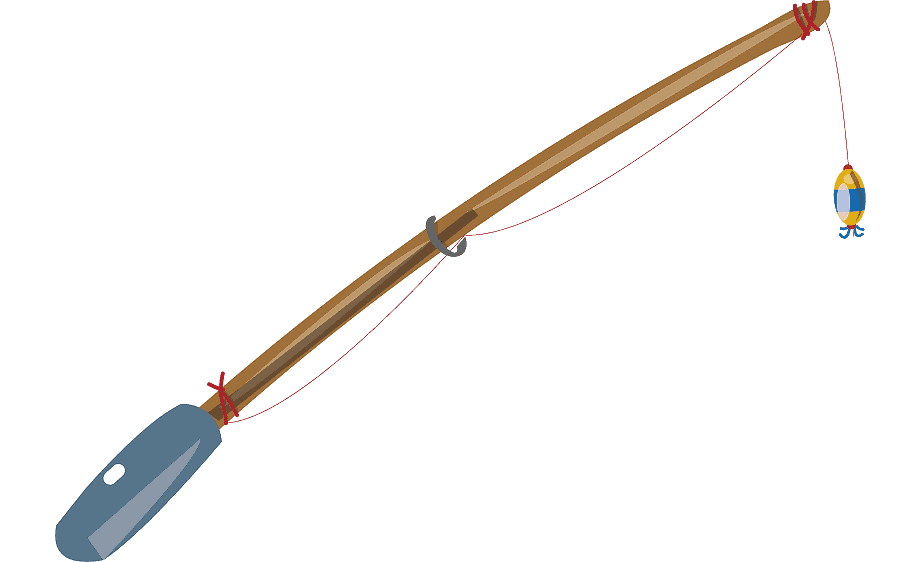 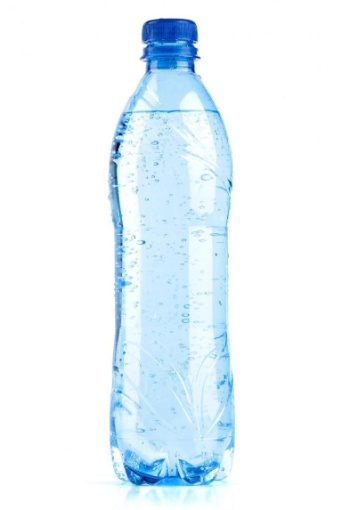 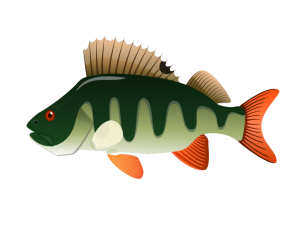 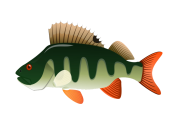 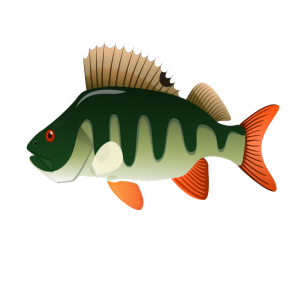 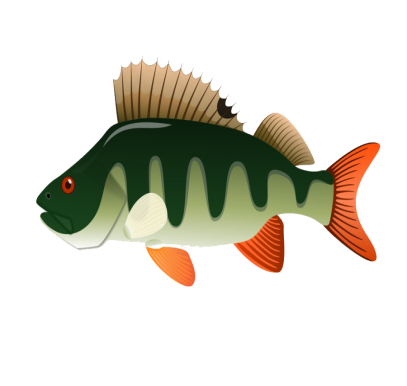 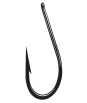 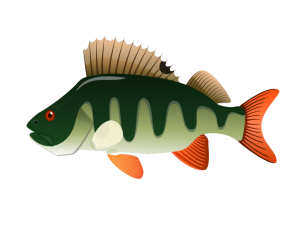 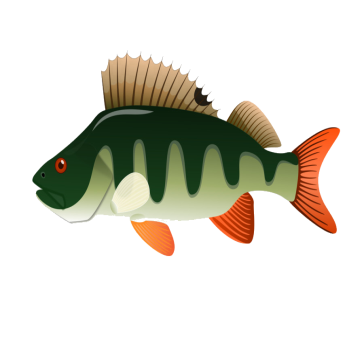 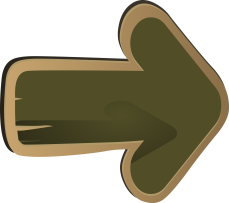 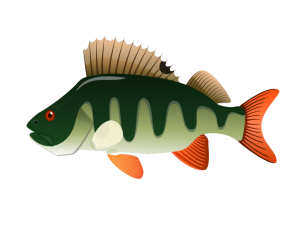 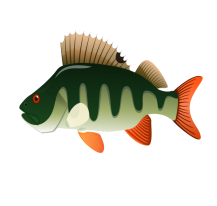 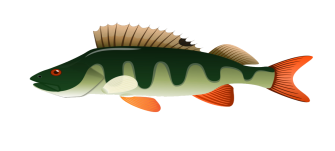 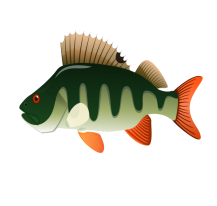 I have caught a lot of fish! Thank you! Good work!
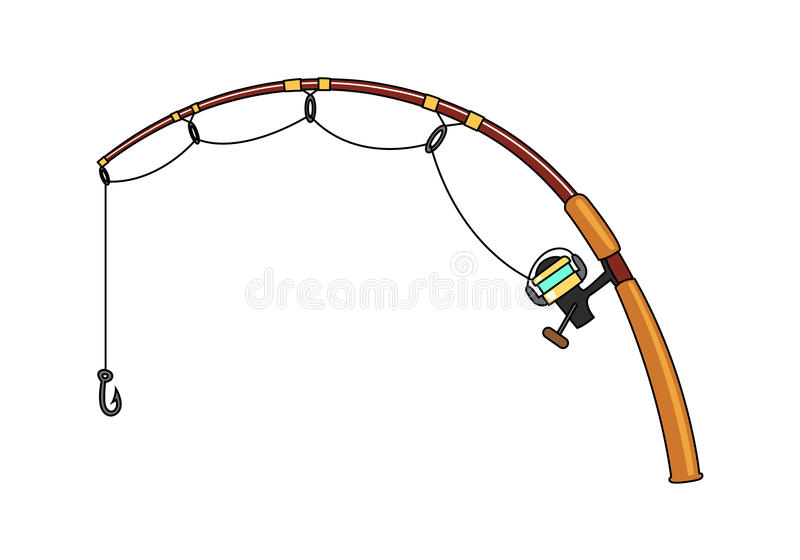 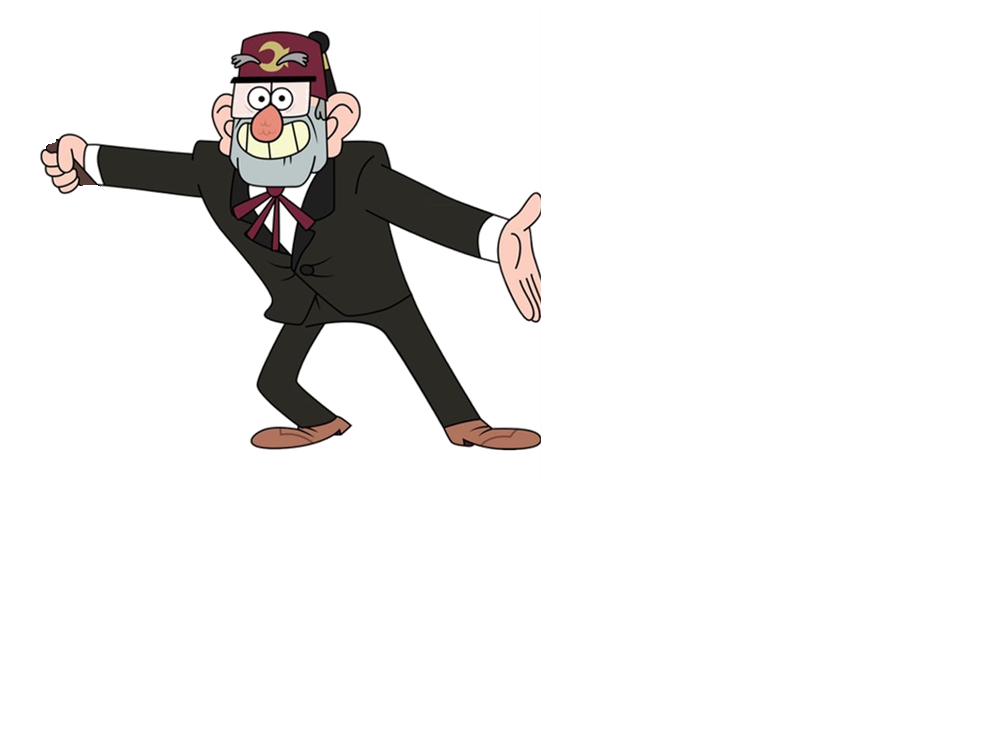 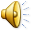 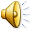 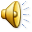 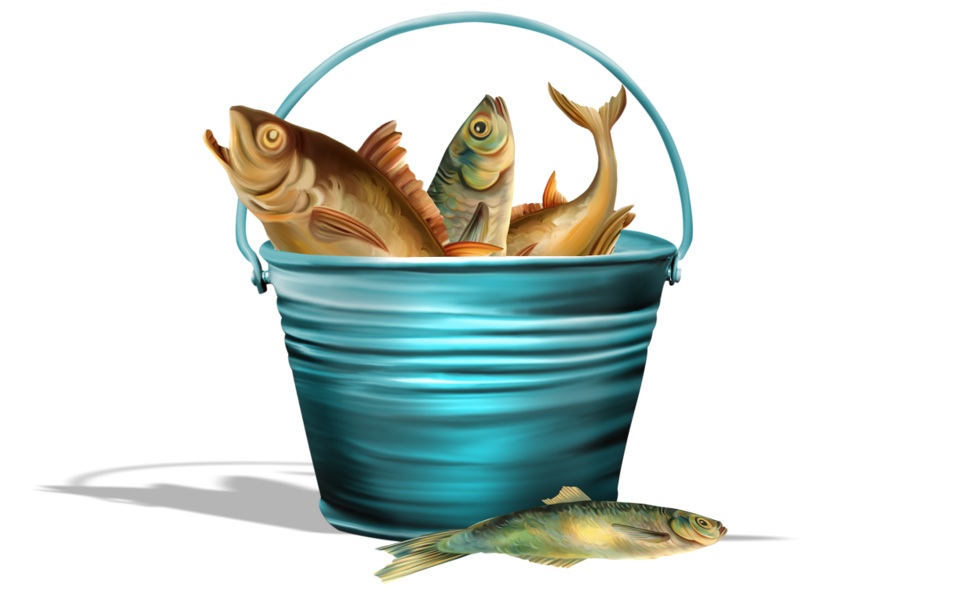 What can Dipper see through binocilars?
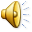 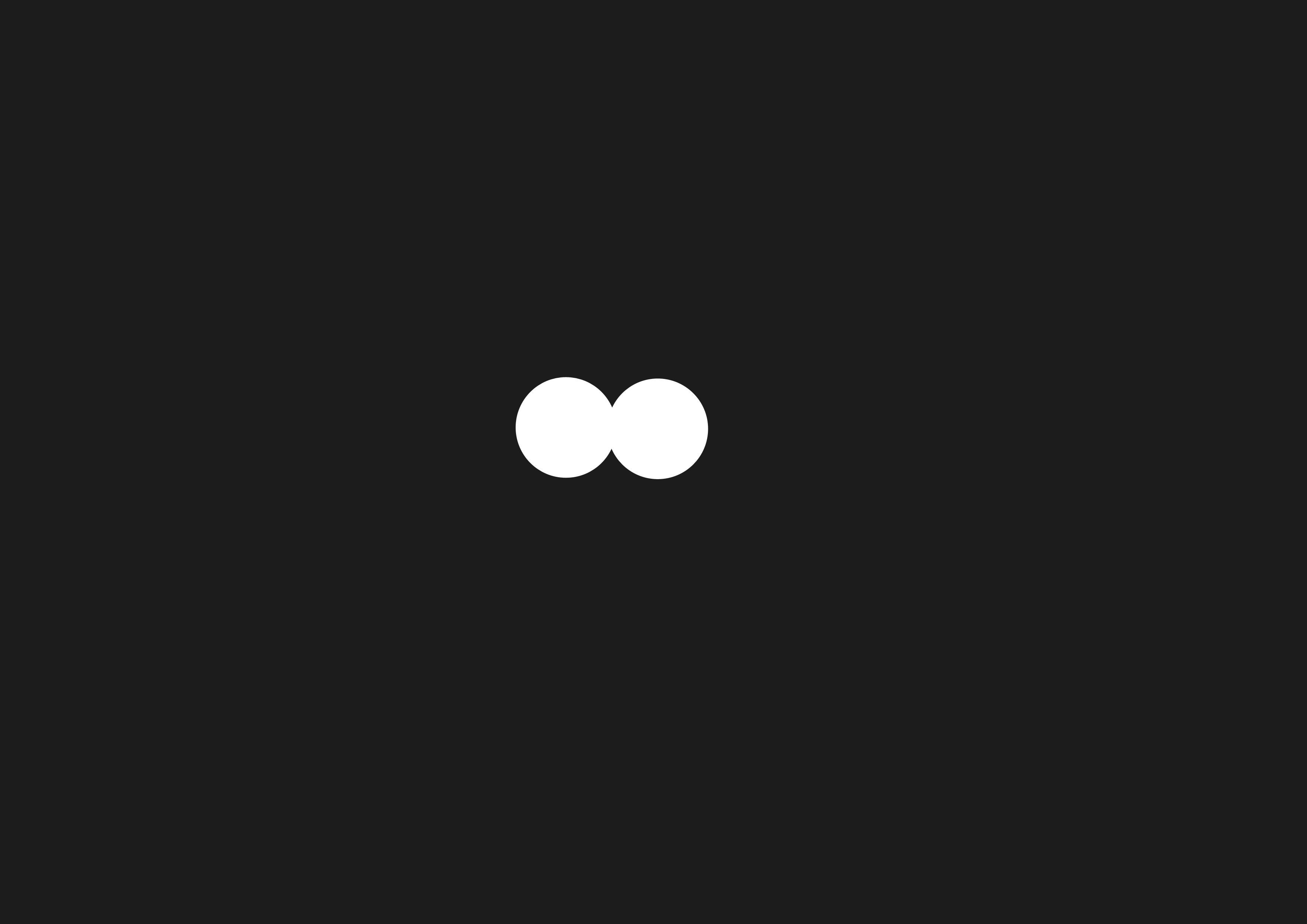 What is it?
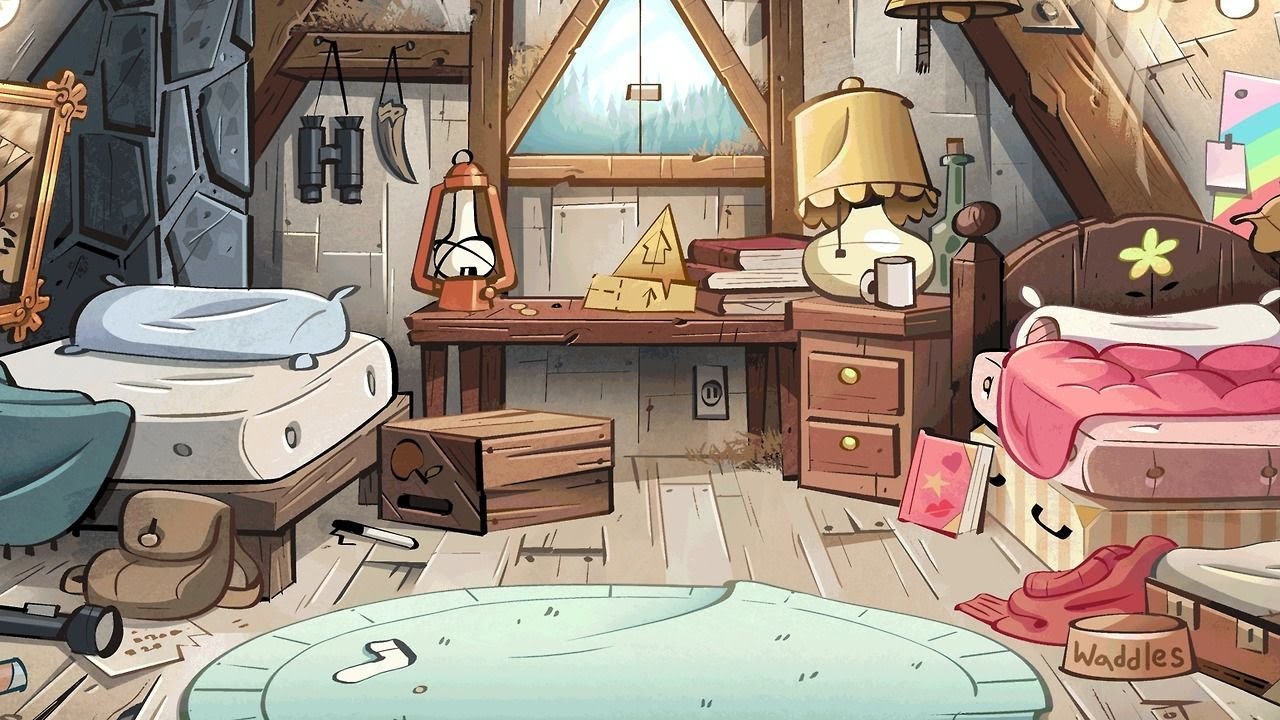 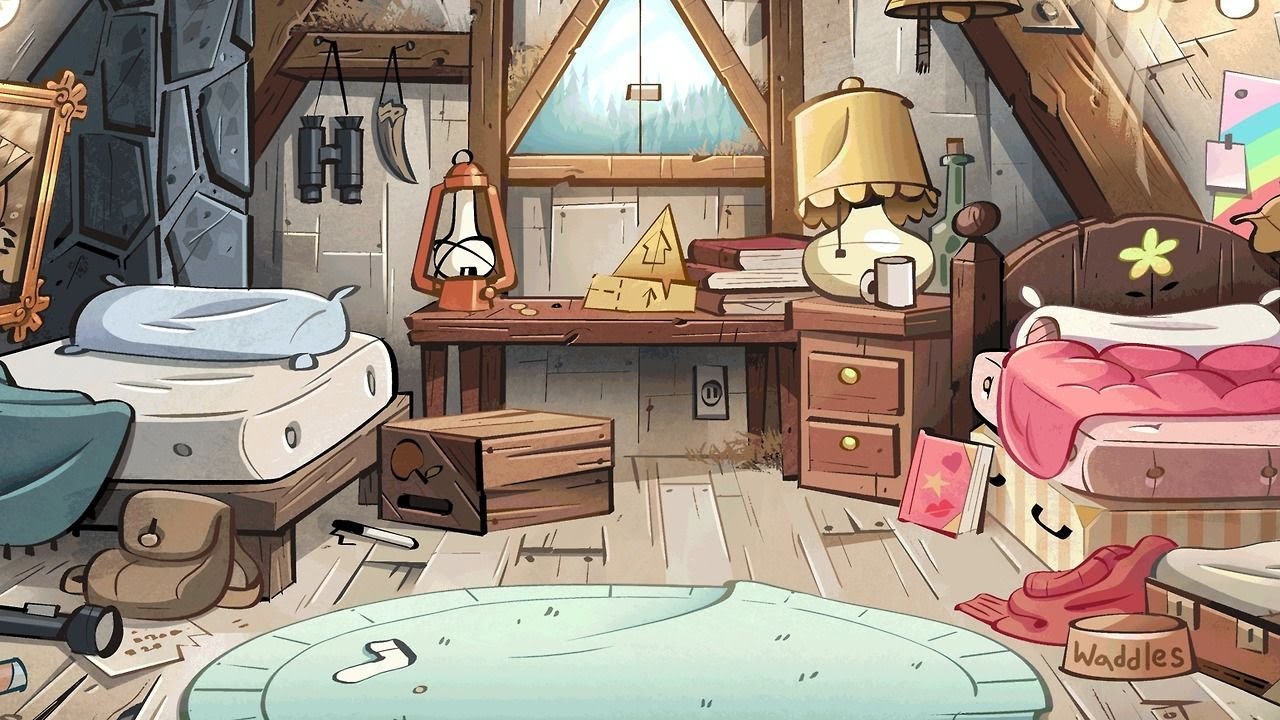 a bedroom
Photo courtesy of  Paul Mannix(@flickr.com) - granted under creative commons licence - attribution
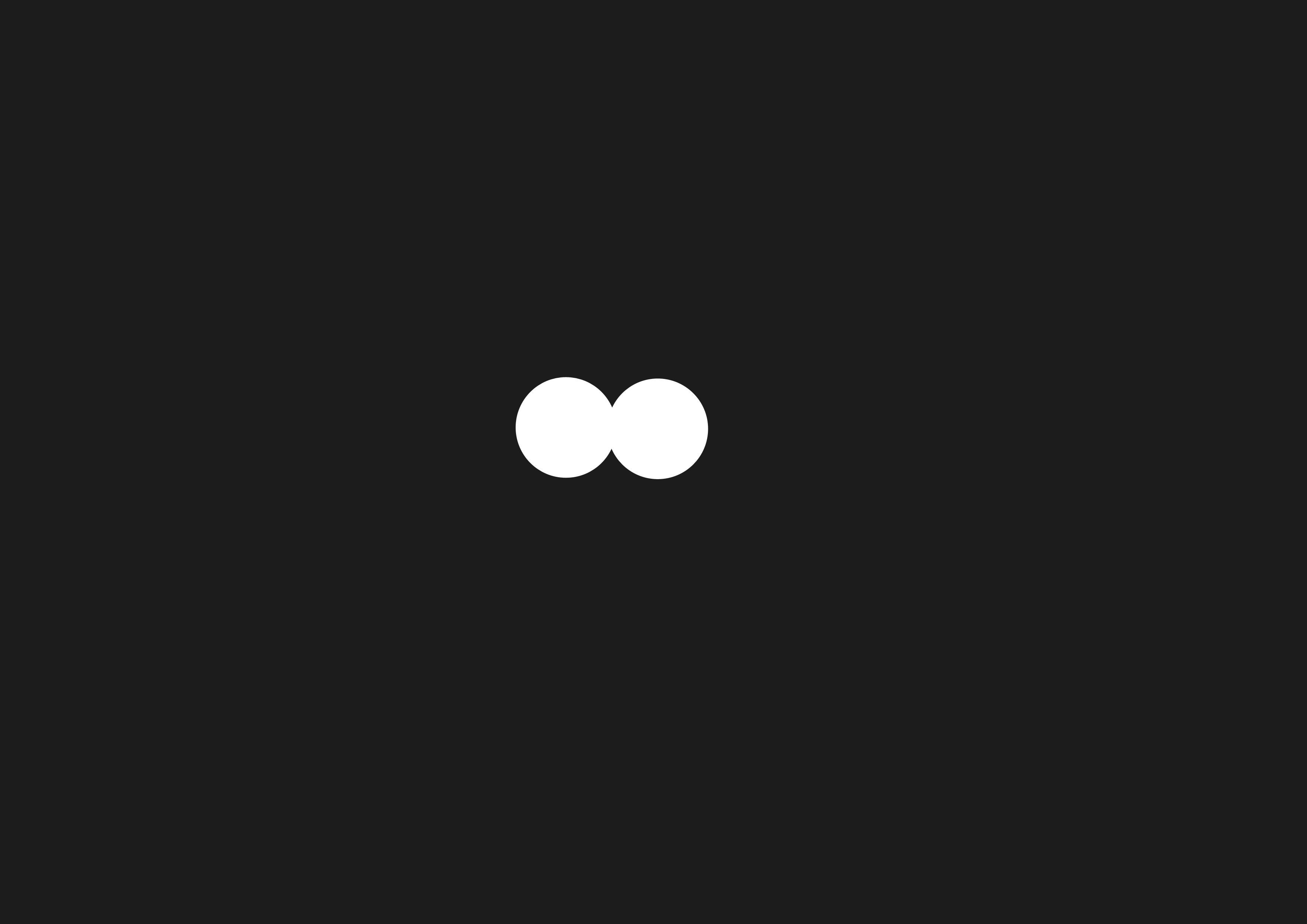 What is it?
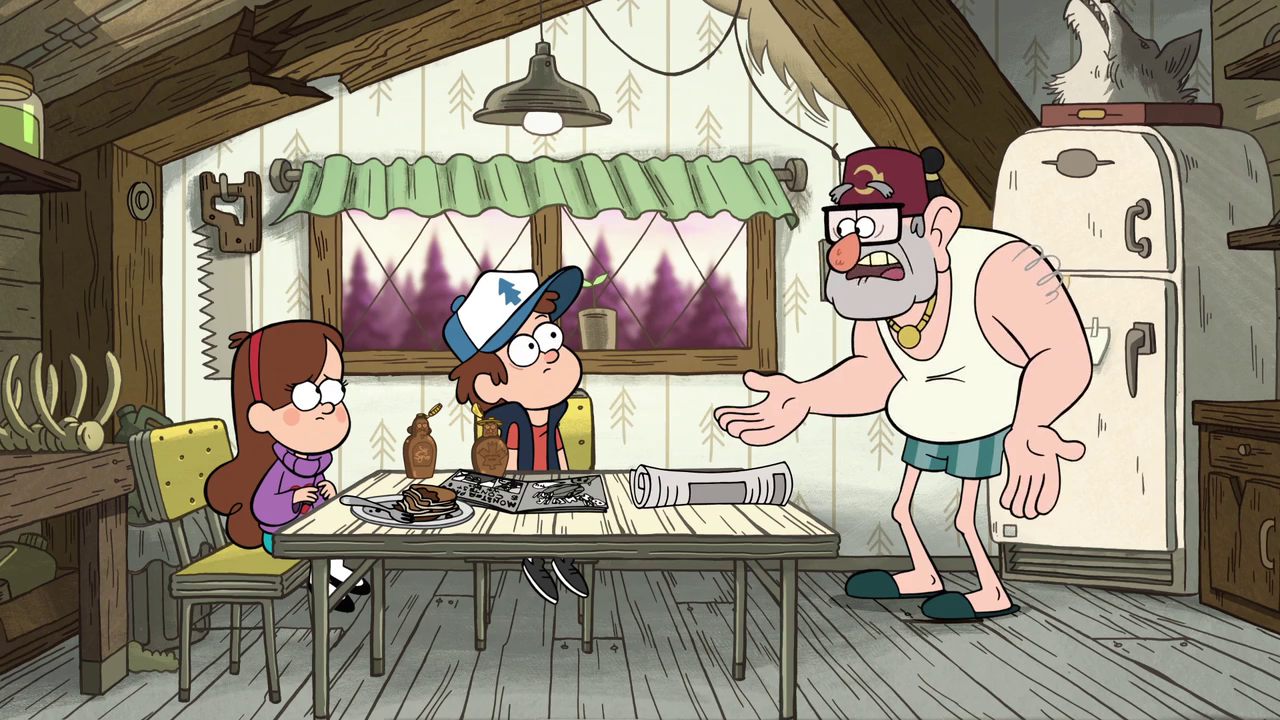 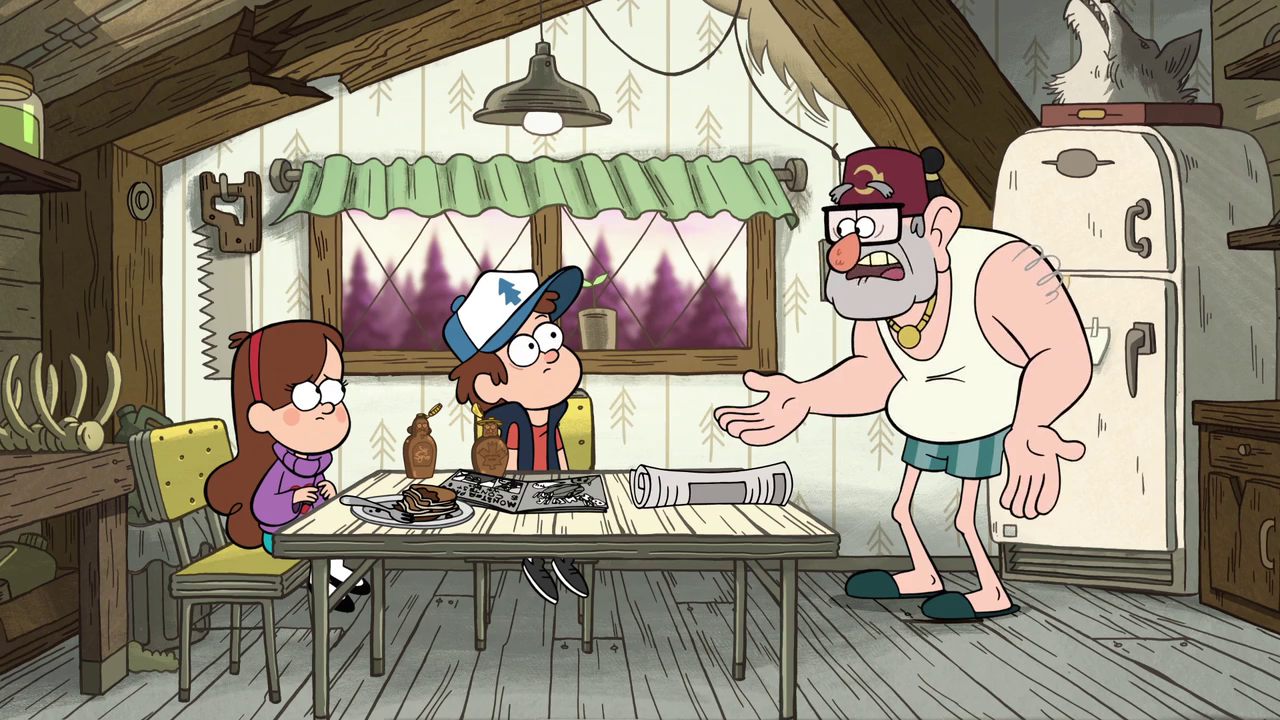 a kitchen
Photo courtesy of  Paul Mannix(@flickr.com) - granted under creative commons licence - attribution
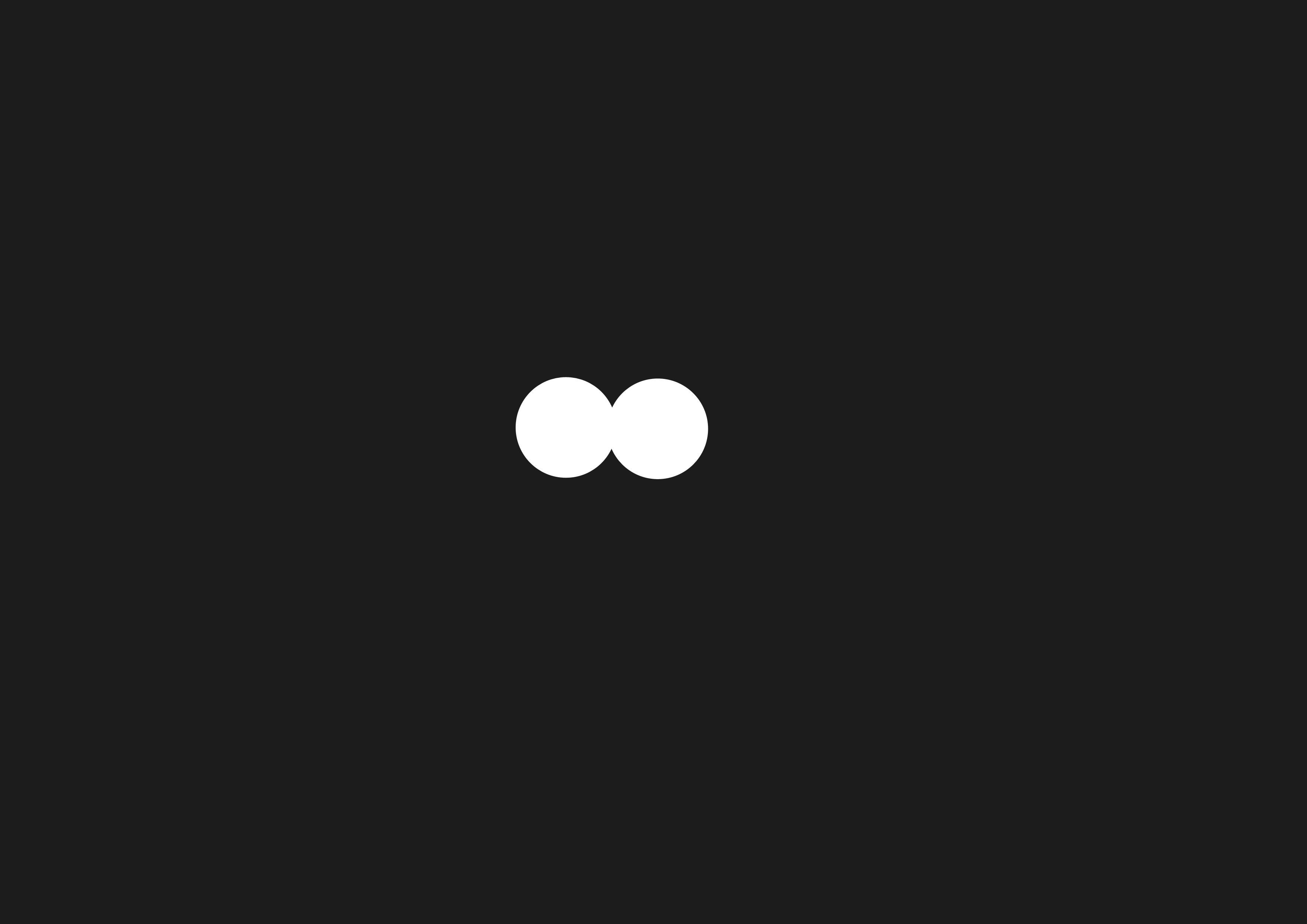 What is it?
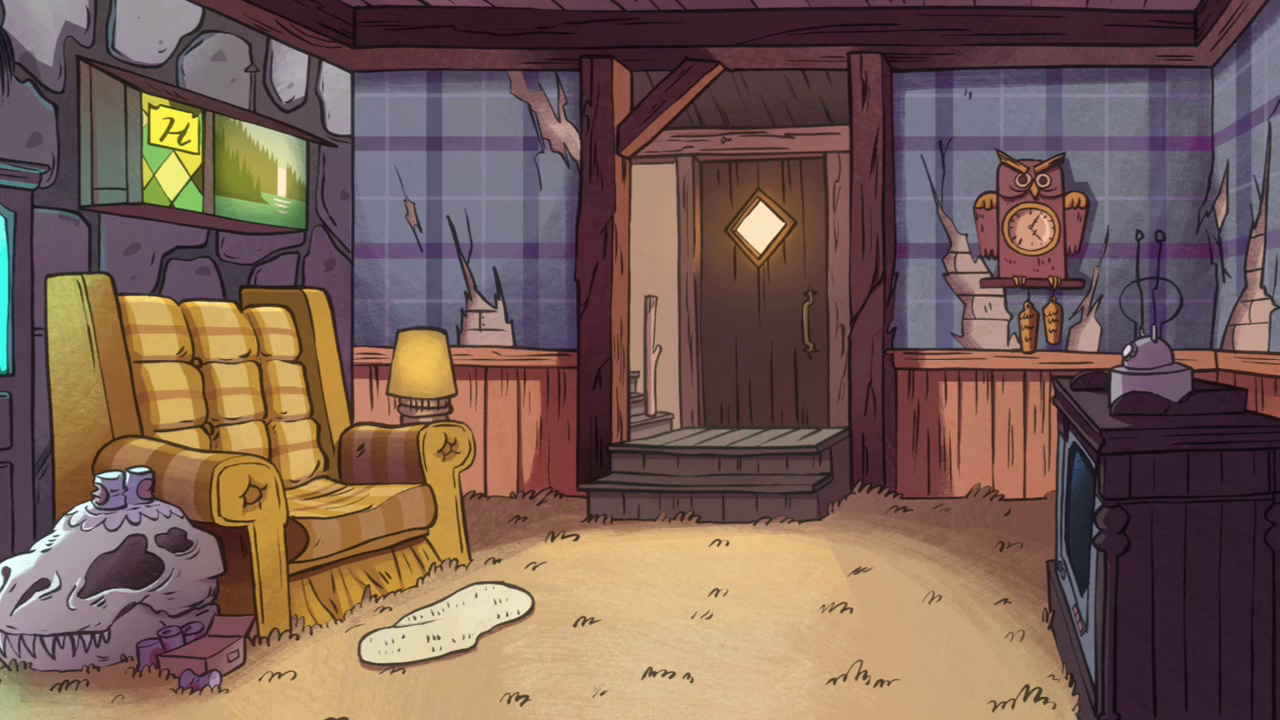 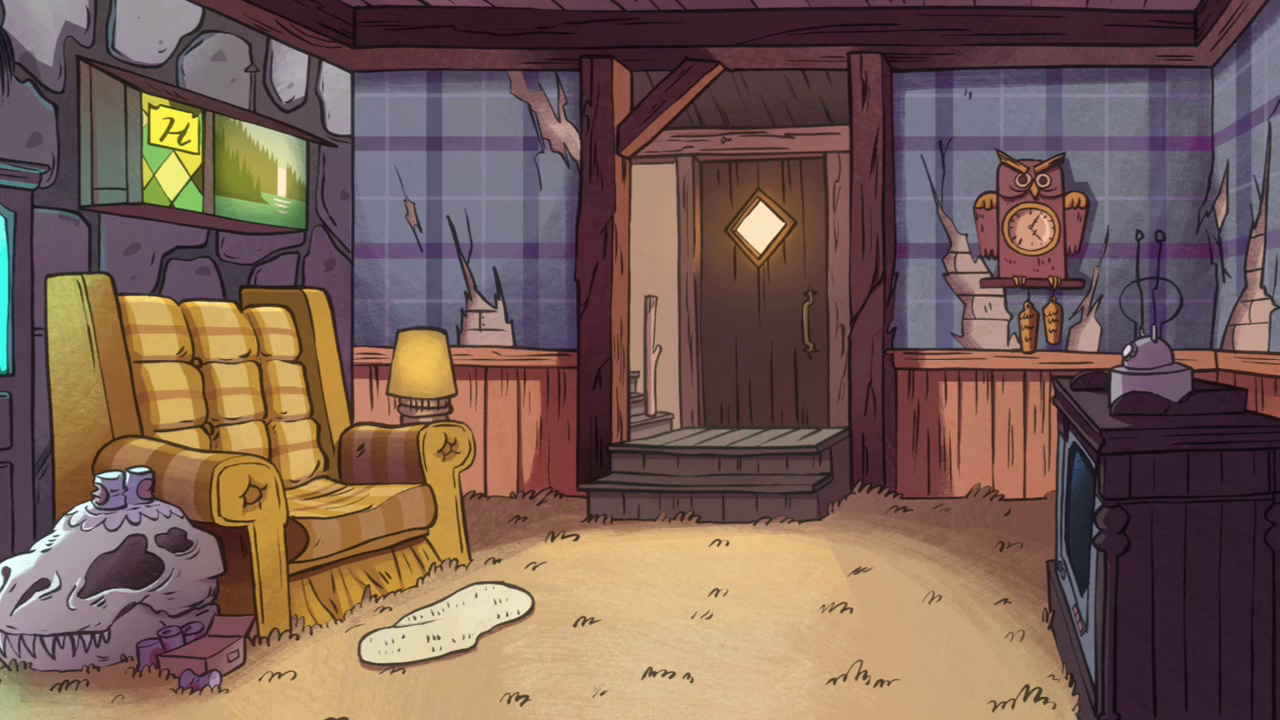 a living room
Photo courtesy of  Paul Mannix(@flickr.com) - granted under creative commons licence - attribution
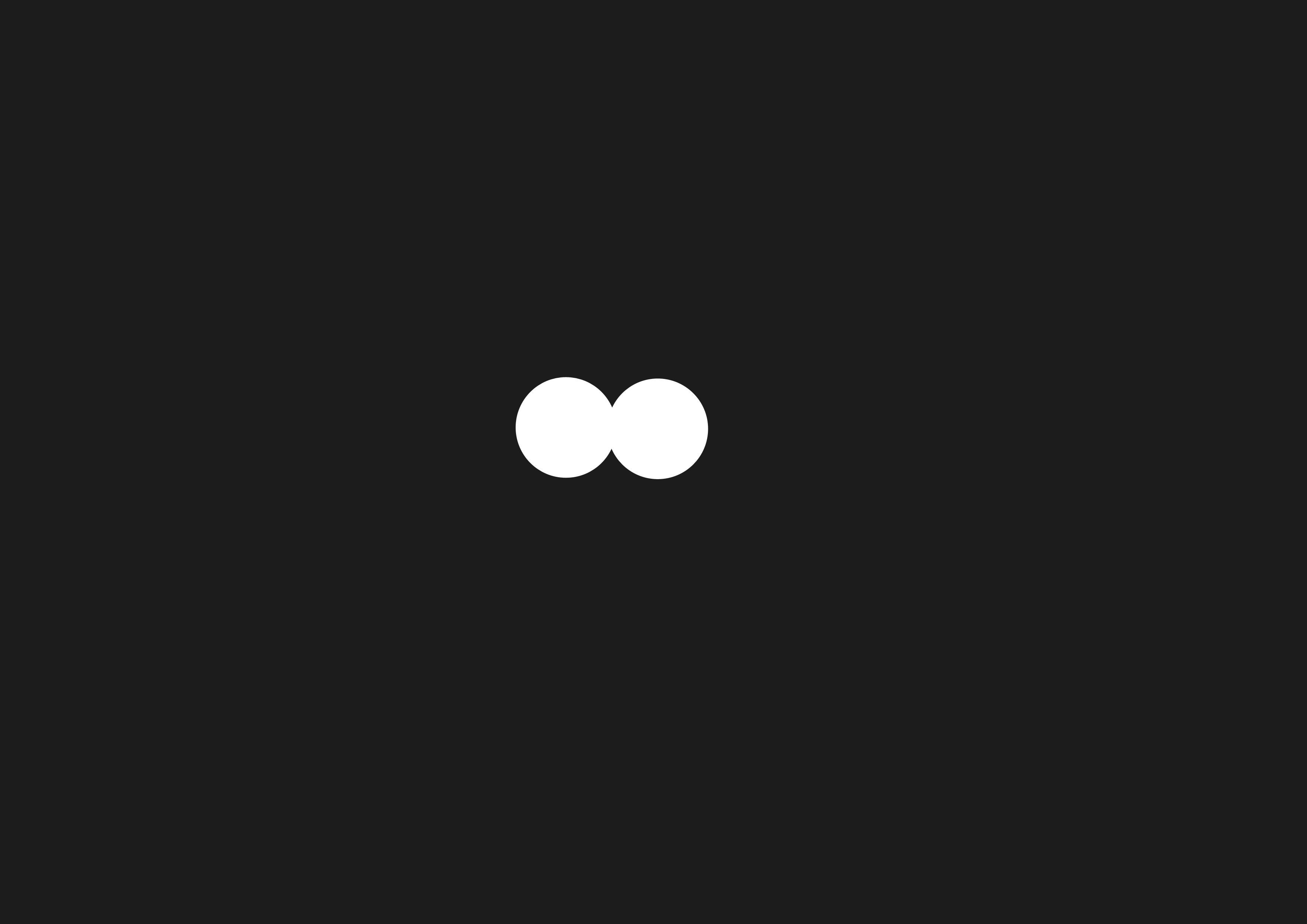 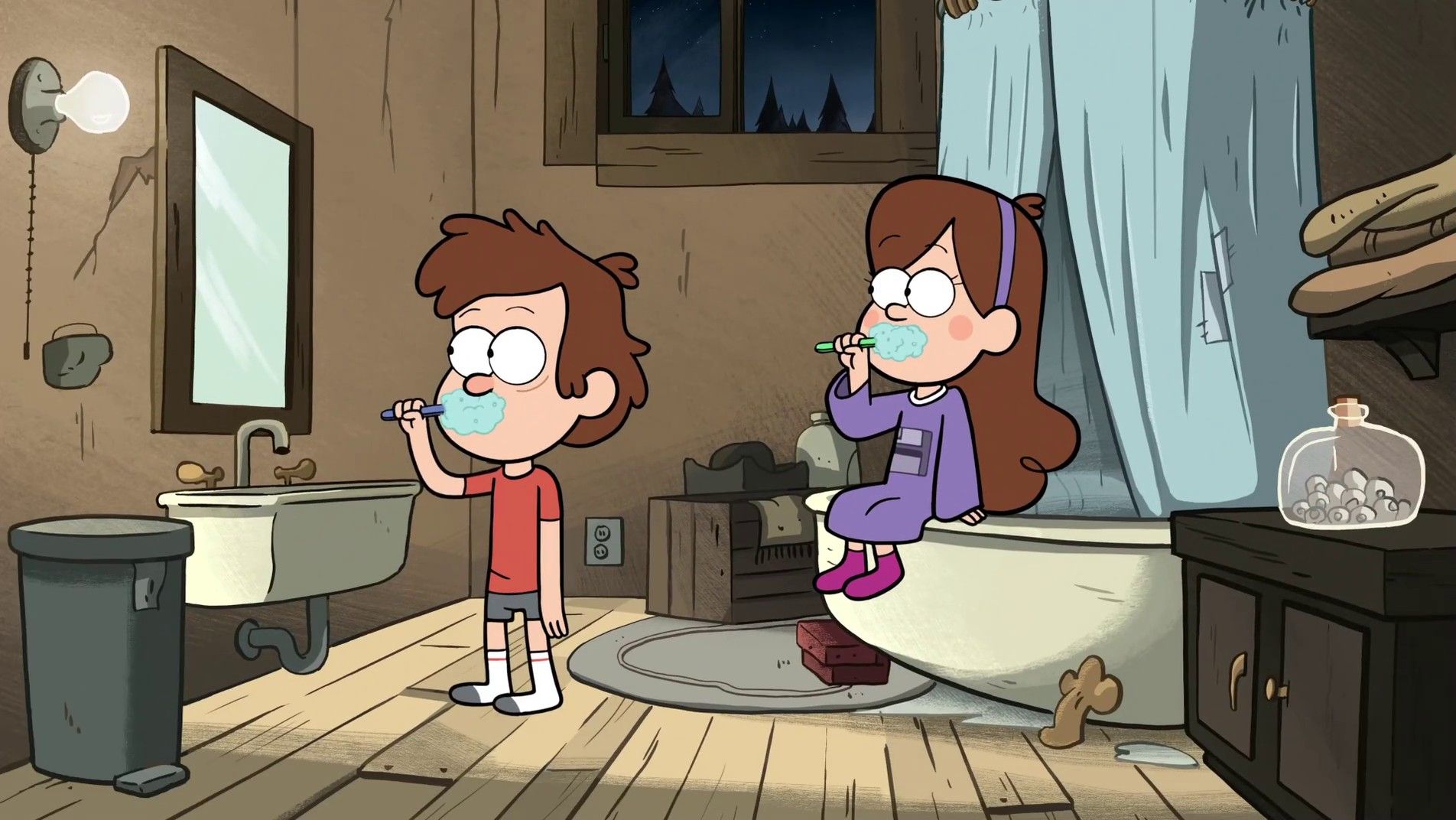 What is it?
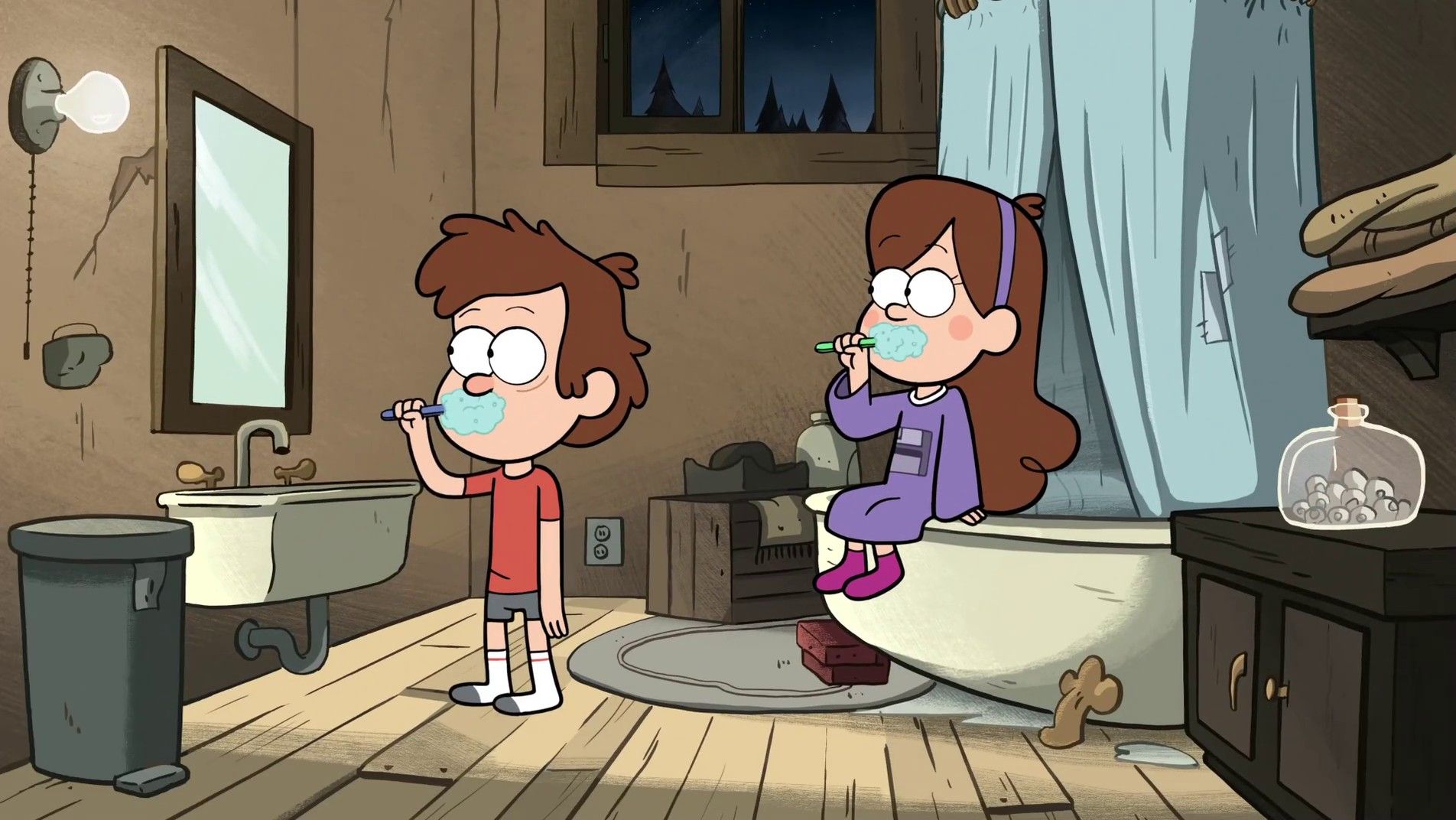 a bathroom
Photo courtesy of  Paul Mannix(@flickr.com) - granted under creative commons licence - attribution
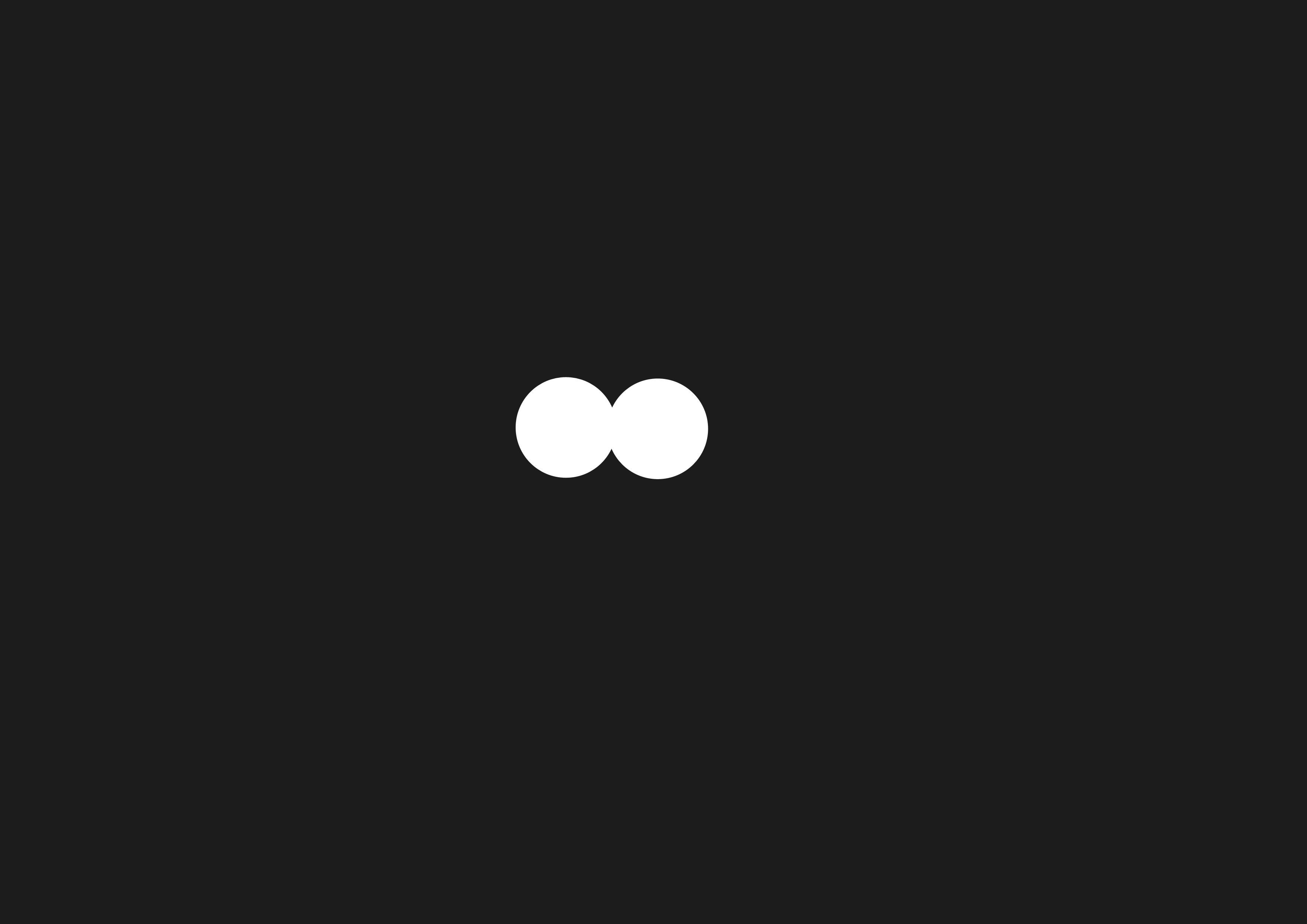 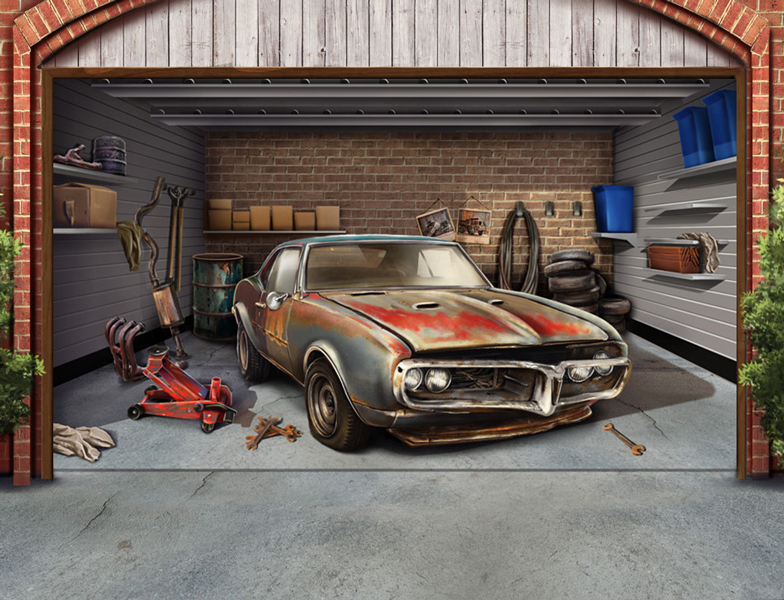 What is it?
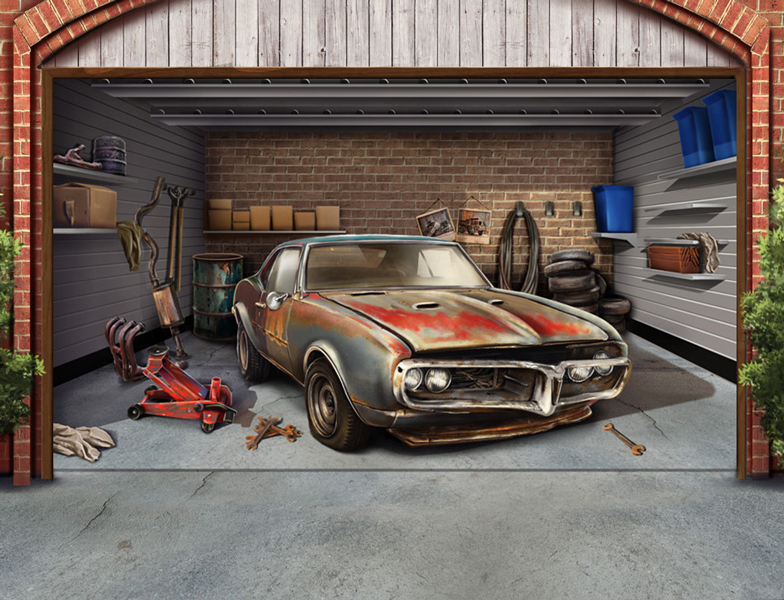 a garage
Photo courtesy of  Paul Mannix(@flickr.com) - granted under creative commons licence - attribution
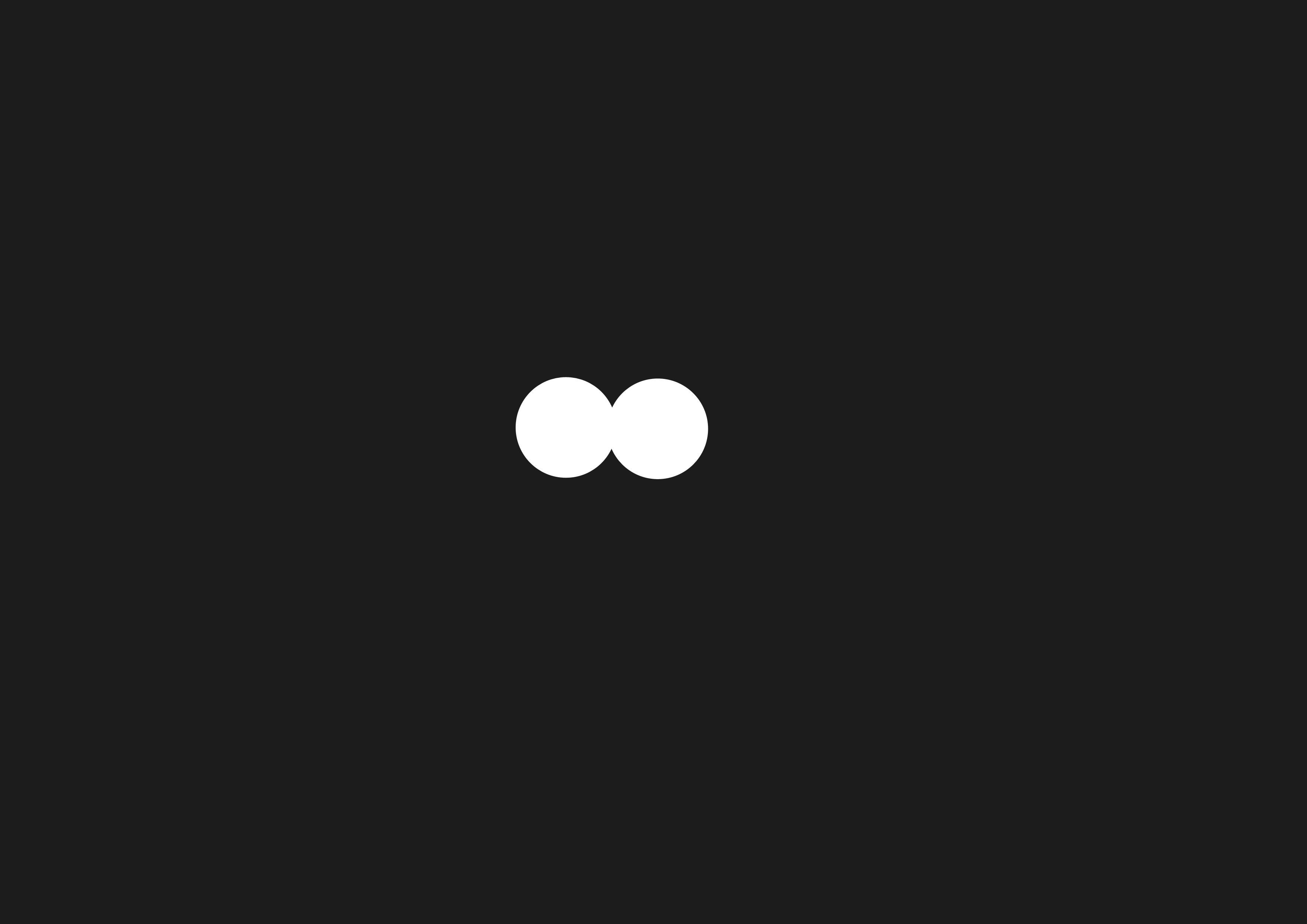 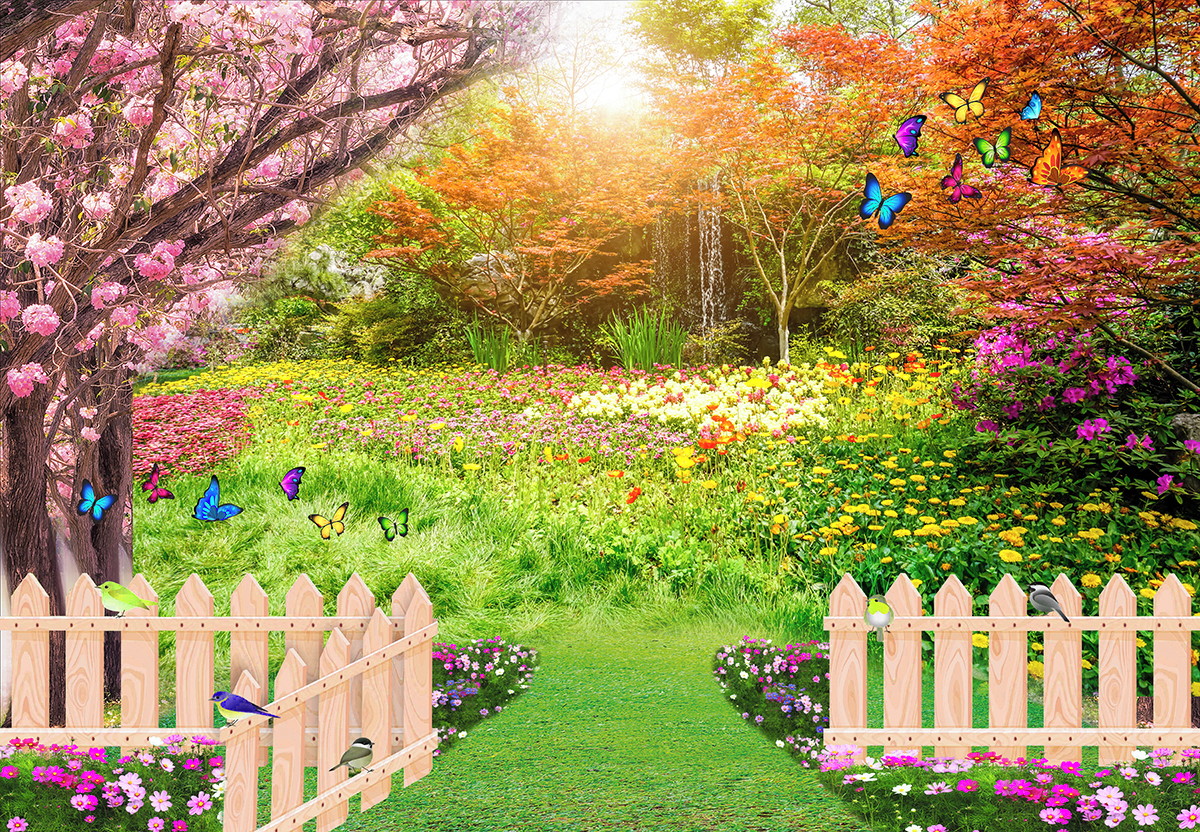 What is it?
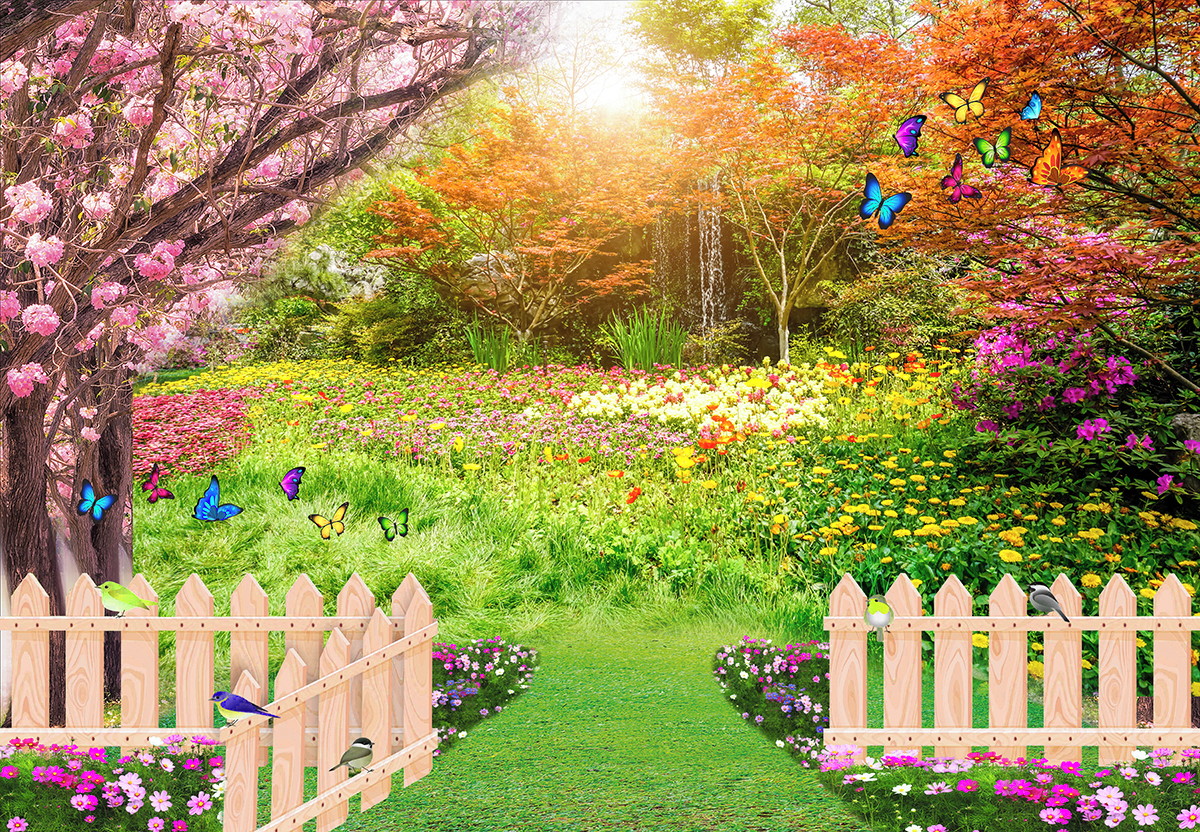 a garden
Photo courtesy of  Paul Mannix(@flickr.com) - granted under creative commons licence - attribution
Remember the prepositions!
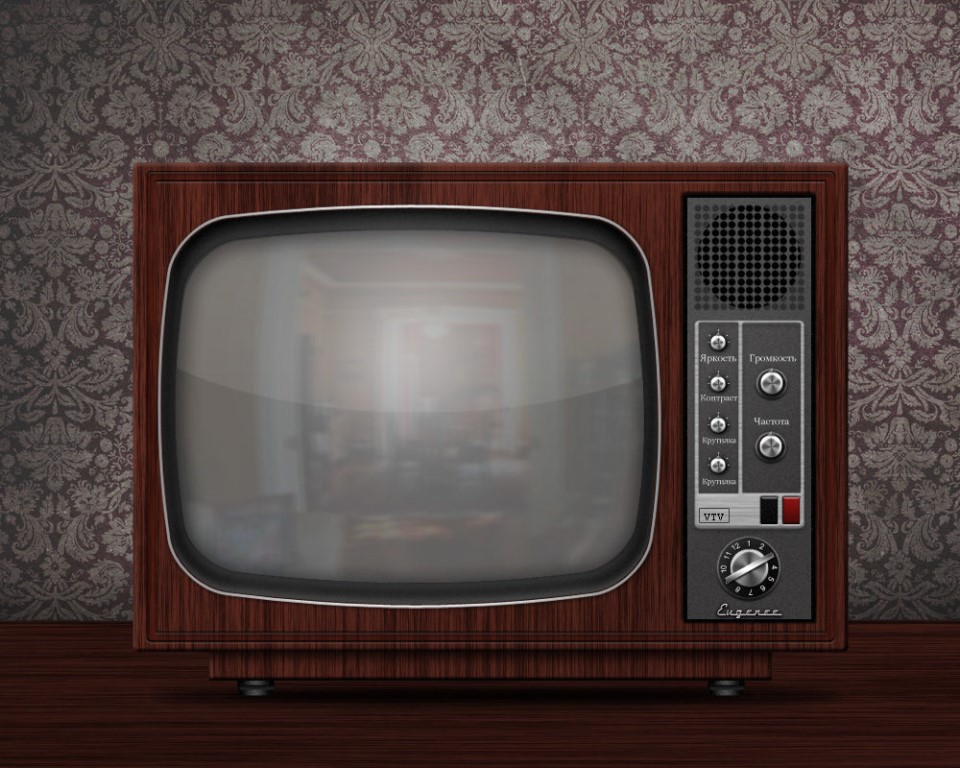 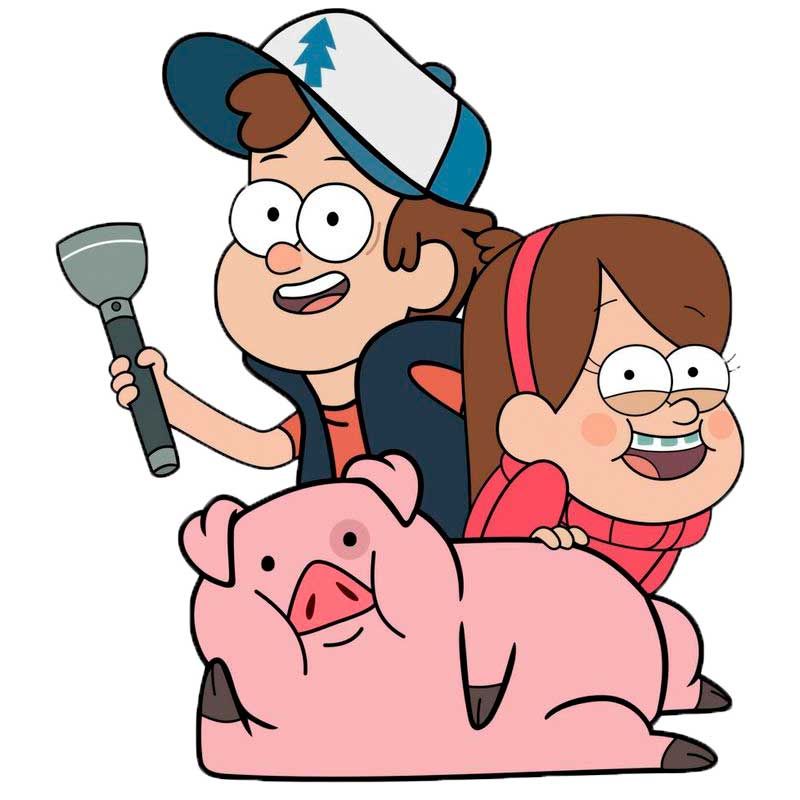 It is in front of Mabel and Dipper.
check
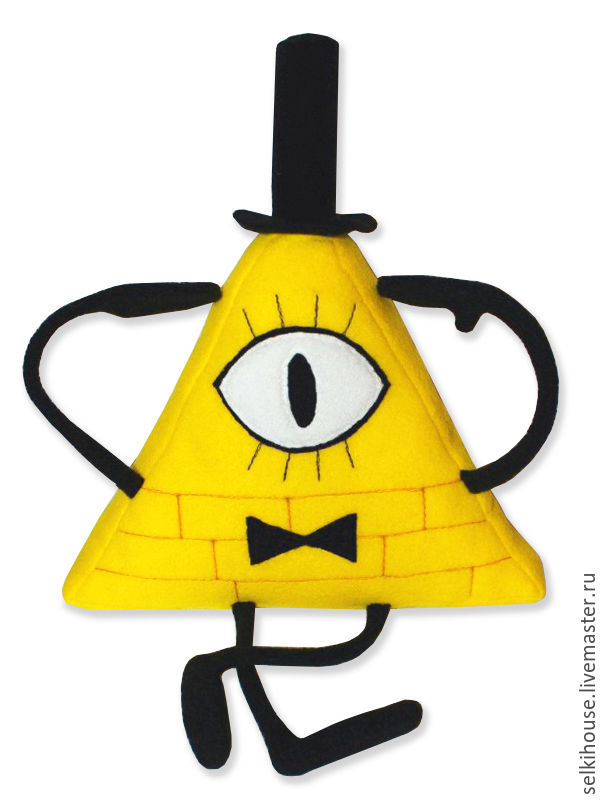 Where is Waddles?
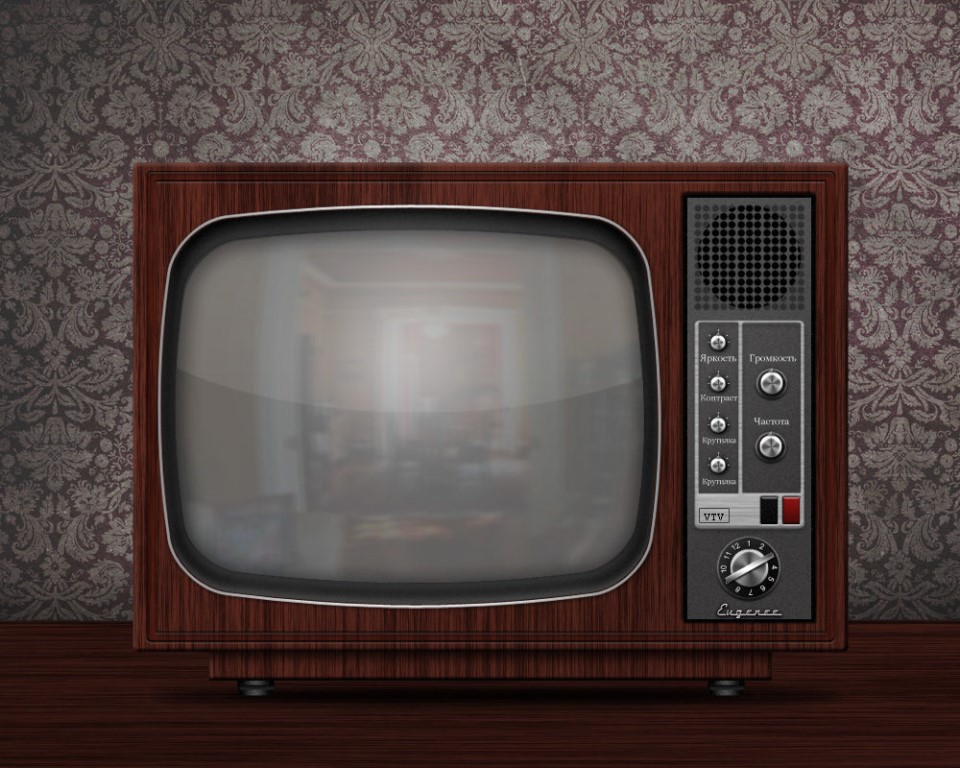 He is on the right.
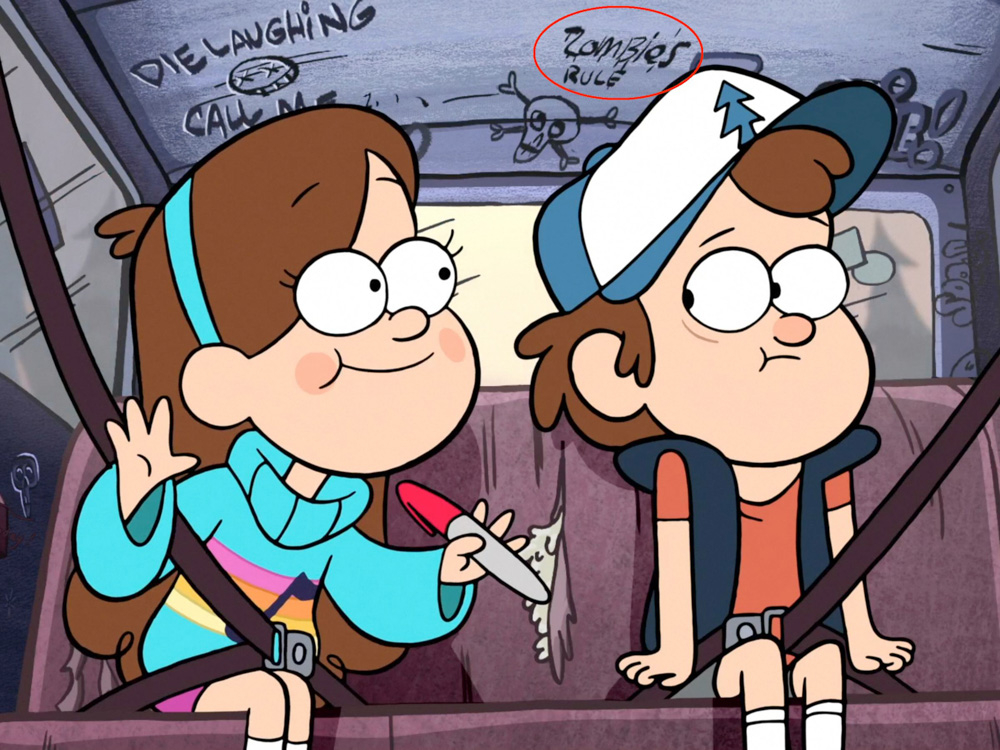 check
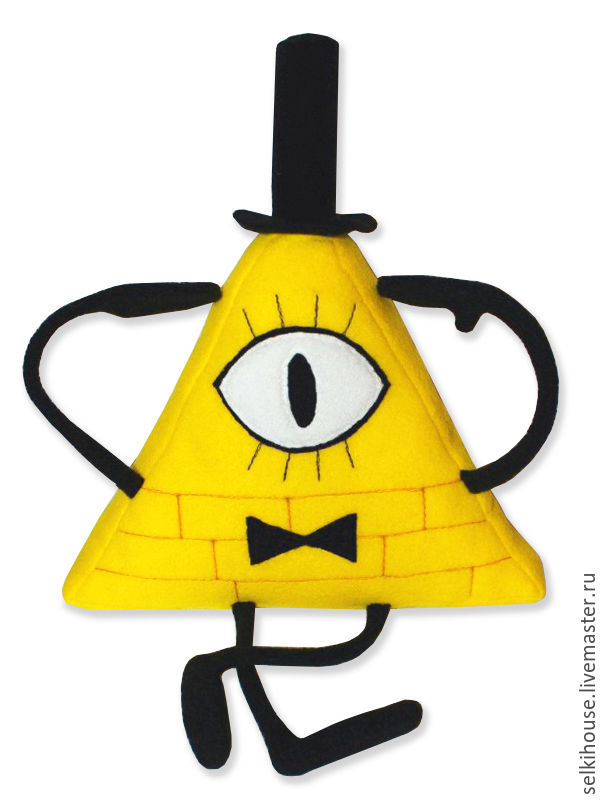 Where is Dipper?
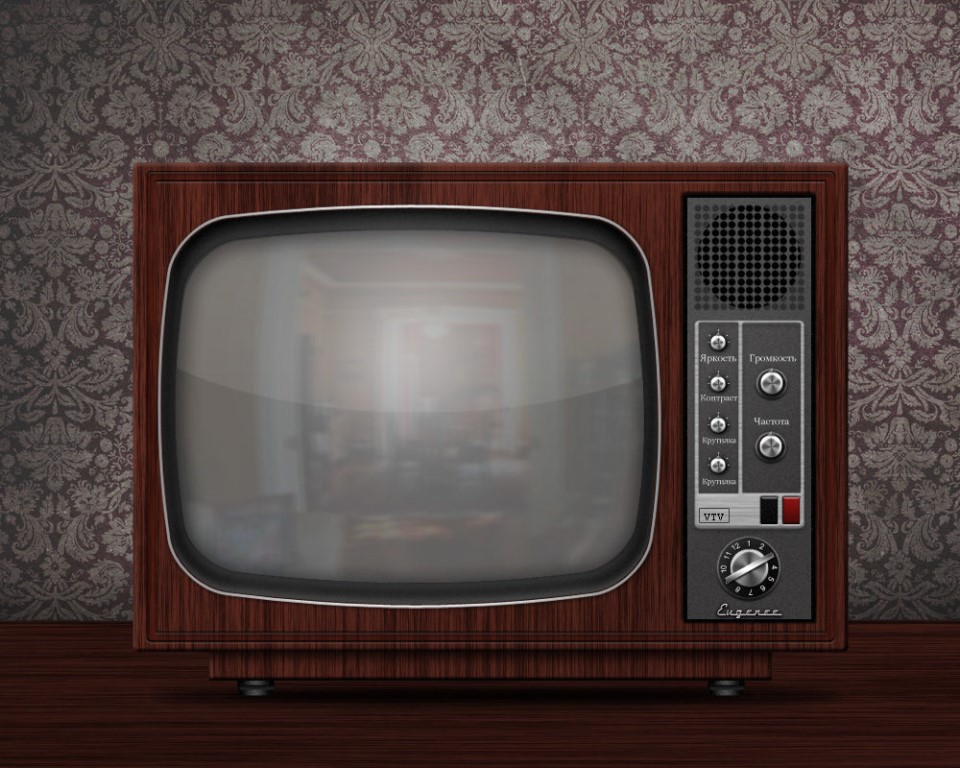 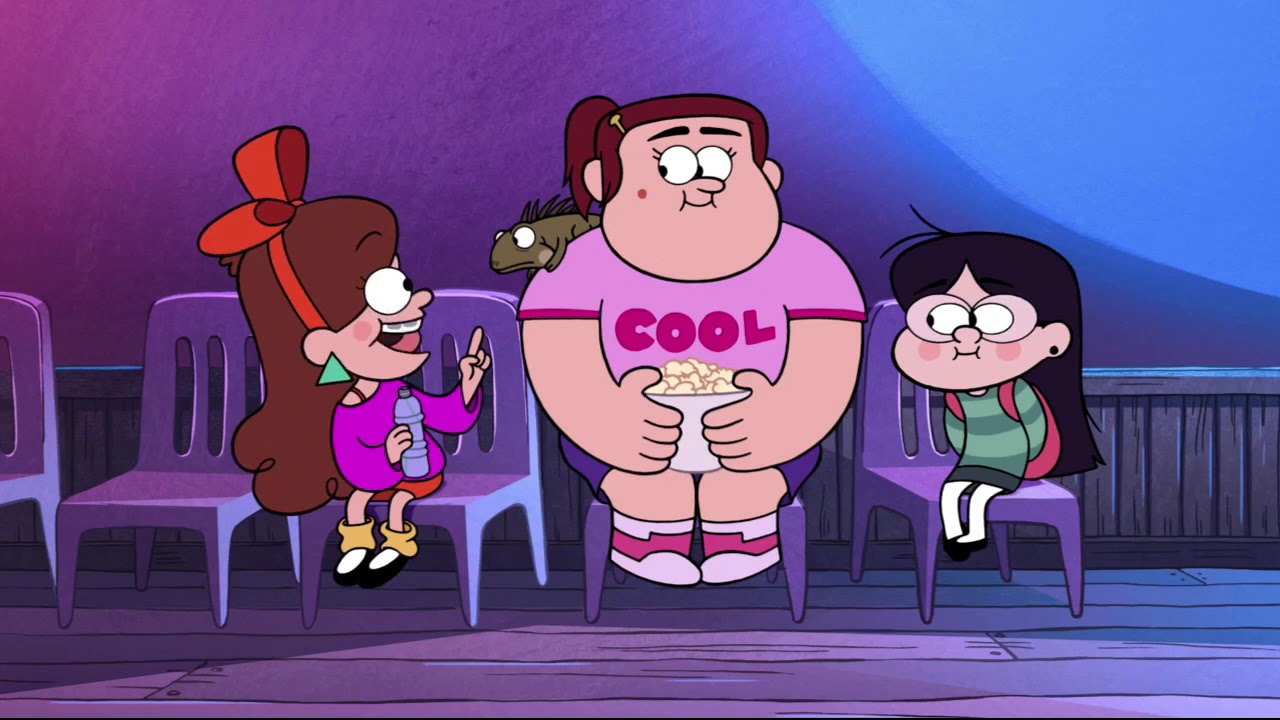 She is in the middle.
check
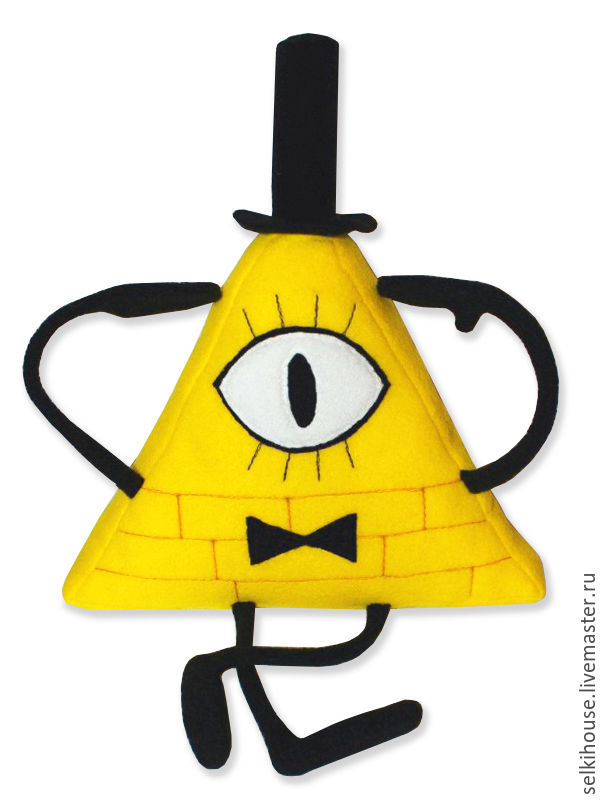 Where is Grenda?
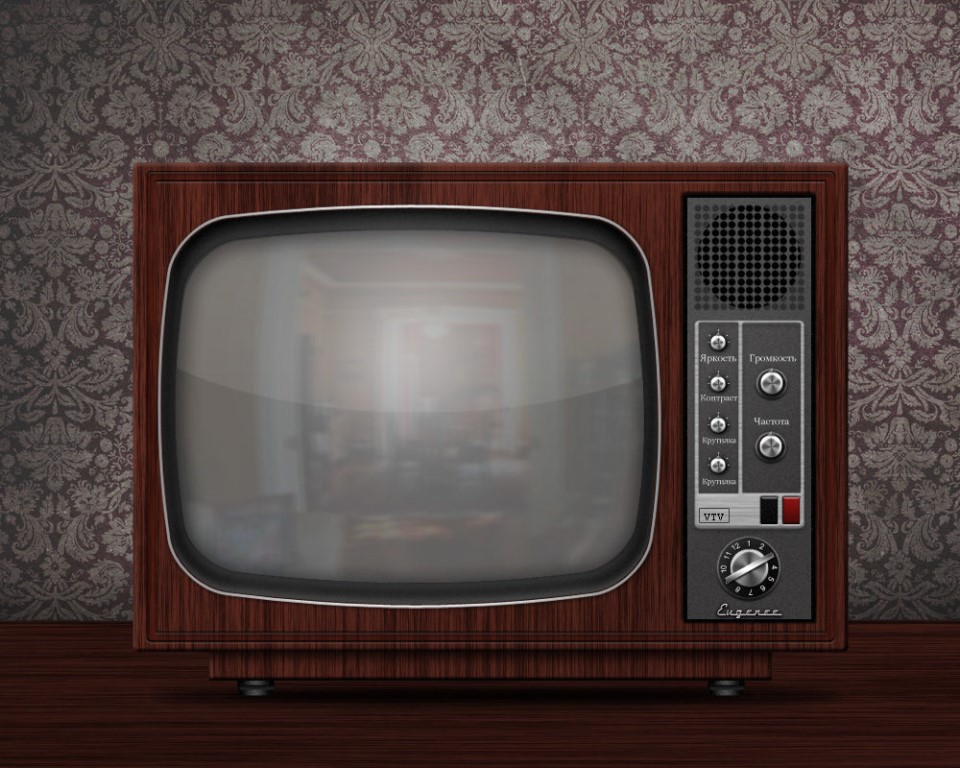 She is on the left.
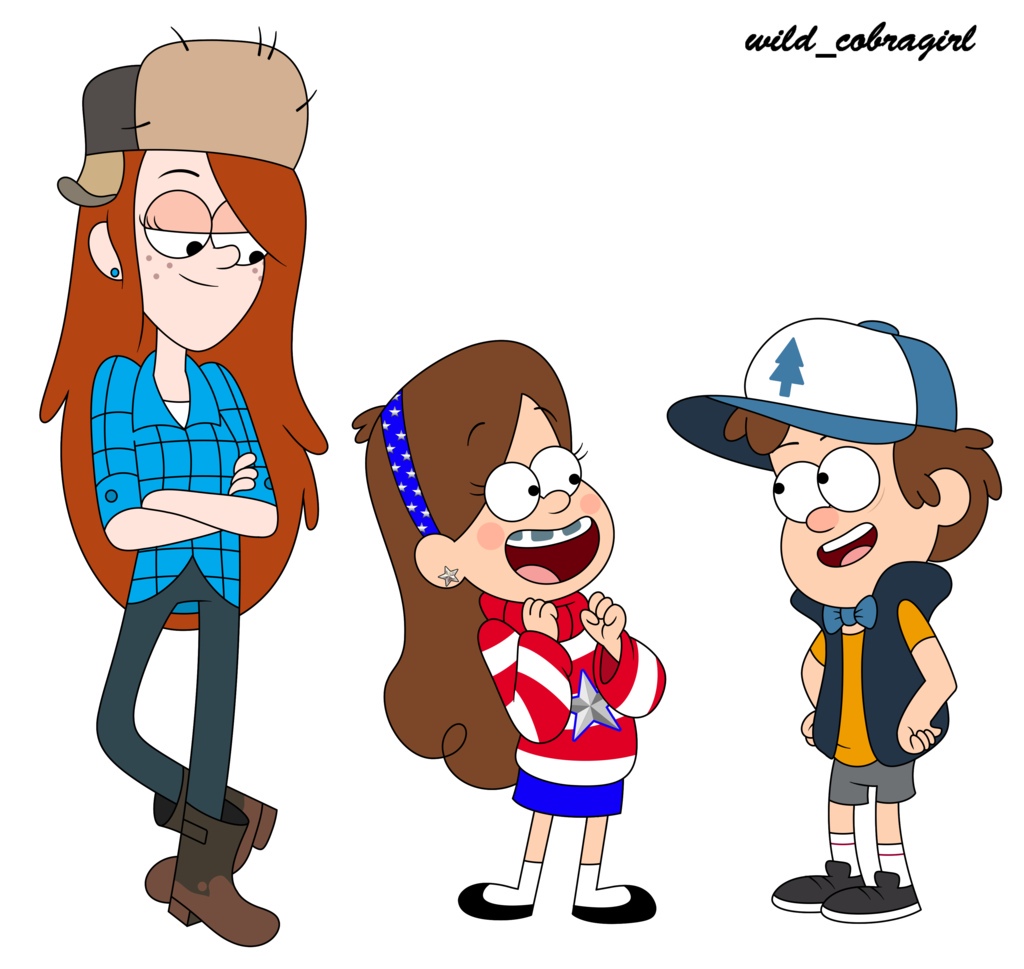 check
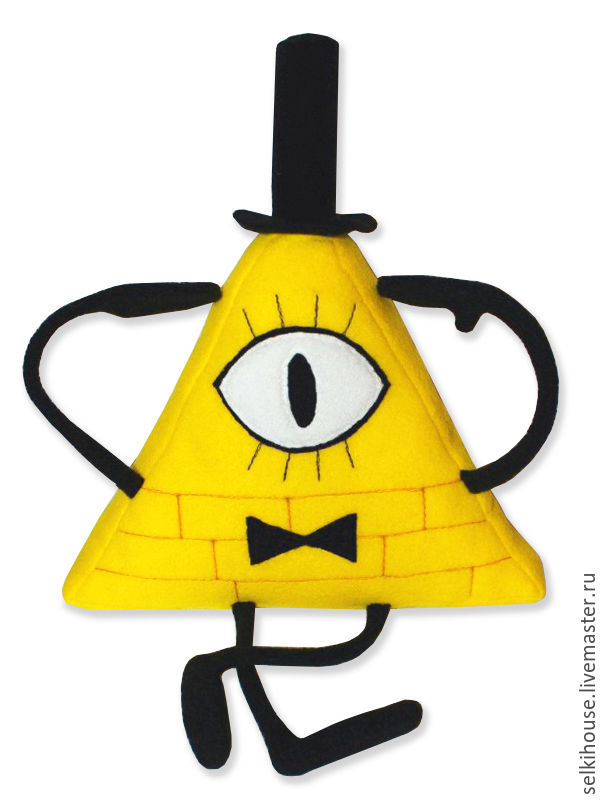 Where is Wendy?
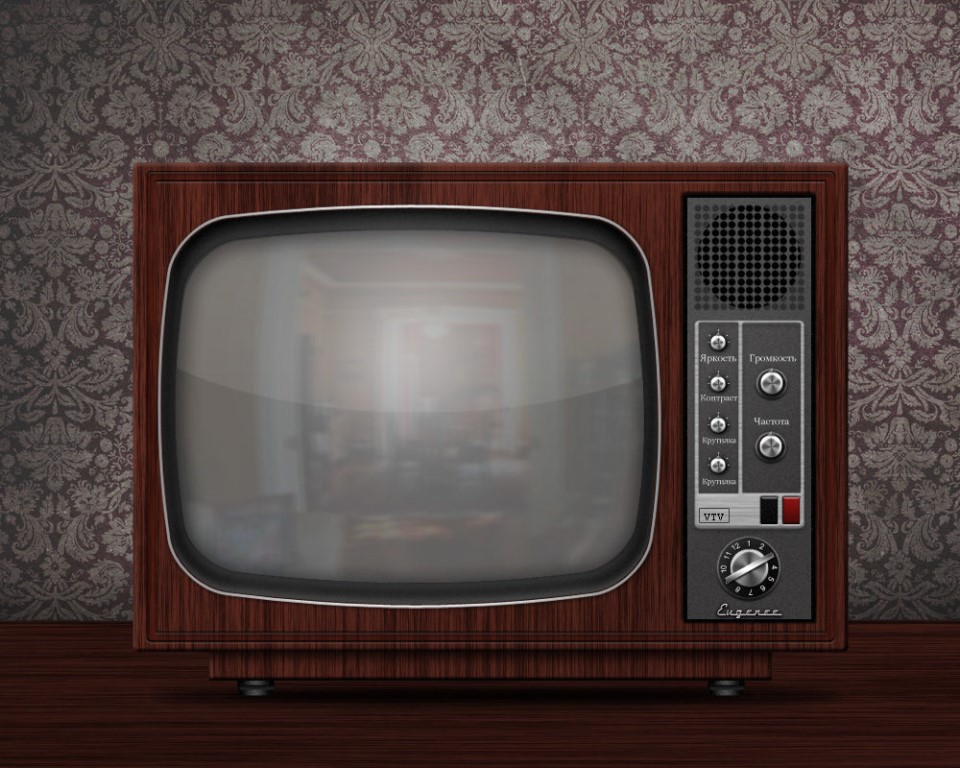 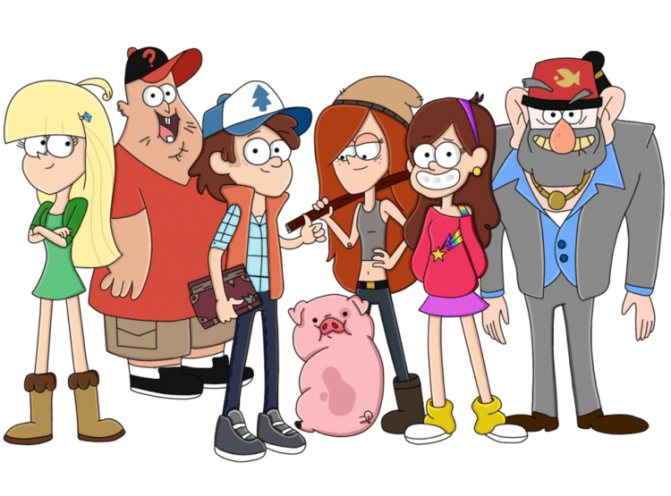 He is behind his friends.
check
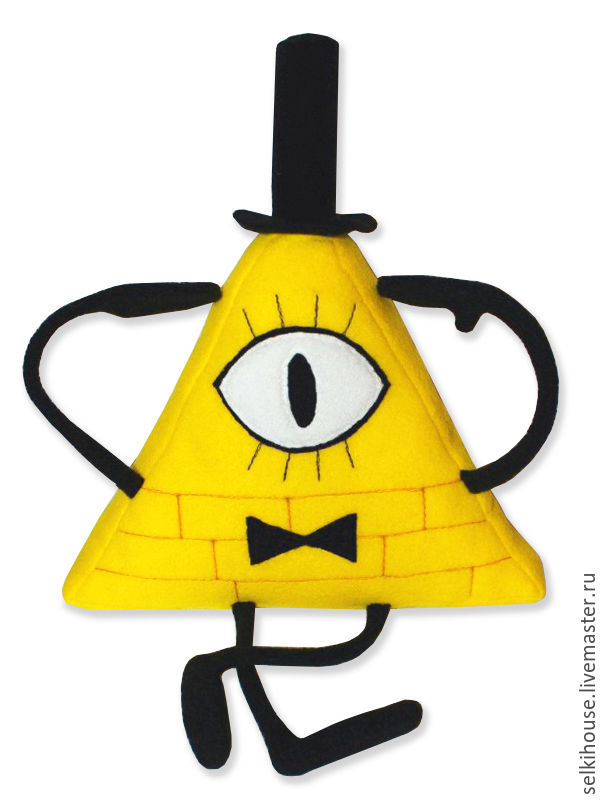 Where is Soos?
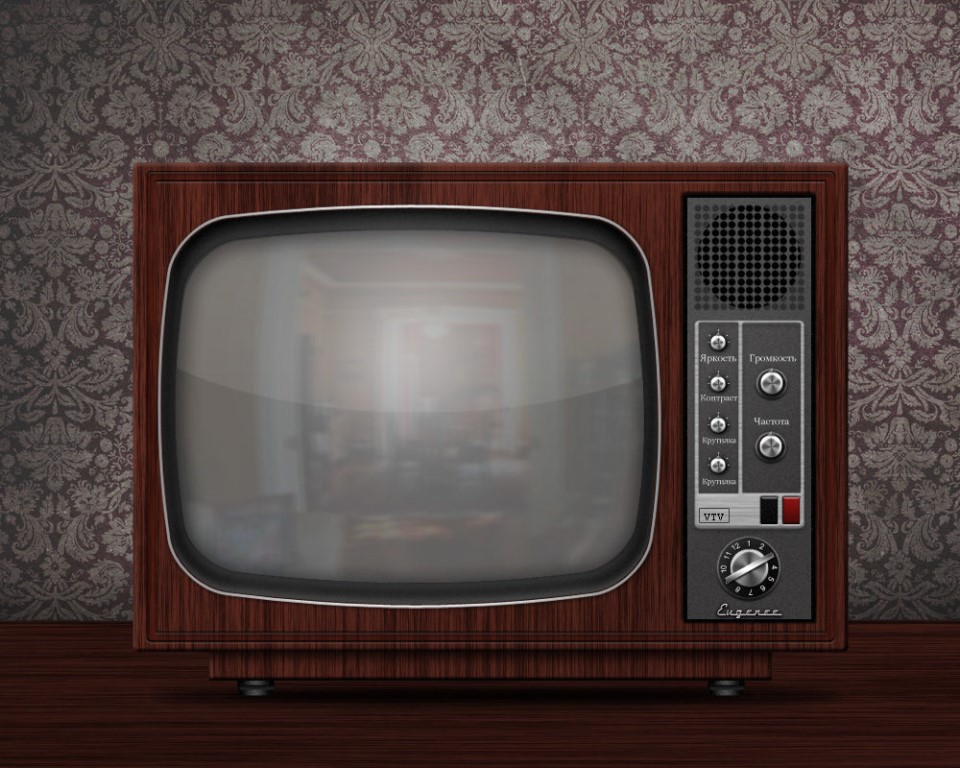 He is next to Dipper.
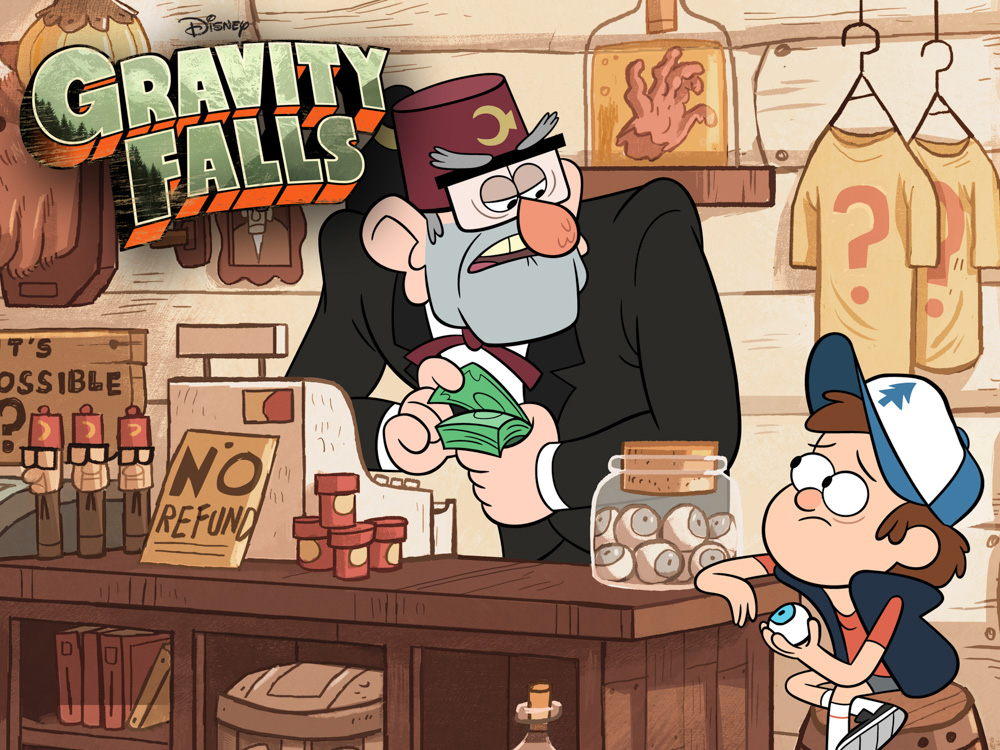 check
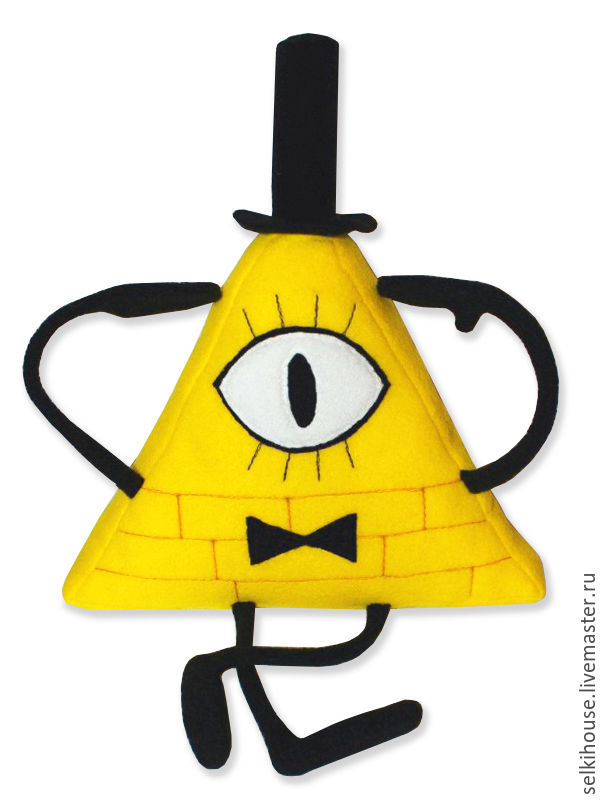 Where is Stan?
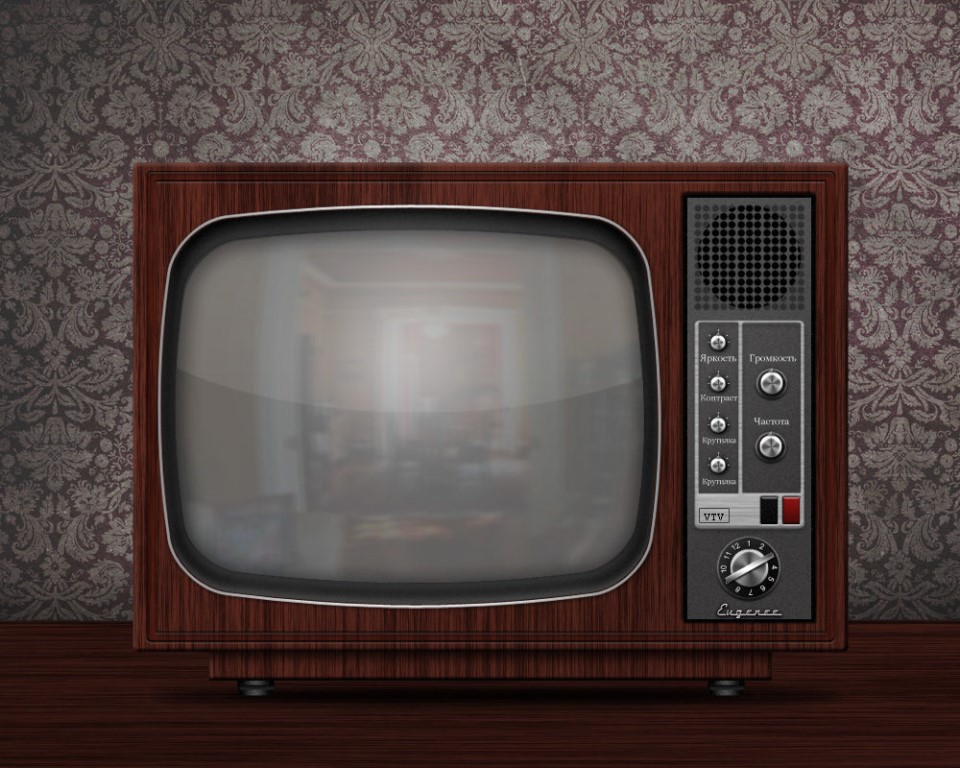 He is on the left.
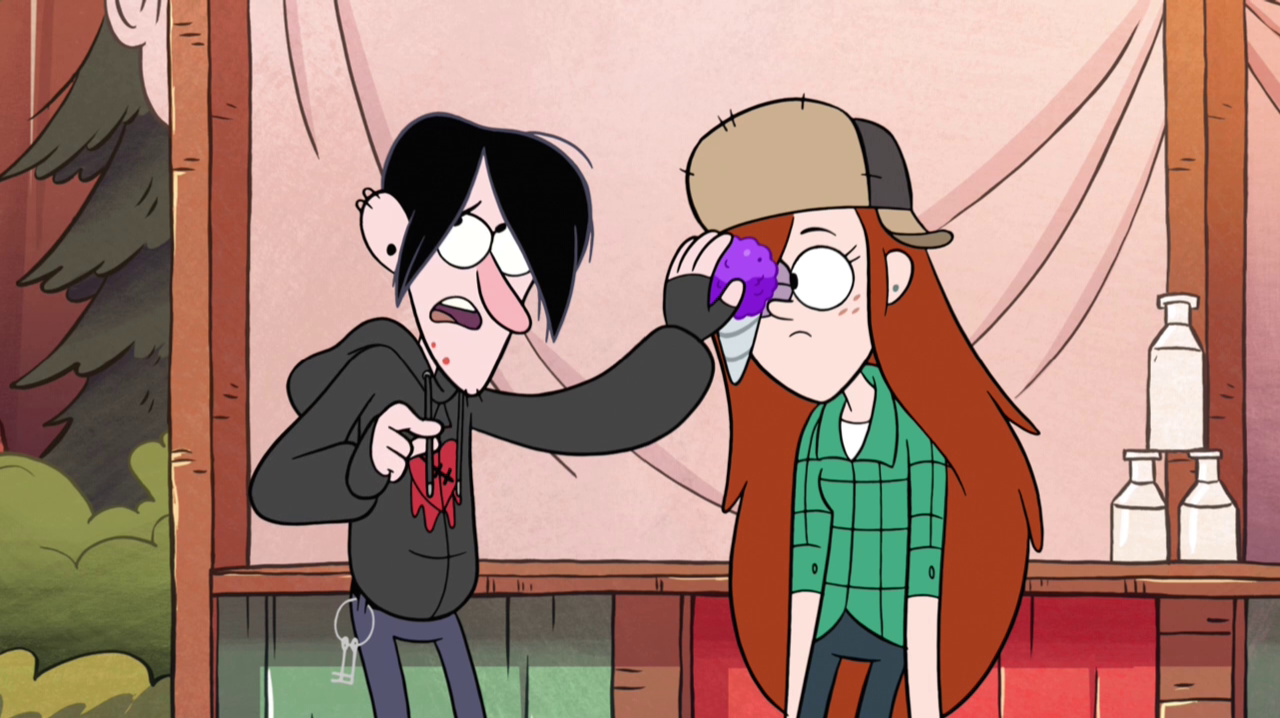 check
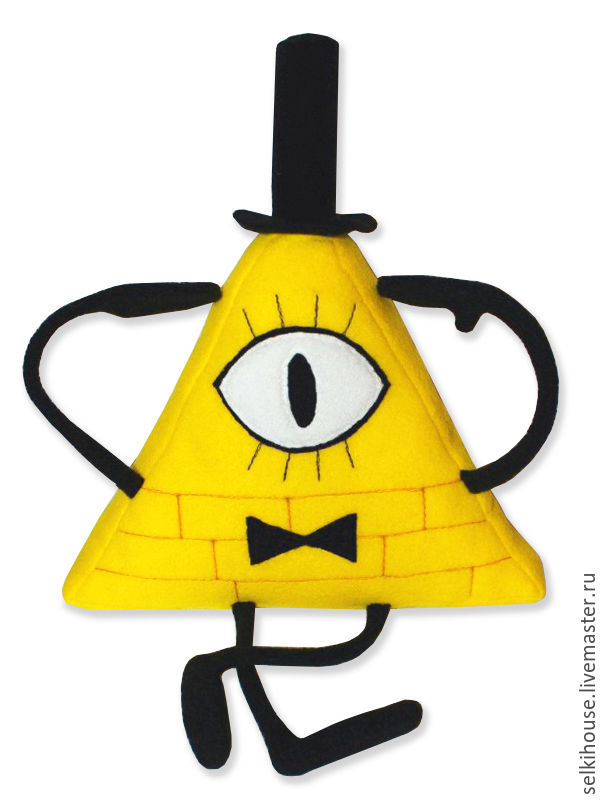 Where is Robbie?
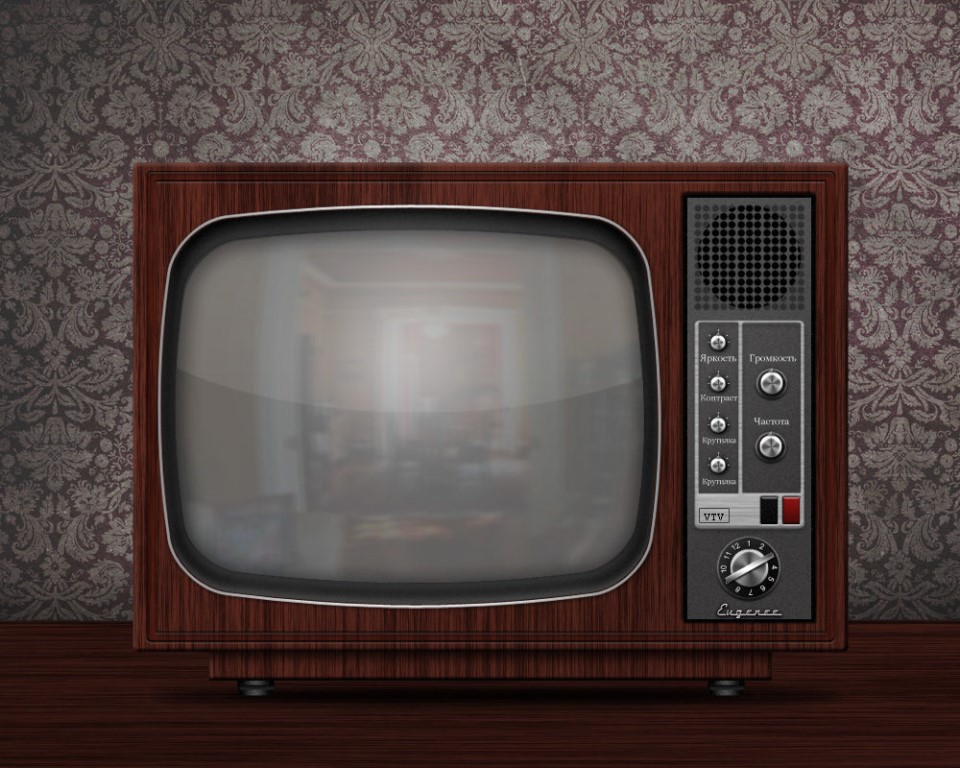 He is on the right.
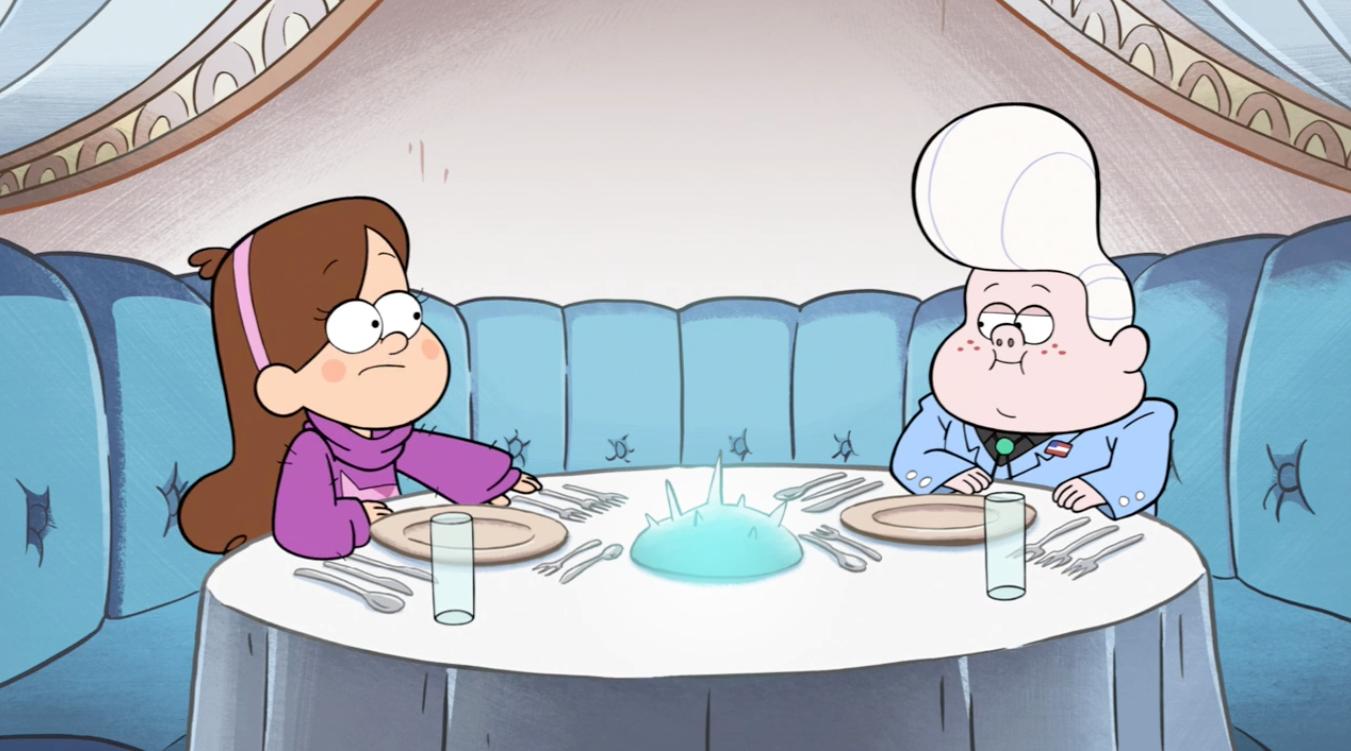 check
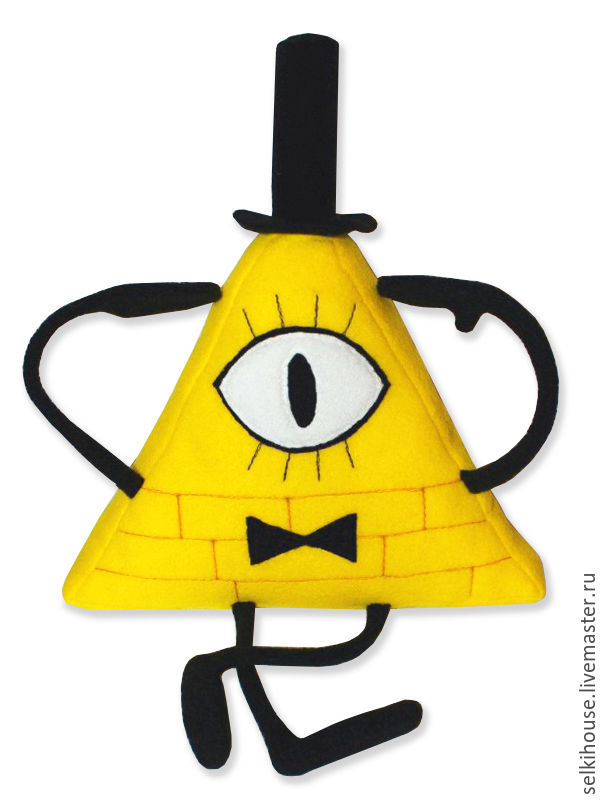 Where is Gideon?
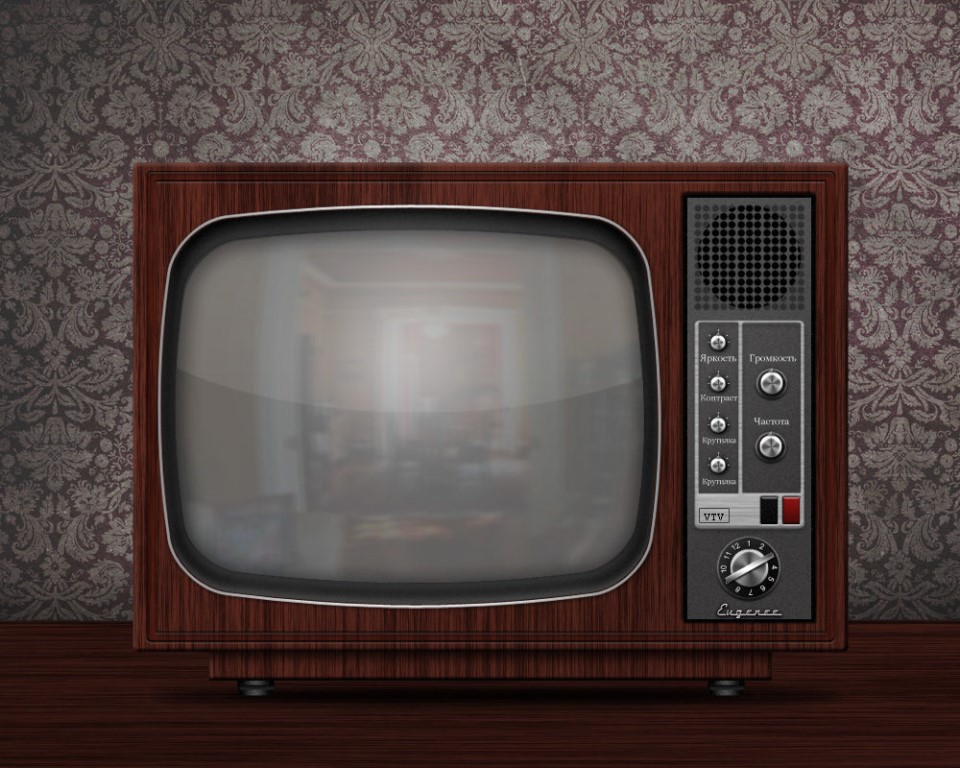 He is next to Mabel.
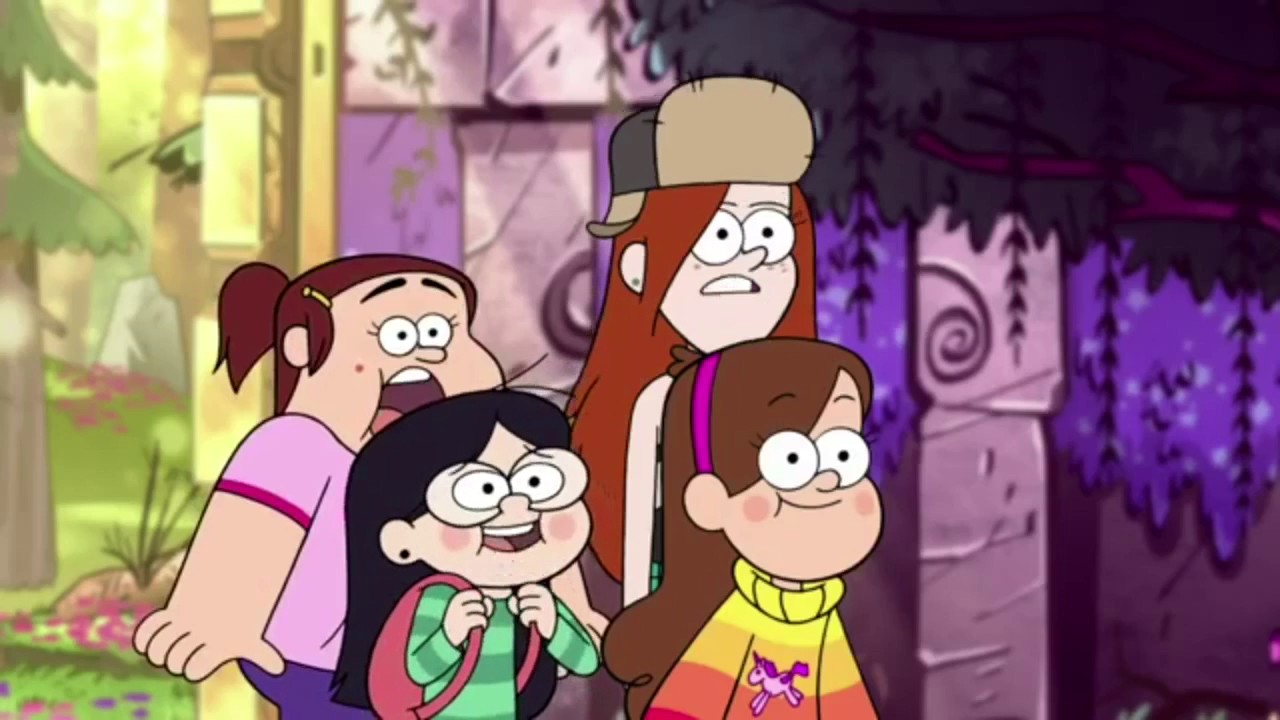 check
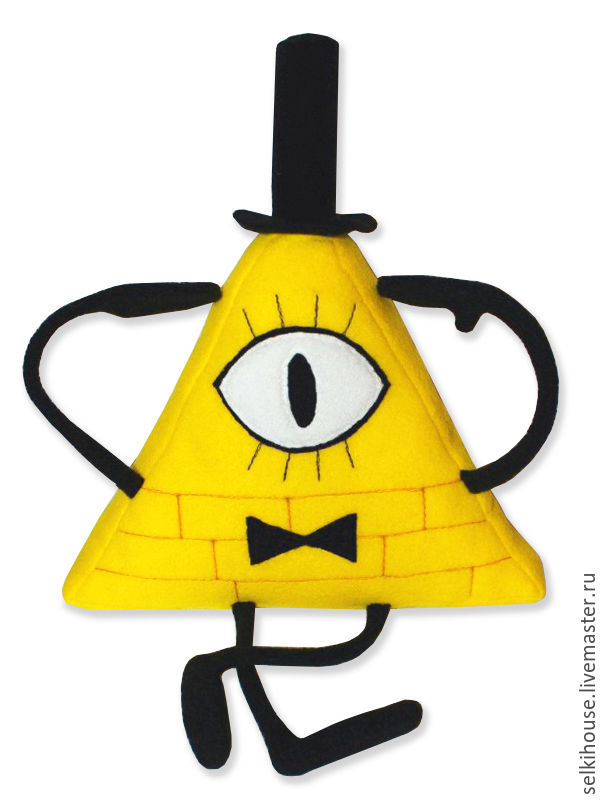 Where is Candy?
Help Mabel to find all weather words!
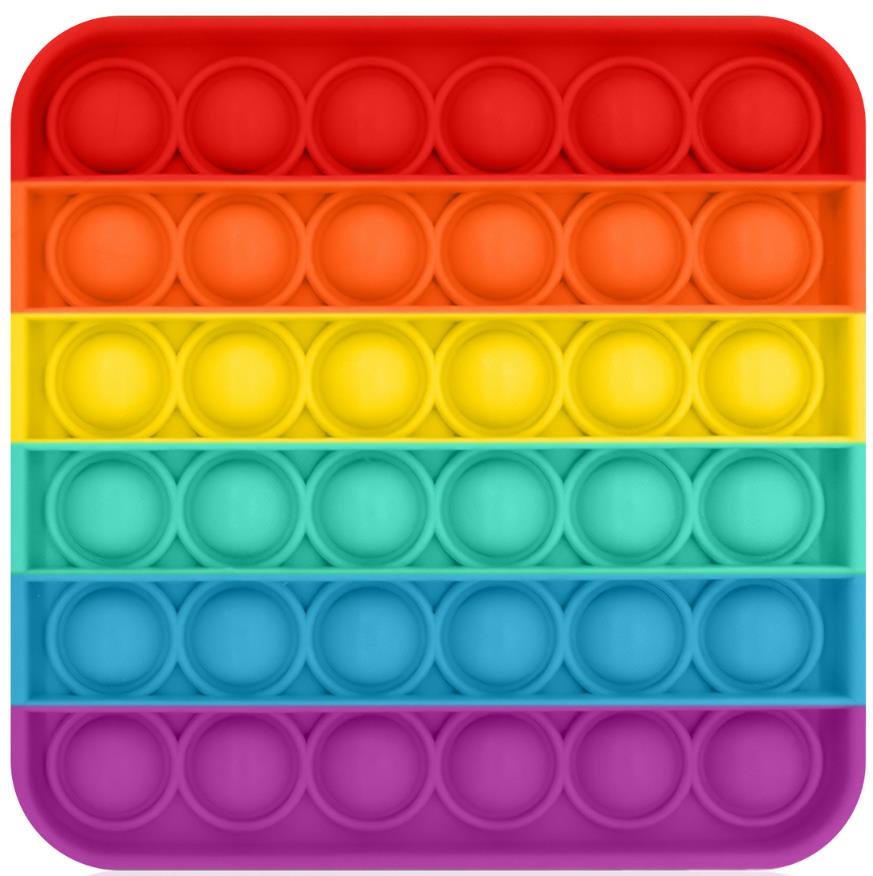 облачный
n
j
c
m
y
r
n
j
c
m
y
r
туманный
w
y
l
s
n
a
w
y
l
s
n
a
дождливый
i
g
o
n
n
i
i
g
o
n
n
i
снежный
n
g
u
o
u
n
n
g
u
o
u
n
солнечный
d
o
d
w
s
y
d
o
d
w
s
y
ветреный
y
f
y
y
r
d
y
f
y
y
r
d
сухой
What time is it?
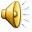 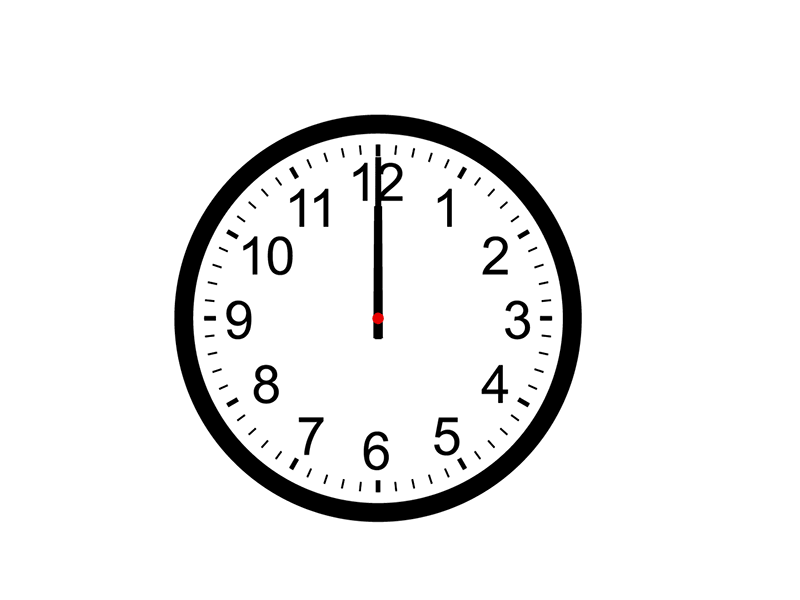 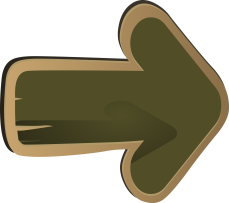 12
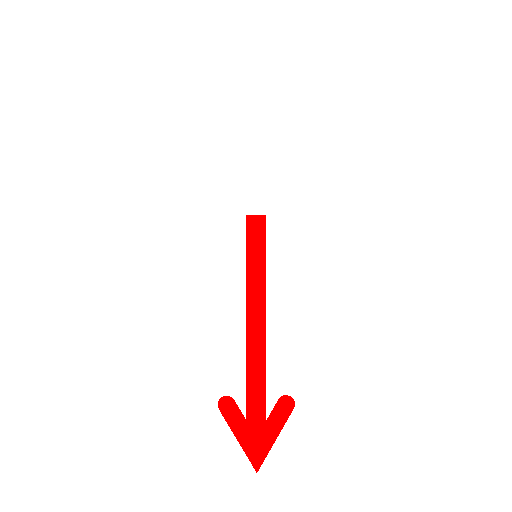 1
11
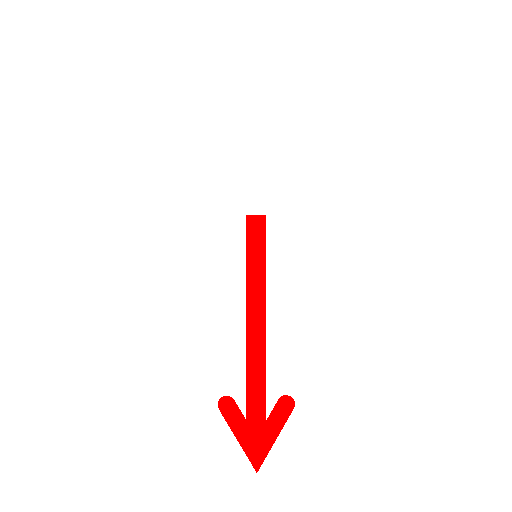 2
10
9
3
8
4
7
5
6
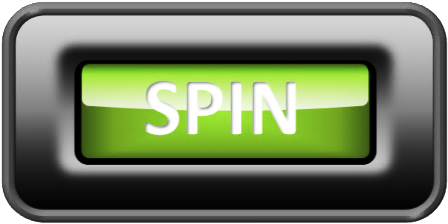 12
1
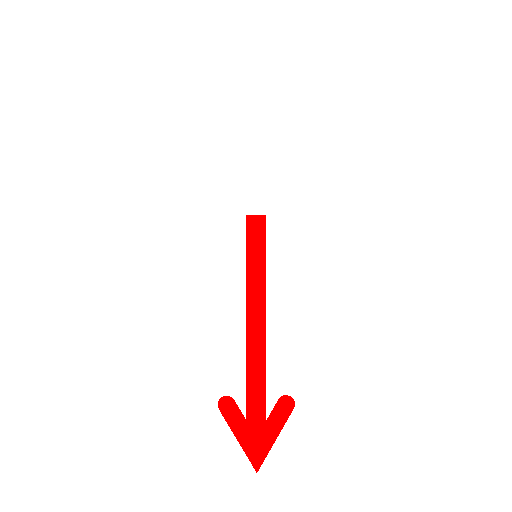 11
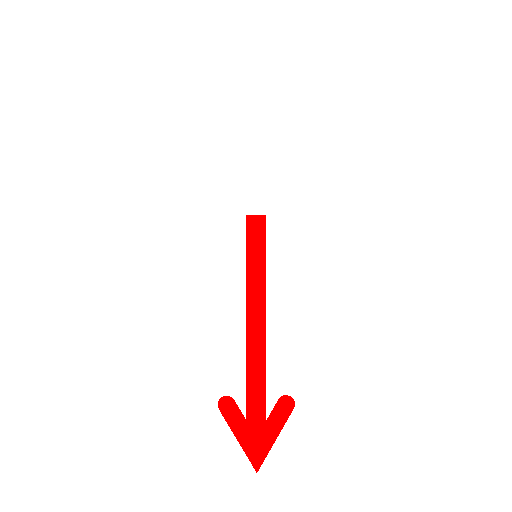 2
10
9
3
8
4
7
5
6
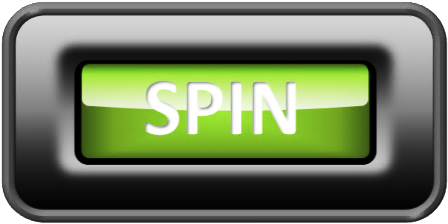 12
1
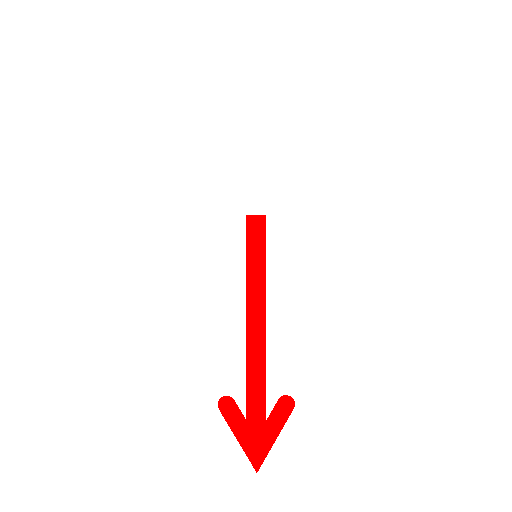 11
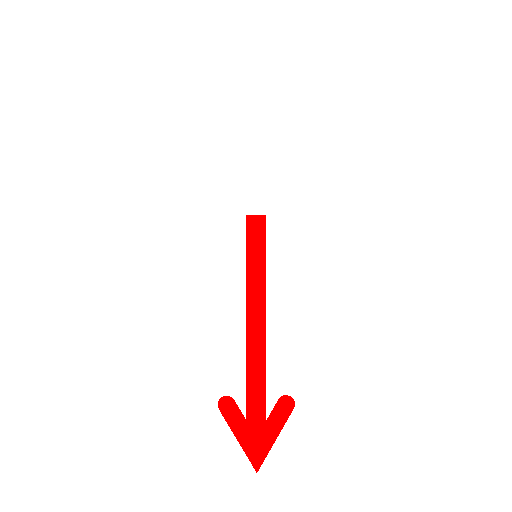 2
10
9
3
8
4
7
5
6
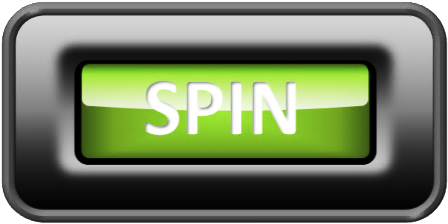 12
1
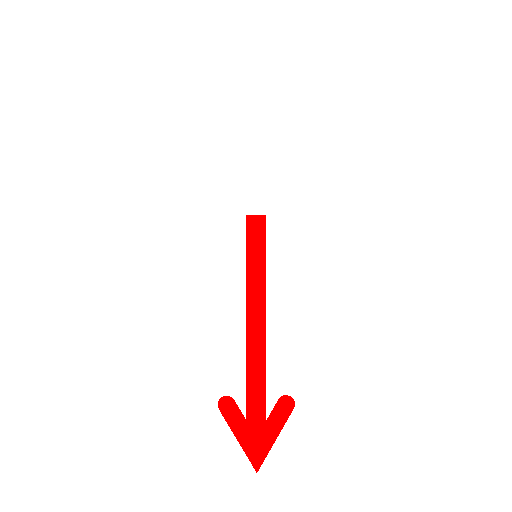 11
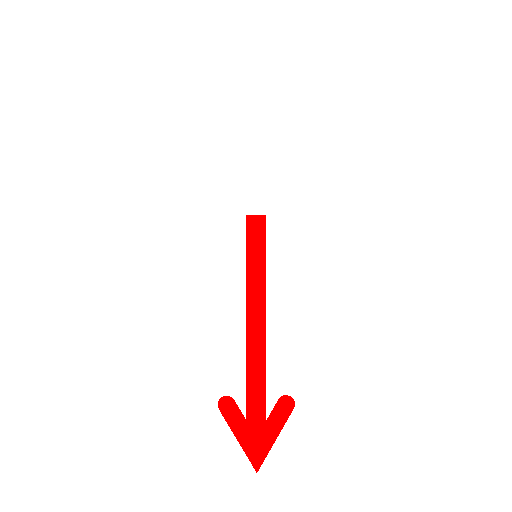 2
10
9
3
8
4
7
5
6
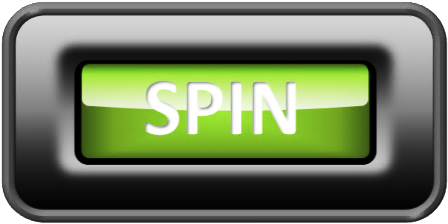 12
1
11
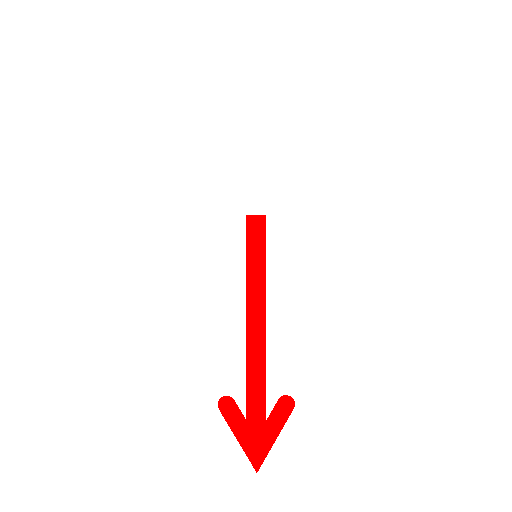 2
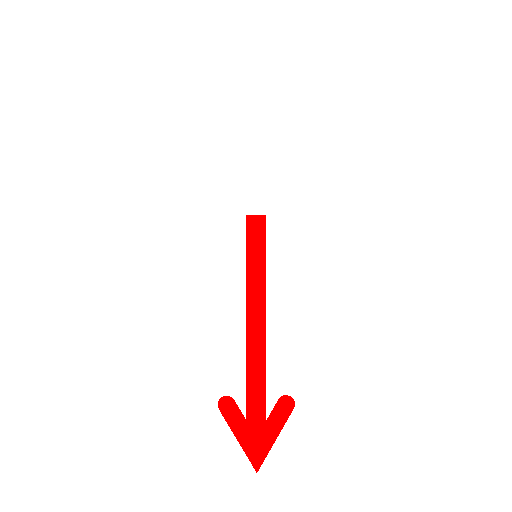 10
9
3
8
4
7
5
6
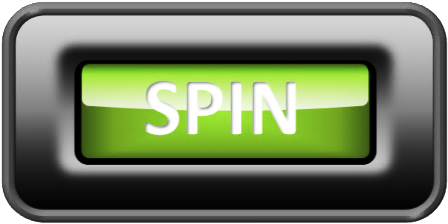 12
1
11
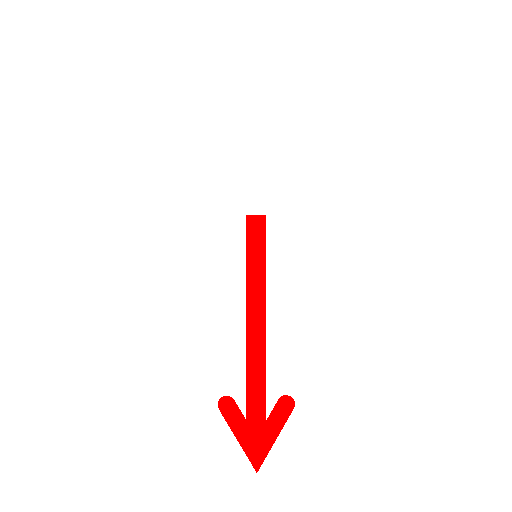 2
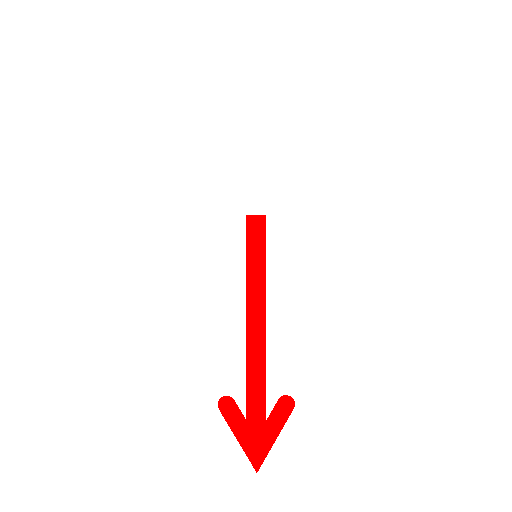 10
9
3
8
4
7
5
6
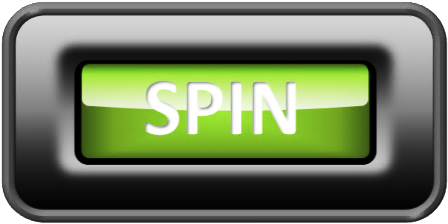 12
1
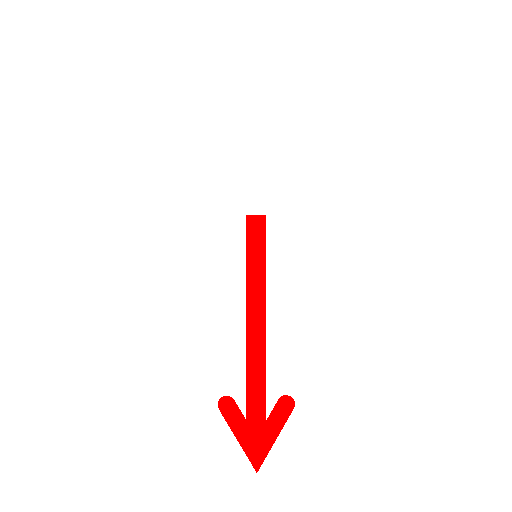 11
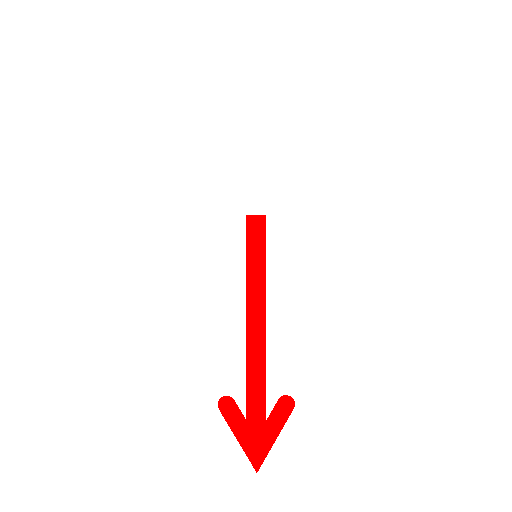 2
10
9
3
8
4
7
5
6
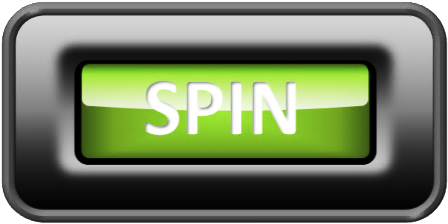 Keep your eyes open!
Numbers!
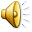 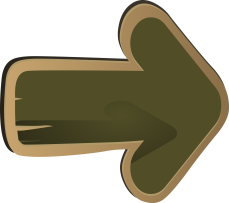 thirty
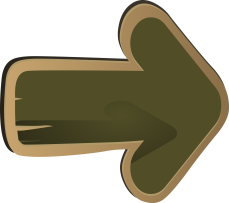 twenty-two
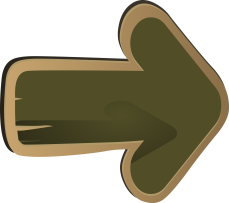 fifty-four
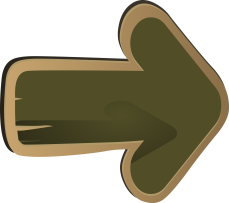 ninety-nine
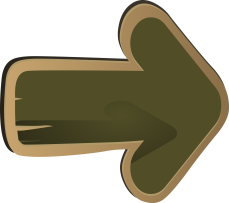 one hundred
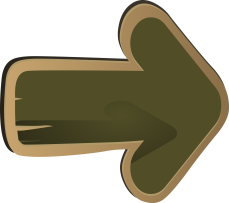 forty
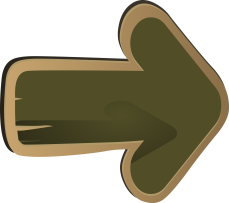 sixty-seven
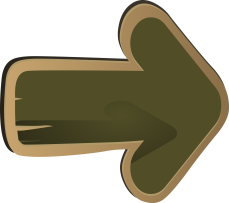 nineteen
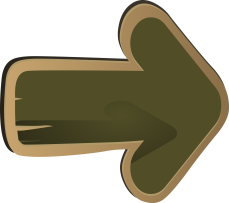 eighty-four
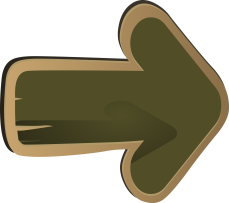 forty-one
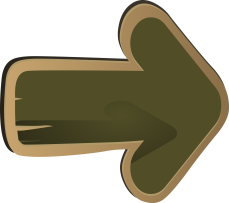 twenty-nine
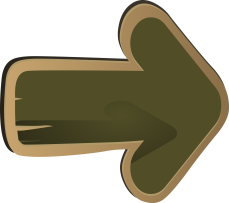 seventy-six
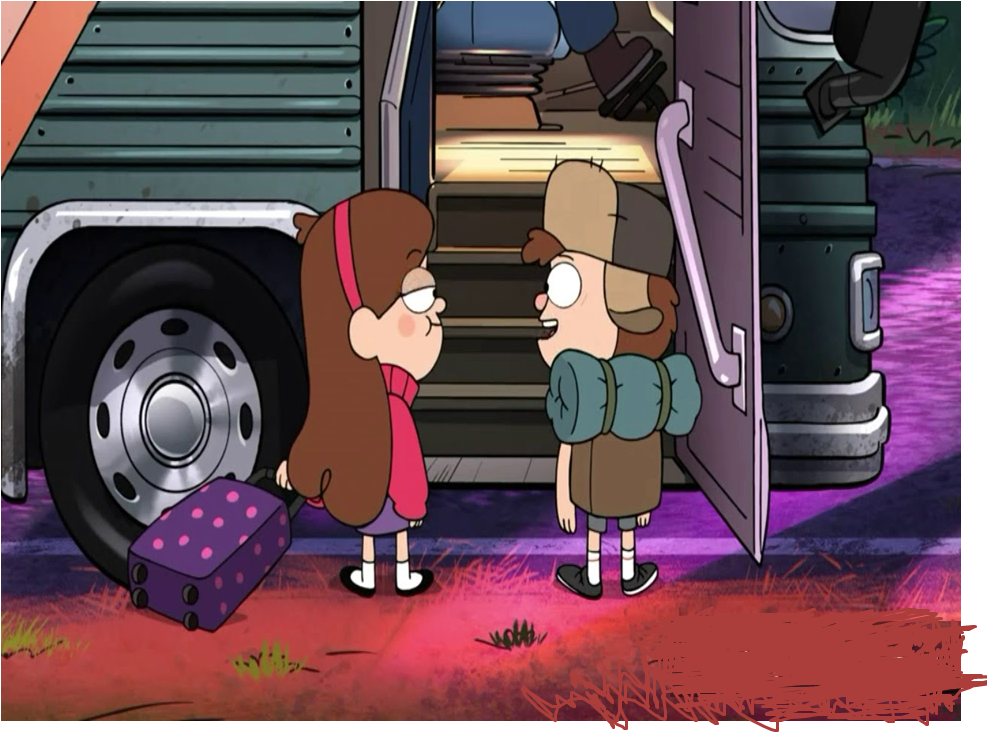 It’s time to come back home…
Furniture
next
What is in the bag?
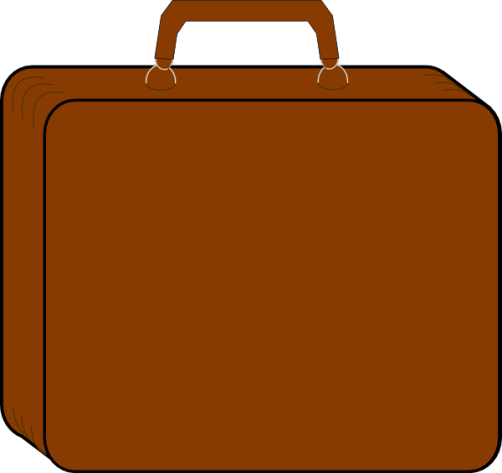 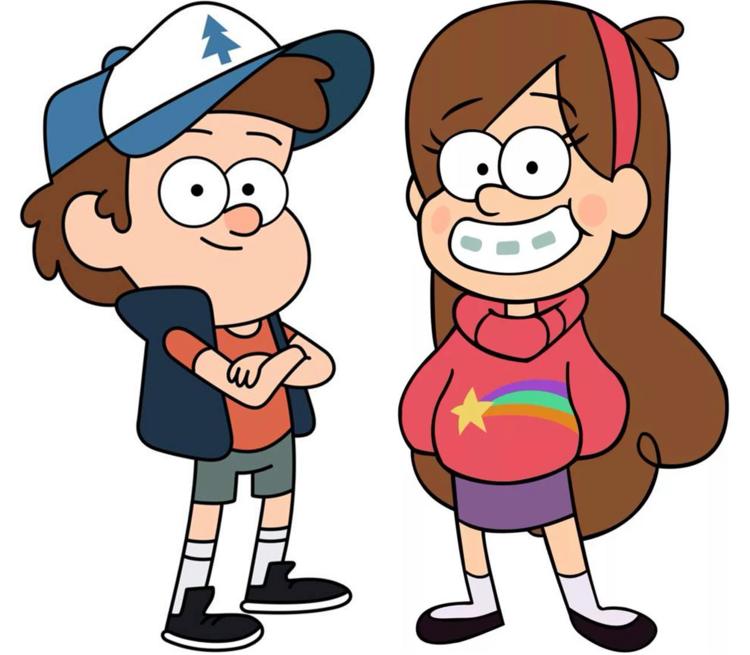 an armchair
scan
next
What is in the bag?
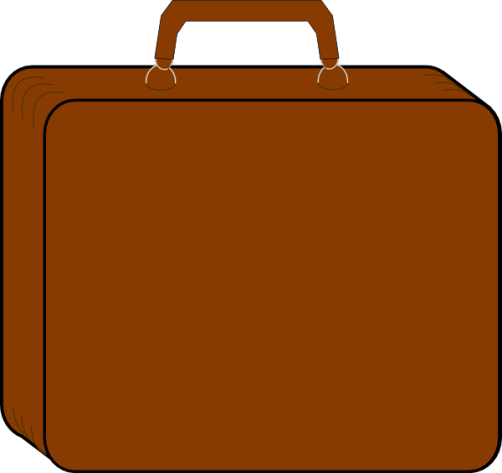 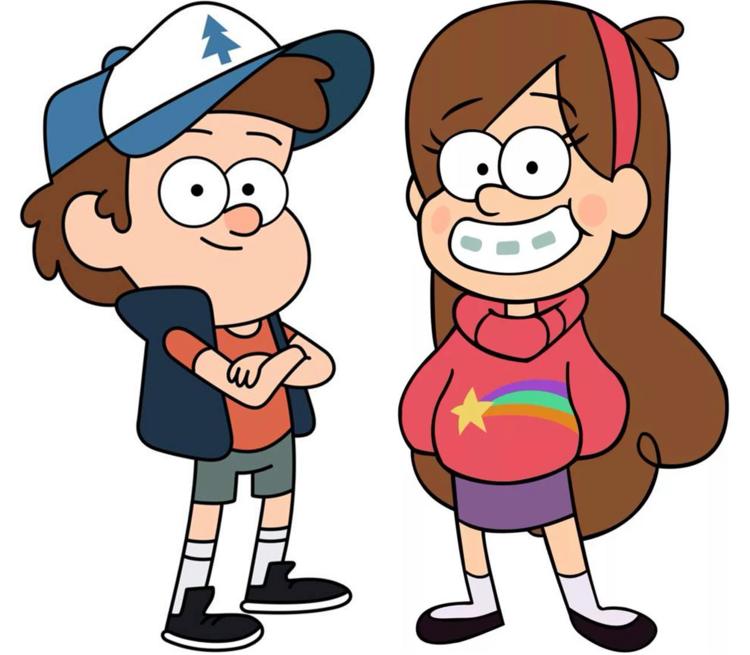 a bookcase
scan
next
What is in the bag?
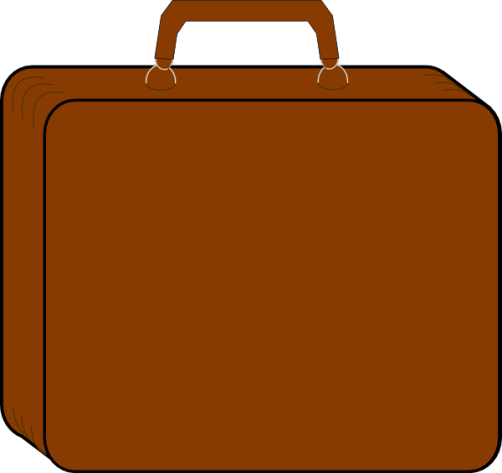 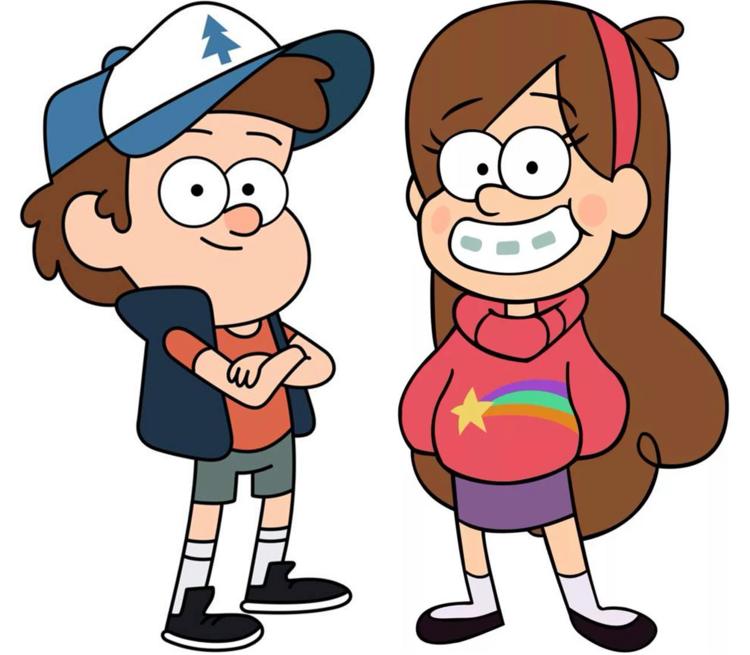 a sofa
scan
next
What is in the bag?
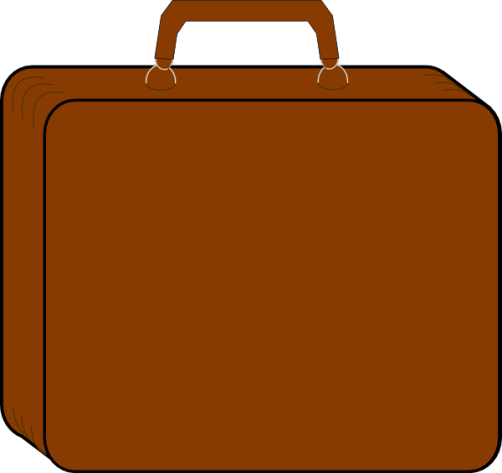 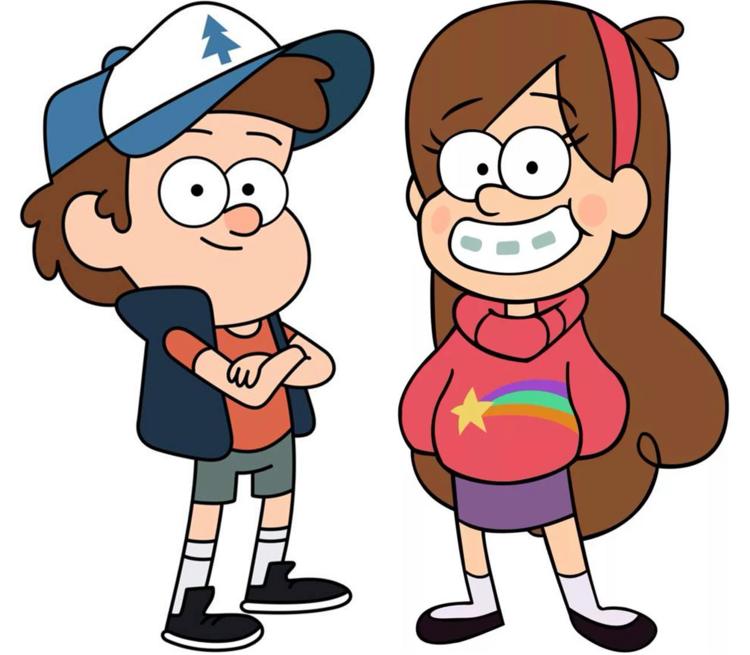 a carpet
scan
next
What is in the bag?
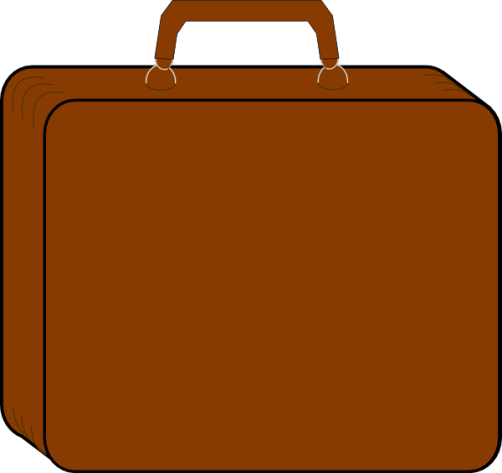 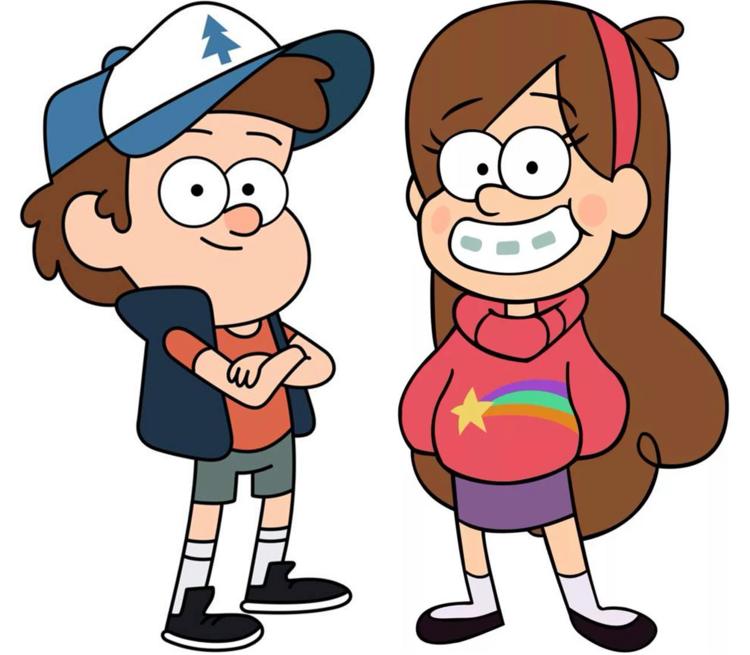 a picture
scan
next
What is in the bag?
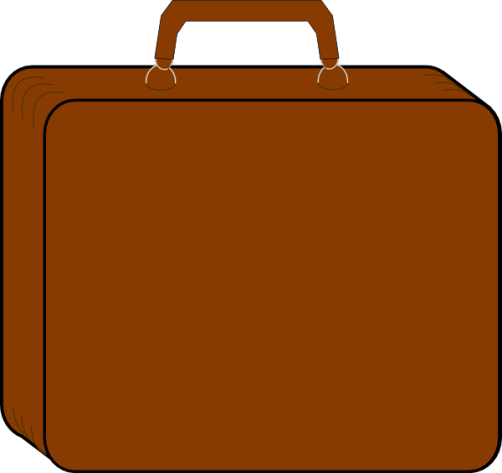 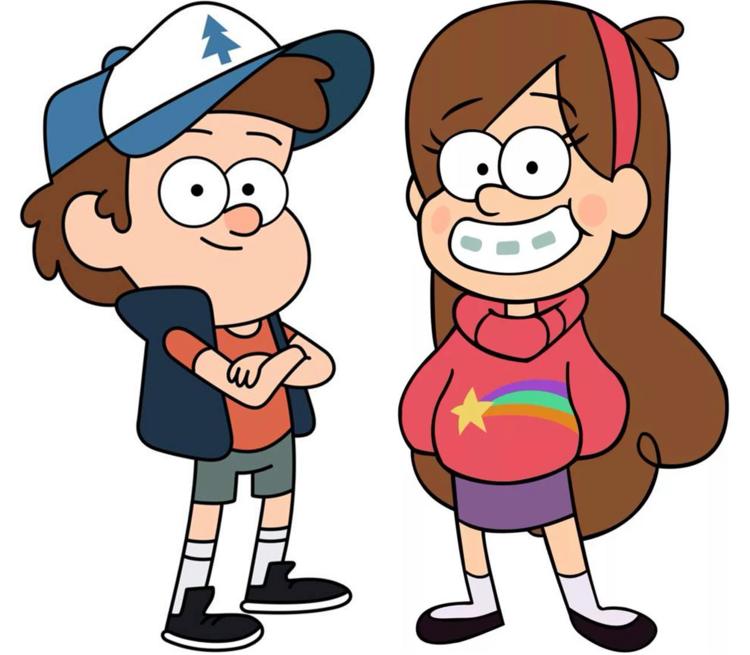 a cupboard
scan
We are bored! Play with us!
Memory game
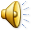 4
5
3
1
daughter
grandad
cousin
2
9
10
8
grandma
family
6
7
14
15
12
13
sister
brother
son
11
19
20
17
father
mother
18
16